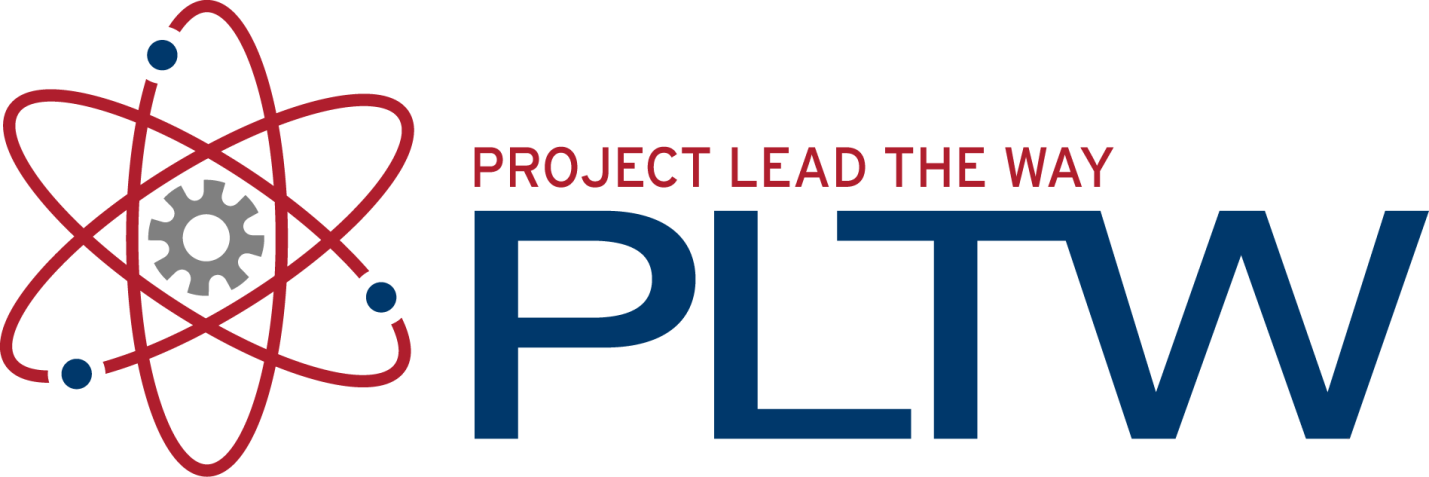 Perspective Sketching
Introduction to Engineering Design
© 2012 Project Lead The Way, Inc.
Perspective Drawings
A perspective drawing offers the most realistic three-dimensional view of all the pictorial methods, because it portrays the object in a manner that is most similar to how the human eye perceives the visual world.
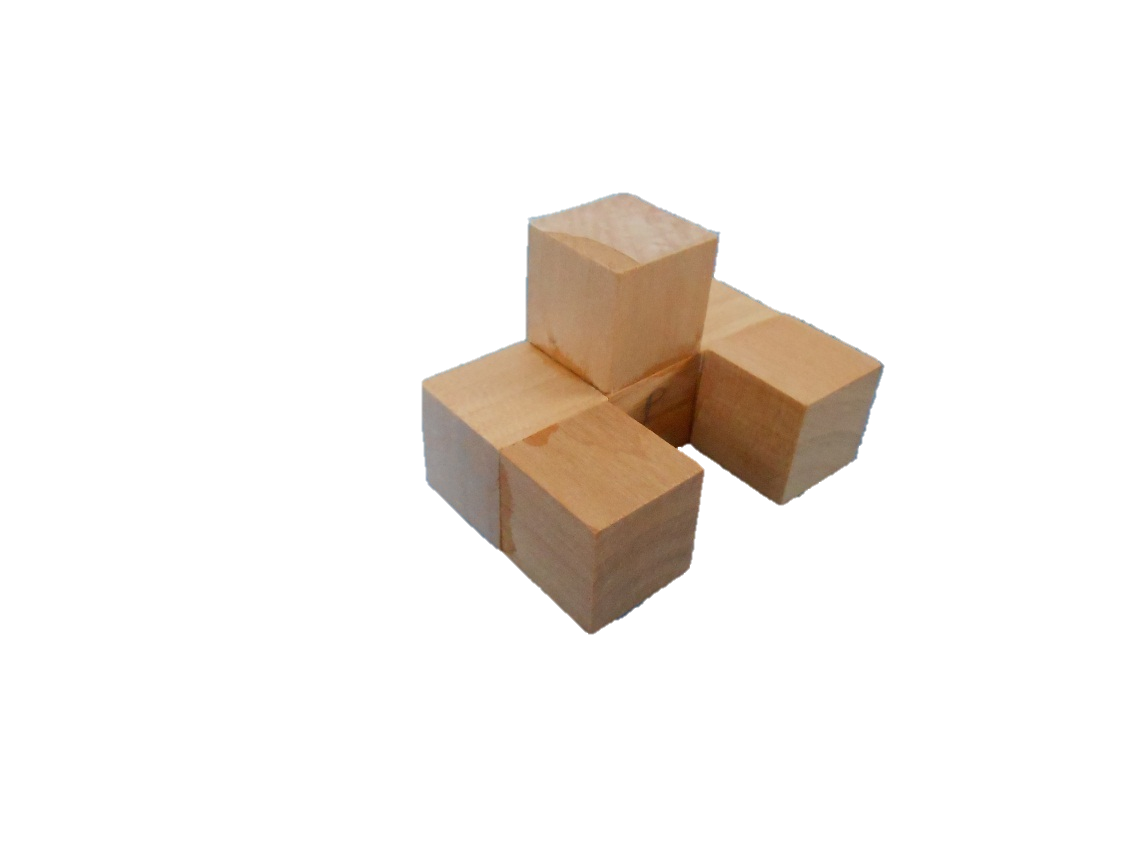 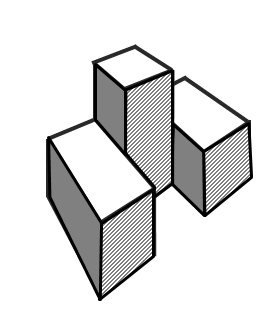 Perspective Drawings
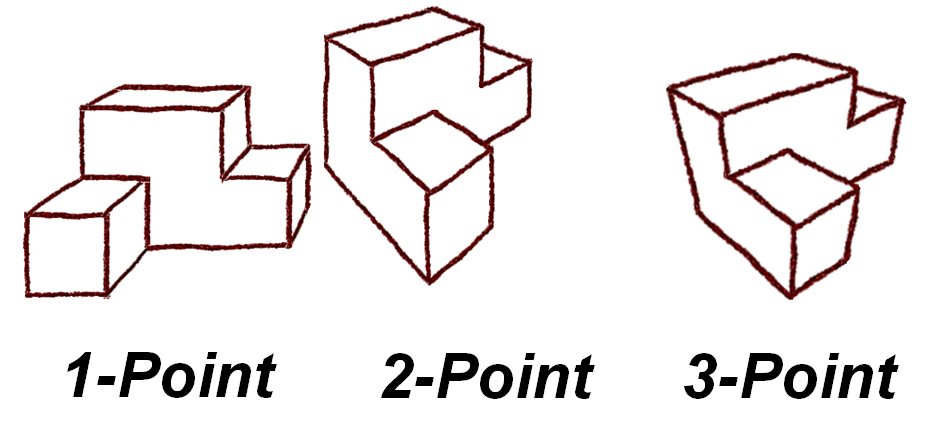 [Speaker Notes: There are three different perspective representations (one-point, two-point, and three point).  The number refers to the number of vanishing points used in the construction of the drawing, as you will learn.]
One-Point Perspective
The one-point perspective is relatively simple to make, but is somewhat awkward in appearance when compared to other types of pictorials. 
A horizontal line represents the horizon.
One vanishing point is identified on the horizon line.
A series of lines are drawn from distinctive points on the object to the vanishing point, outlining the object being constructed.
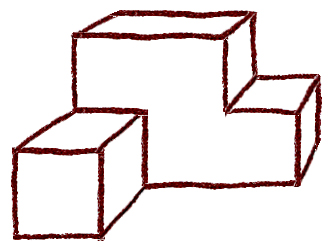 One-Point Perspective
The following slides show the steps in creating a one-point perspective of the puzzle piece shown below.

Two different methods will be demonstrated.
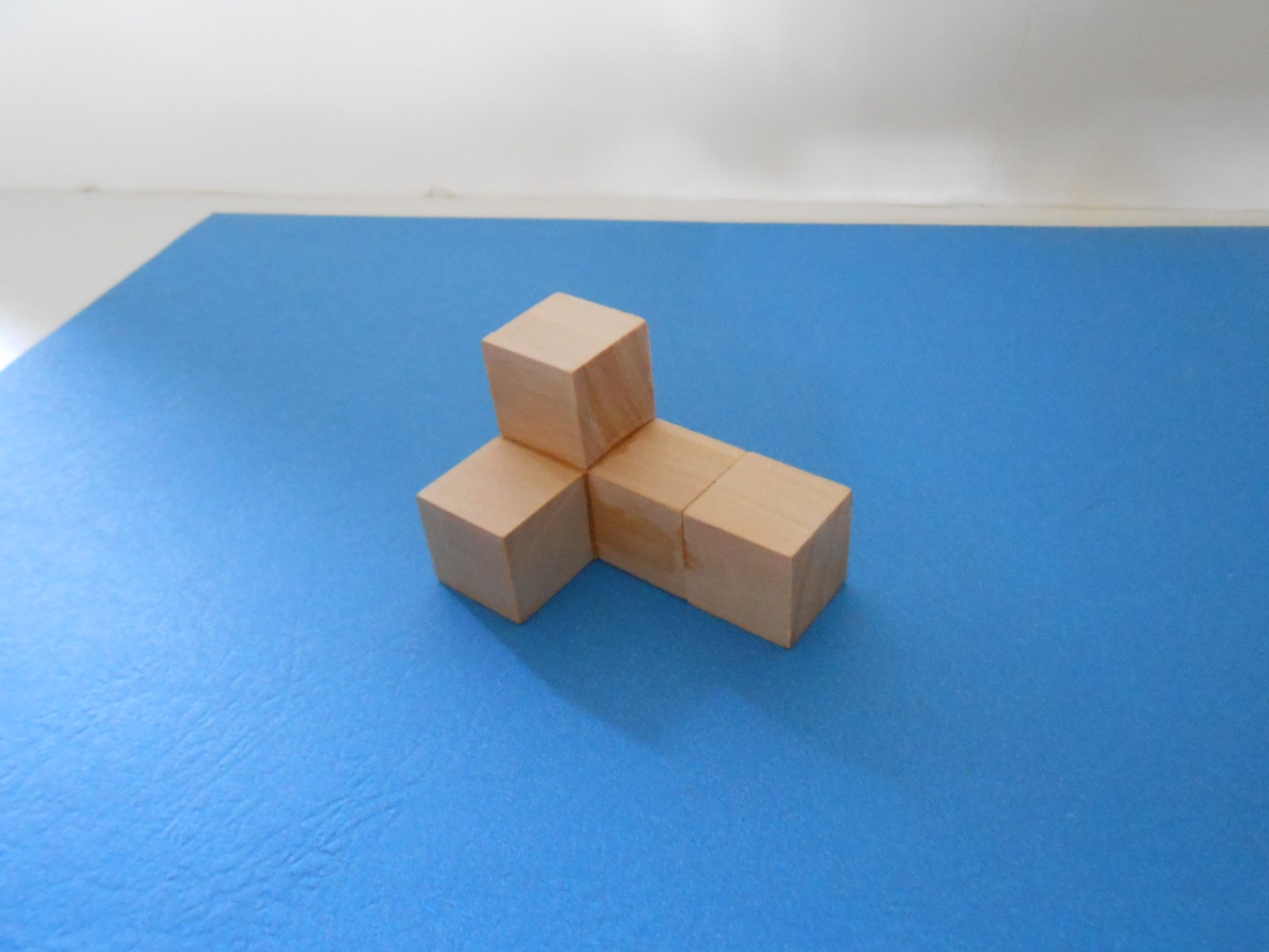 One-Point Perspective
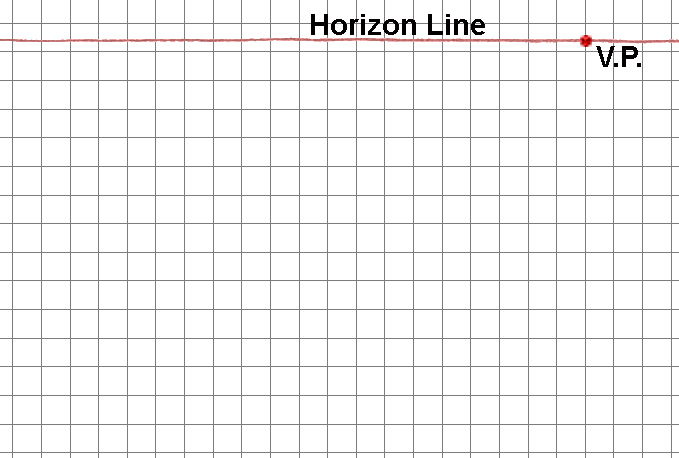 V.P.
METHOD 1—The Box Method
1. Sketch a horizontal line across the upper portion of the paper to represent the horizon, and identify a vanishing point.

The vanishing point can be placed anywhere along the horizon line.
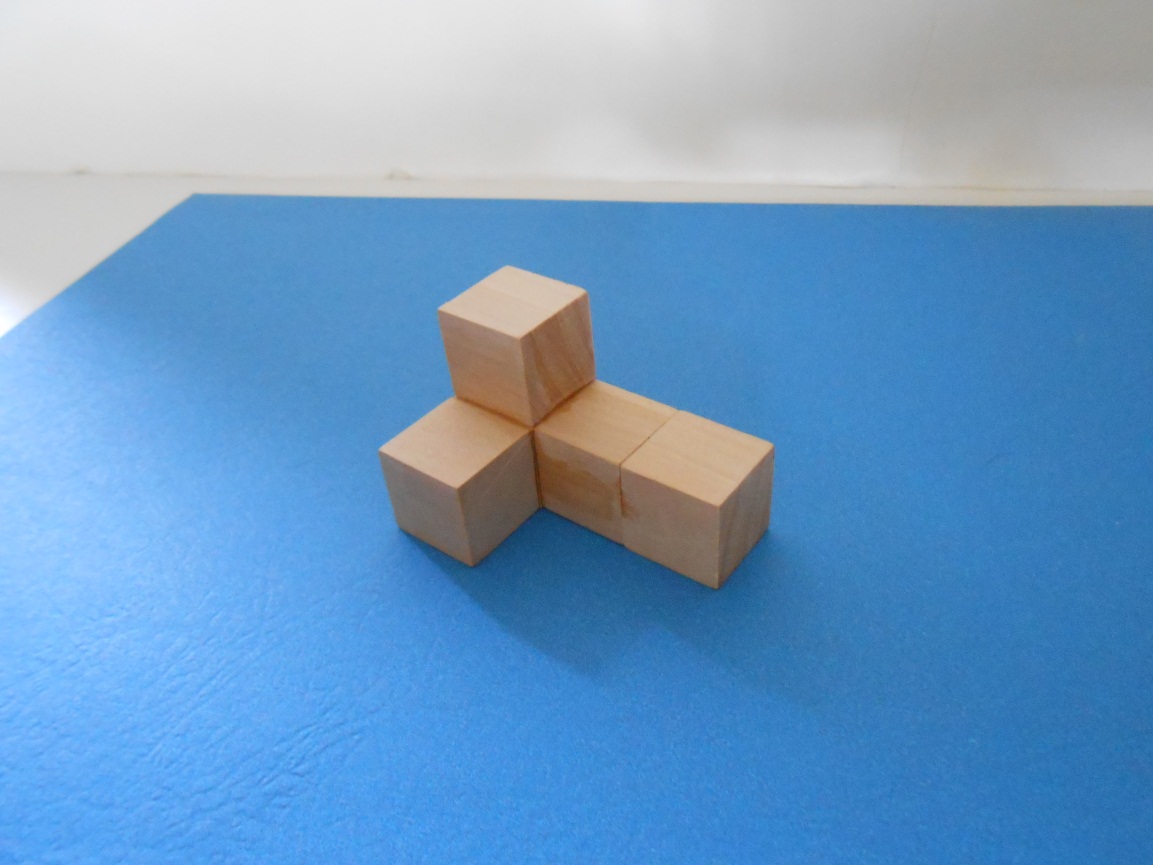 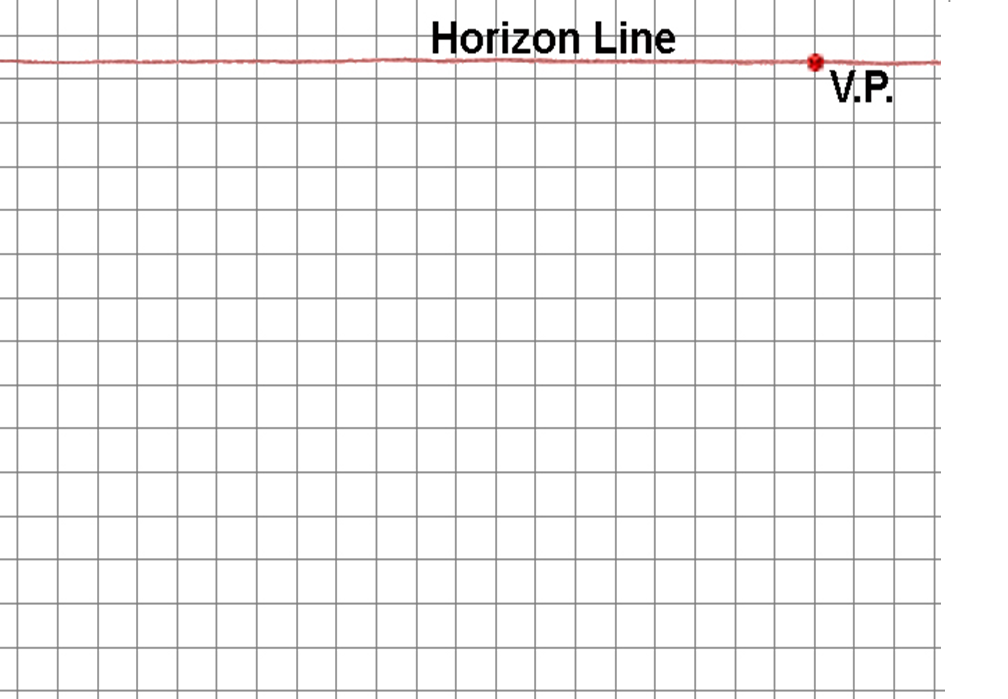 One-Point Perspective
2. Sketch the front face of a box representing the overall size of the object.

The front face is constructed with vertical height lines and horizontal width lines.
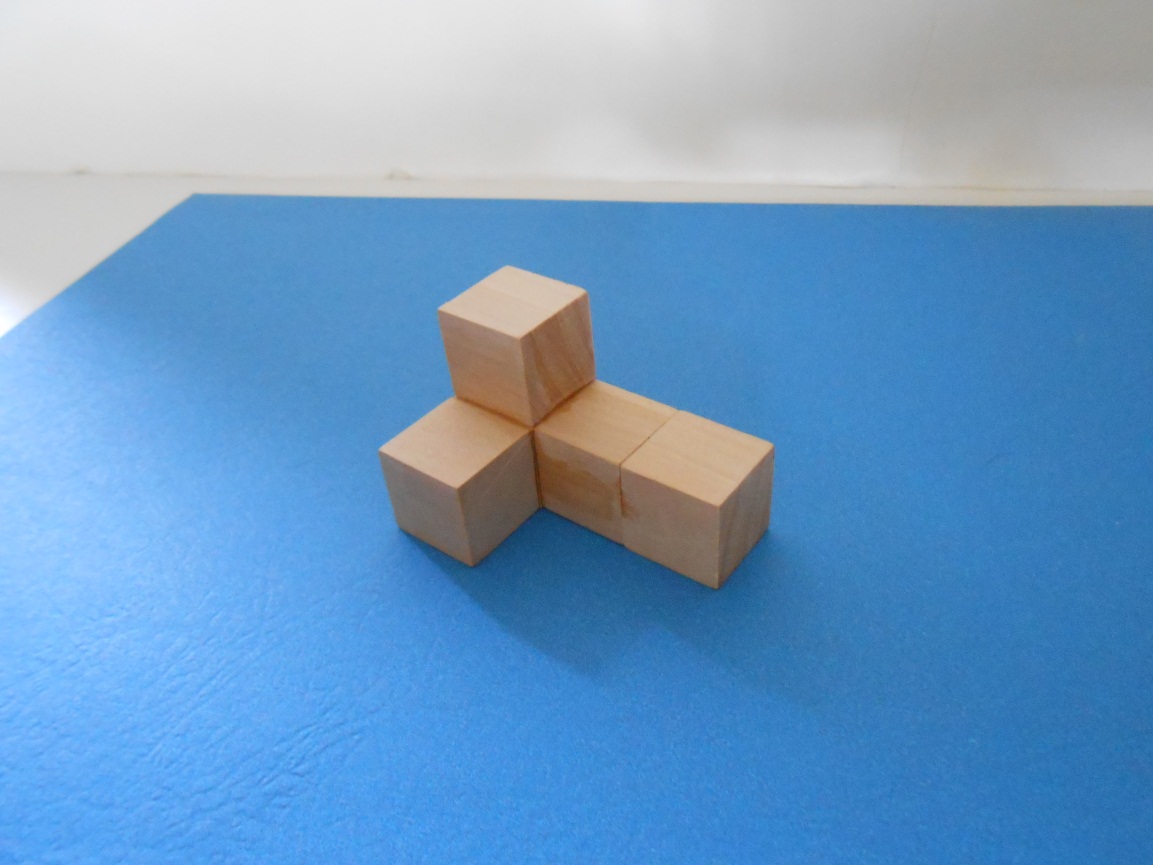 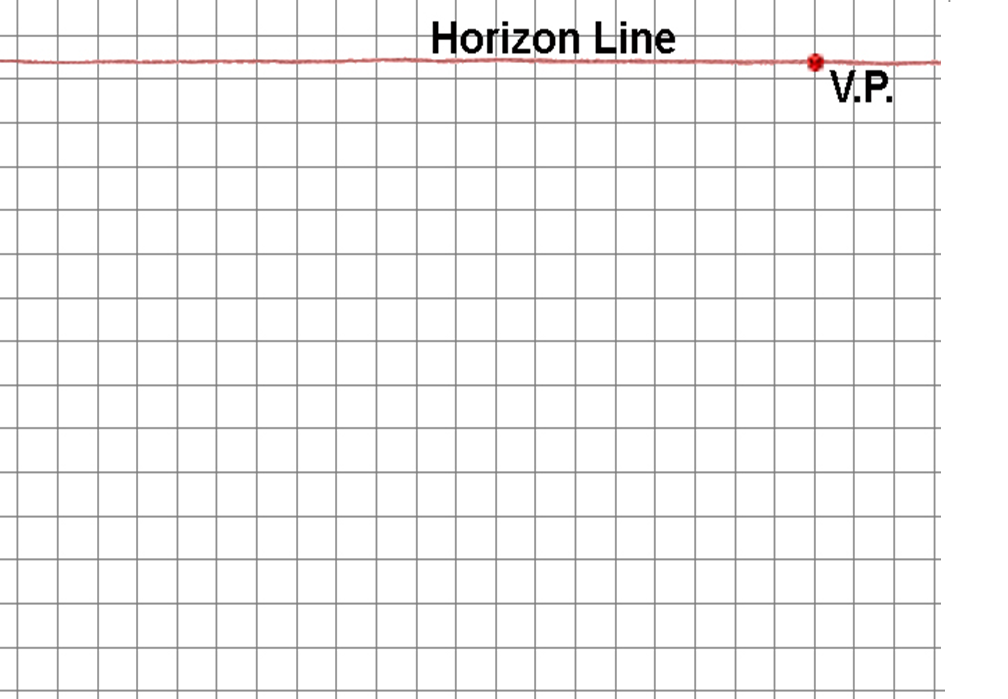 One-Point Perspective
3. Sketch construction lines from the corners of the front face of the box back to the vanishing point.
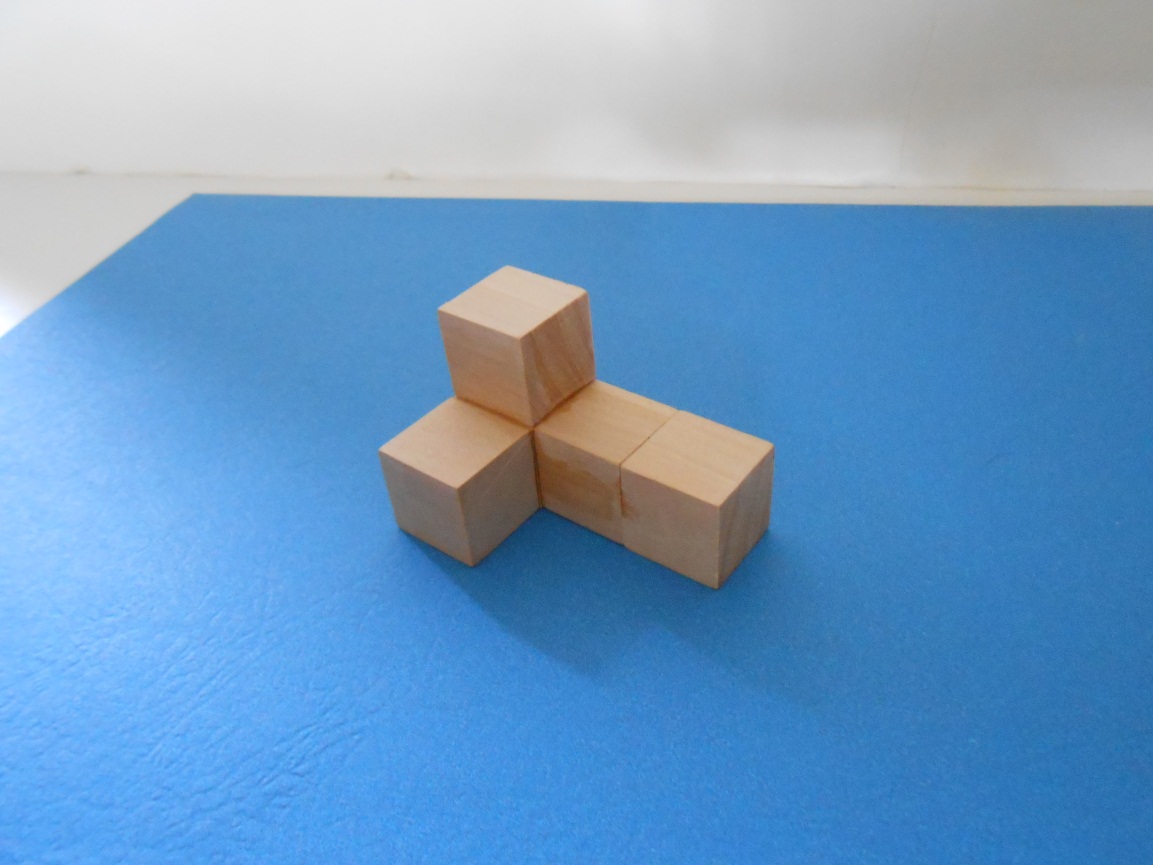 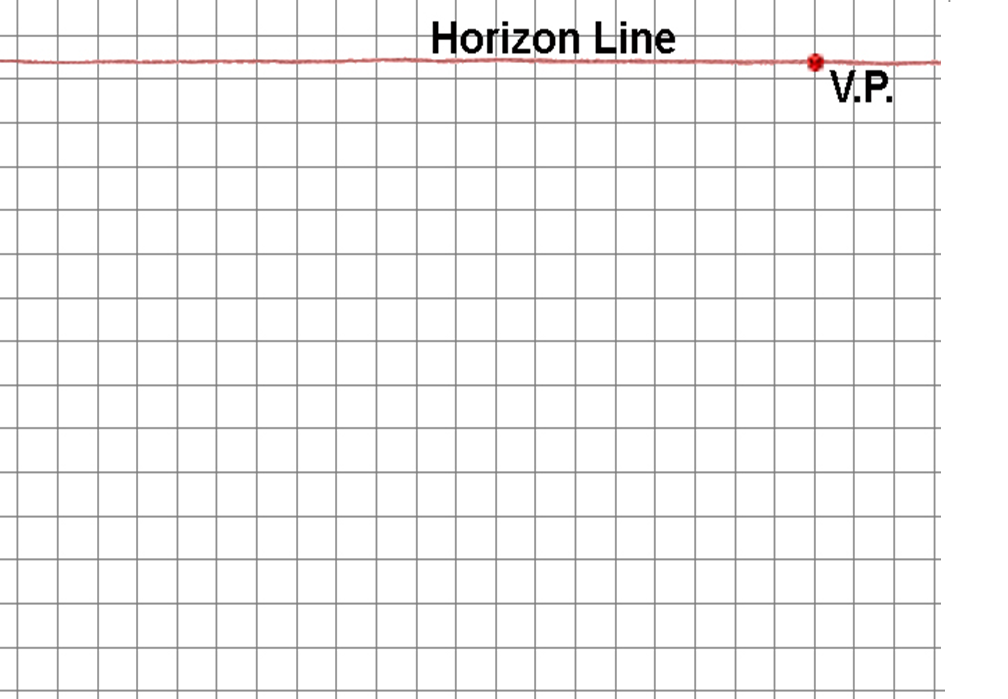 One-Point Perspective
4. Sketch the visible back edges of the box to represent the overall size of the object.
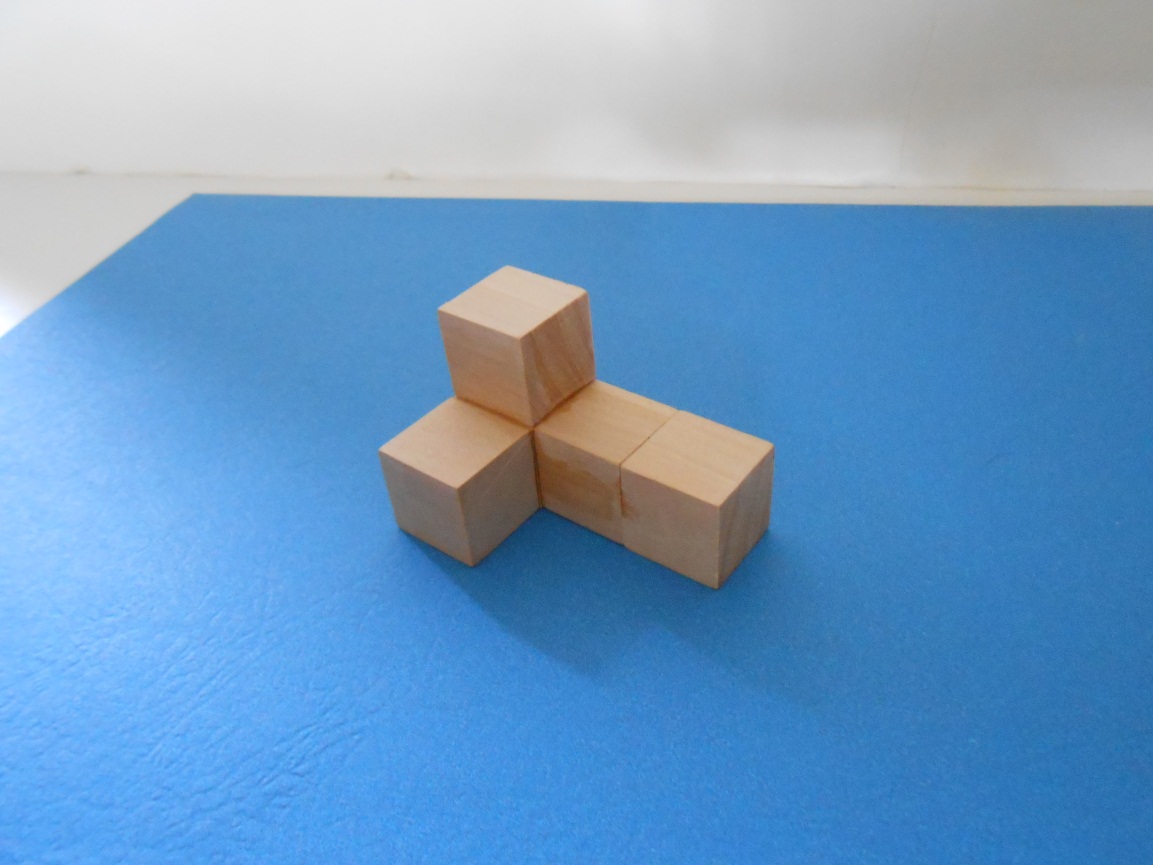 Note that you will have to estimate the depth of the object.
[Speaker Notes: Estimate the depth of the object to create proportions that produce a realistic appearance.]
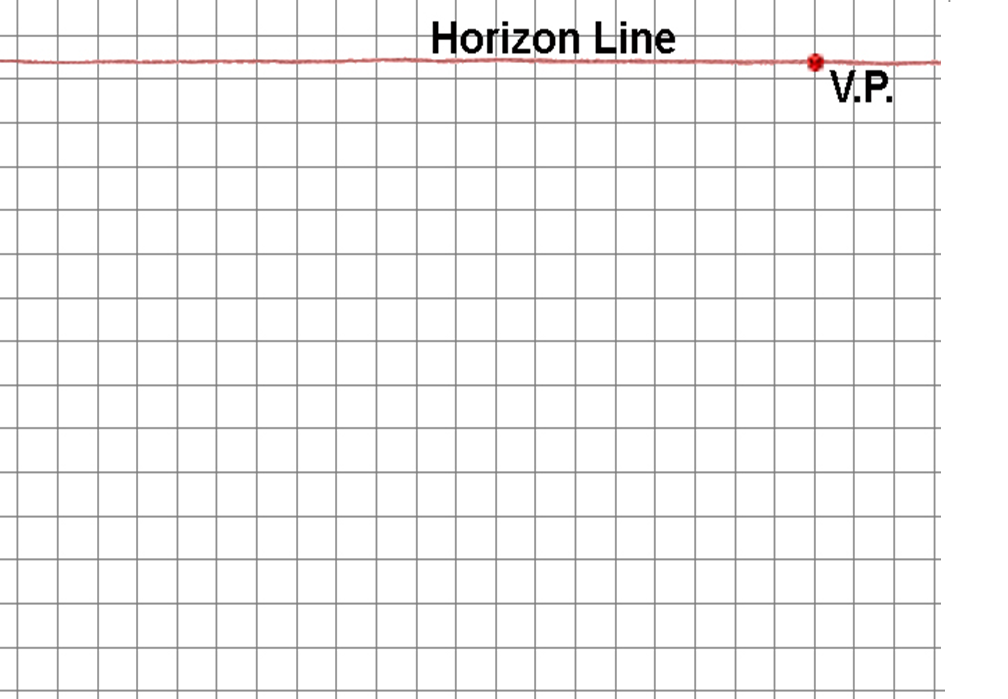 One-Point Perspective
5. Locate points and construction lines to identify corners and edges of the object on the surface of the box.
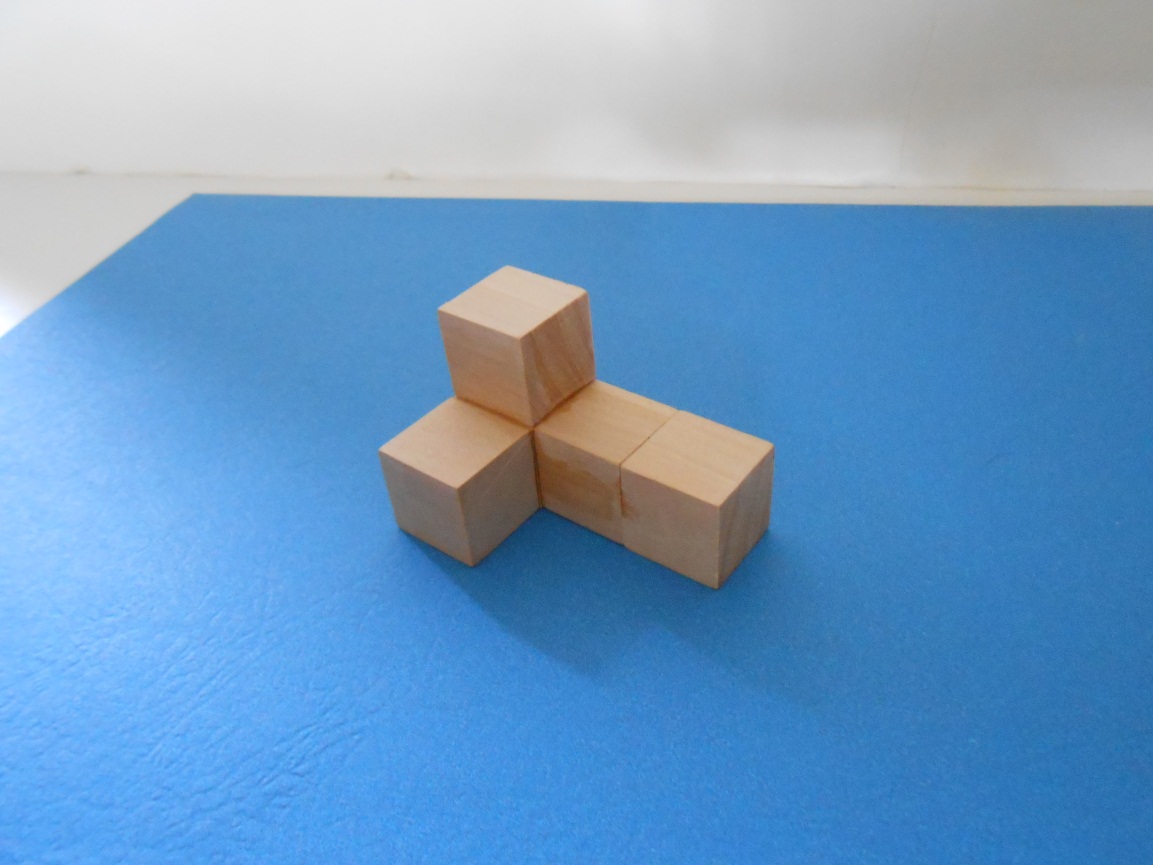 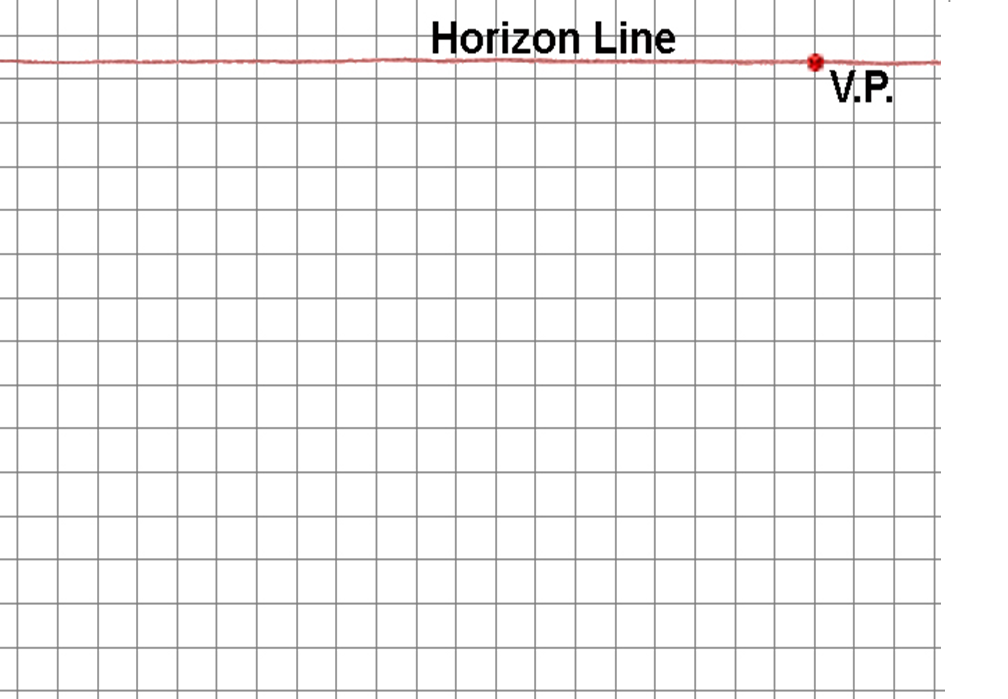 One-Point Perspective
6. Use object lines to trace over the edges of the object on the visible surface of the box.
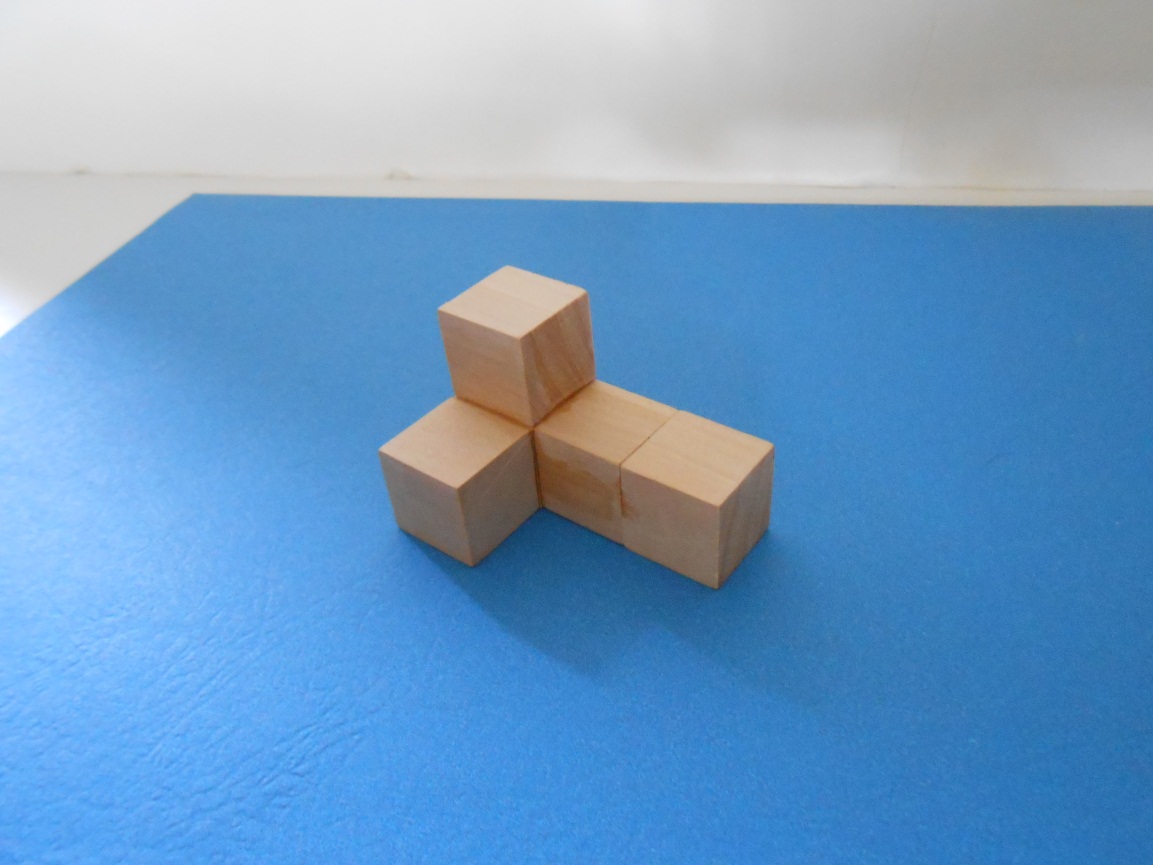 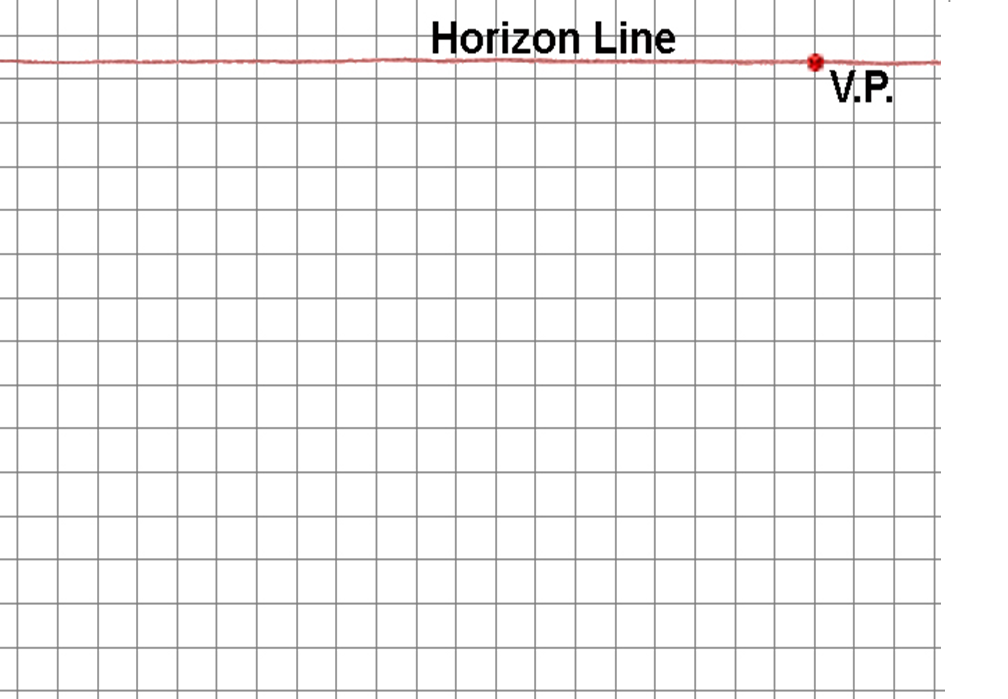 One-Point Perspective
7. Continue to use construction lines to delineate the remaining corners and edges of the object inside the box.
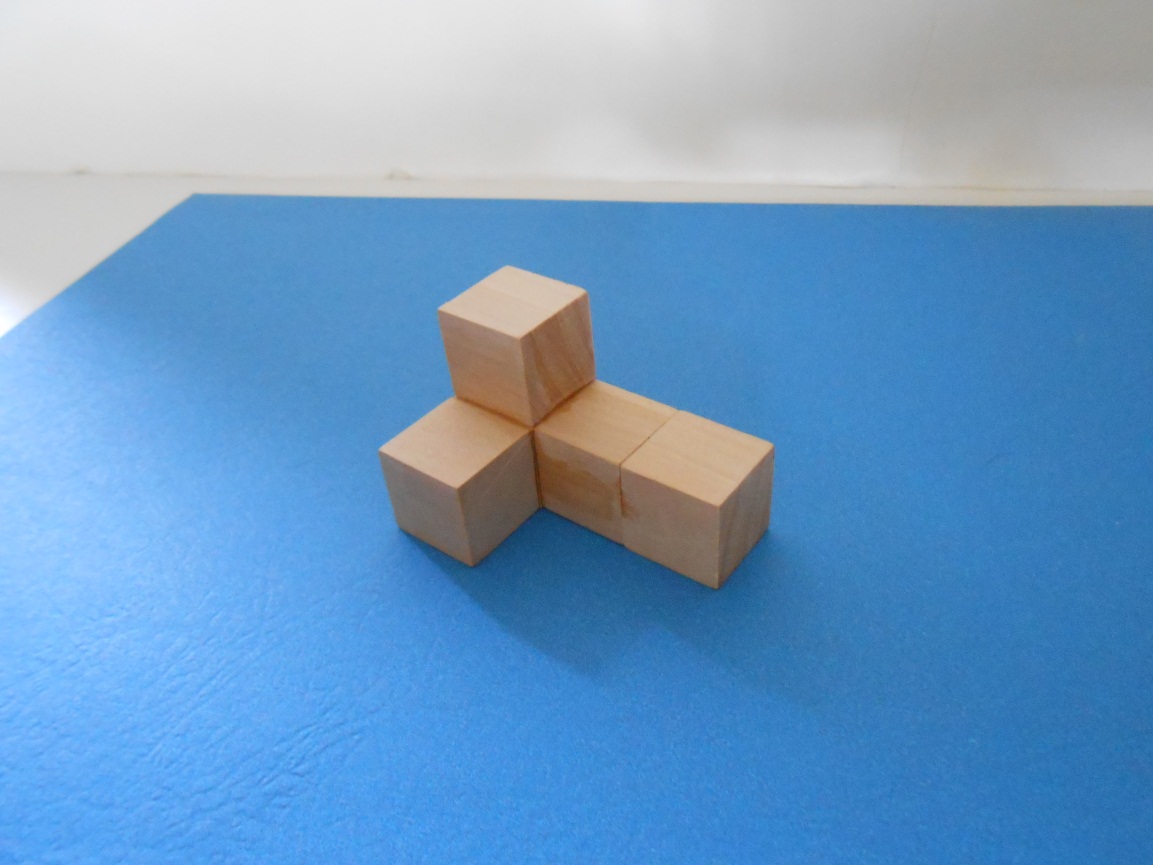 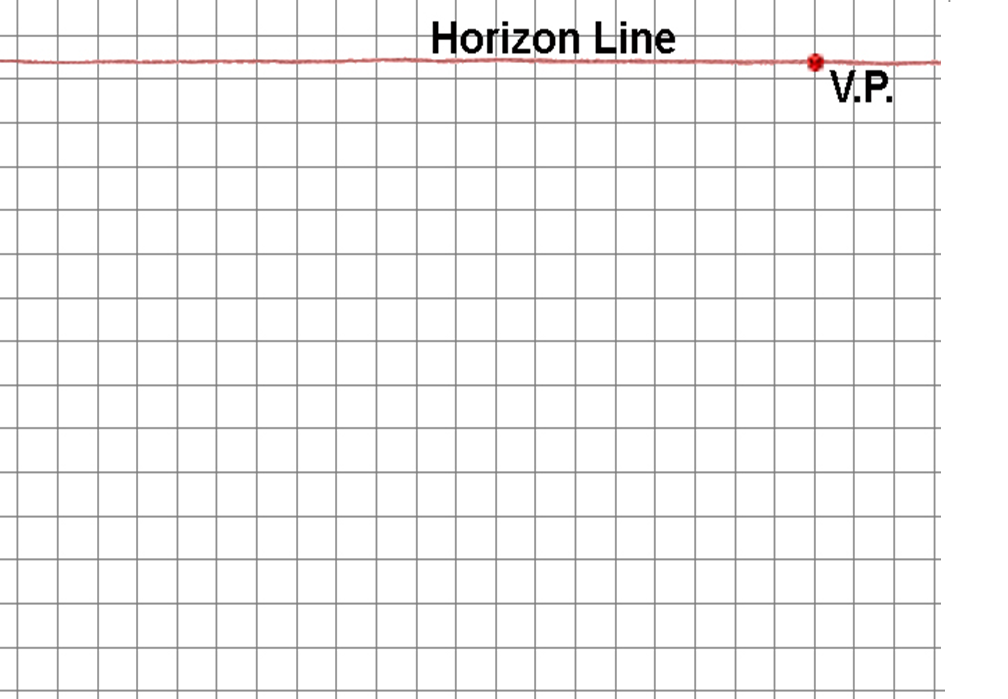 One-Point Perspective
PLTW
8. Trace over the construction lines with object lines to define the object.
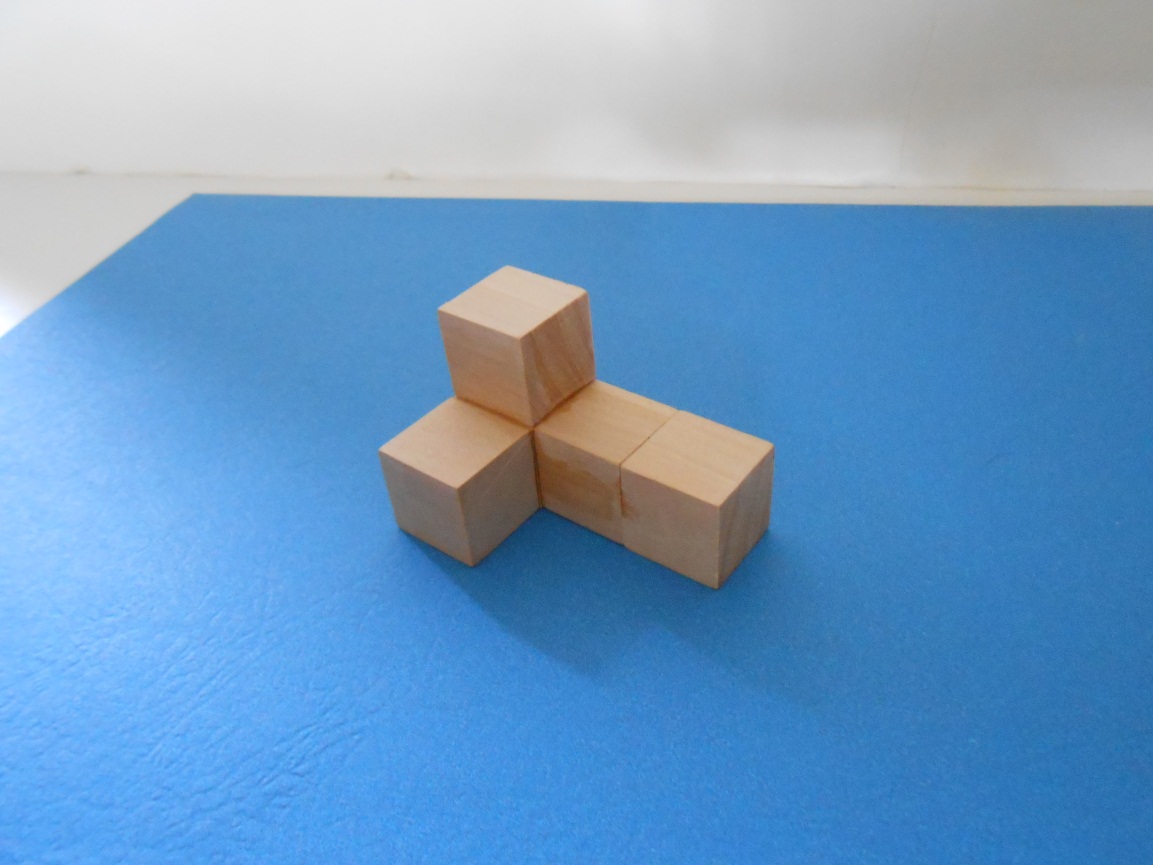 One-Point Perspective
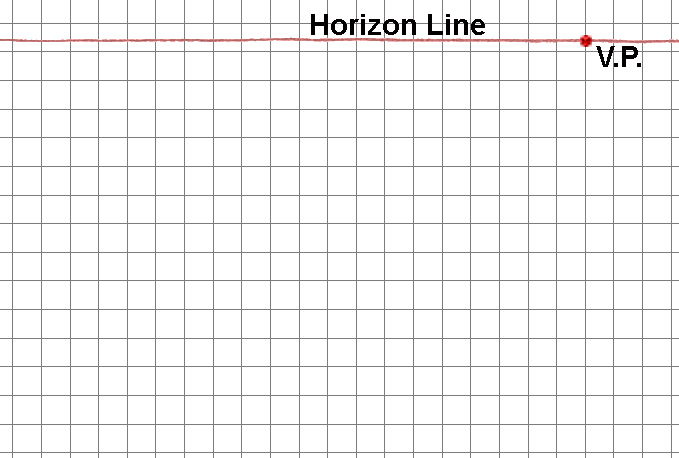 V.P.
METHOD 2
1. Sketch a horizontal line across the upper portion of the paper to represent the horizon, and identify a vanishing point.

The vanishing point can be placed anywhere along the horizon line.
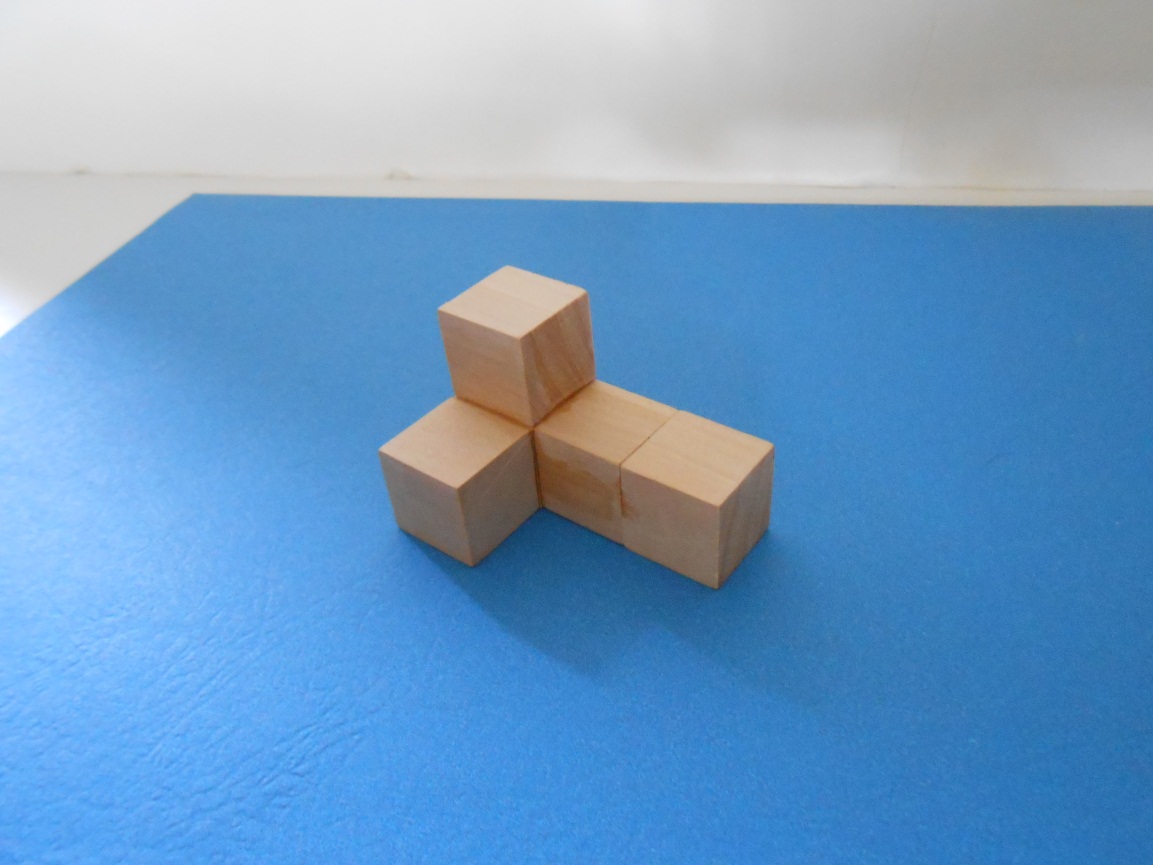 [Speaker Notes: This method may be easier to follow when sketching perspective views of puzzle pieces; however, the box method may be more appropriate for more organic objects and consumer products.]
One-Point Perspective
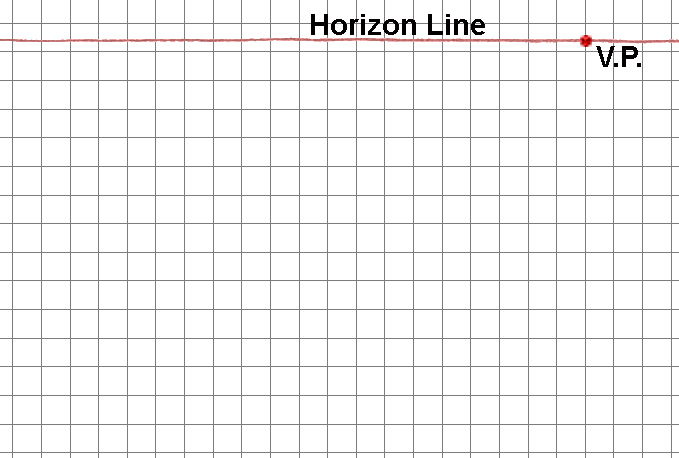 2. Sketch the front most face of the object such that the height lines are vertical and the width lines are horizontal.
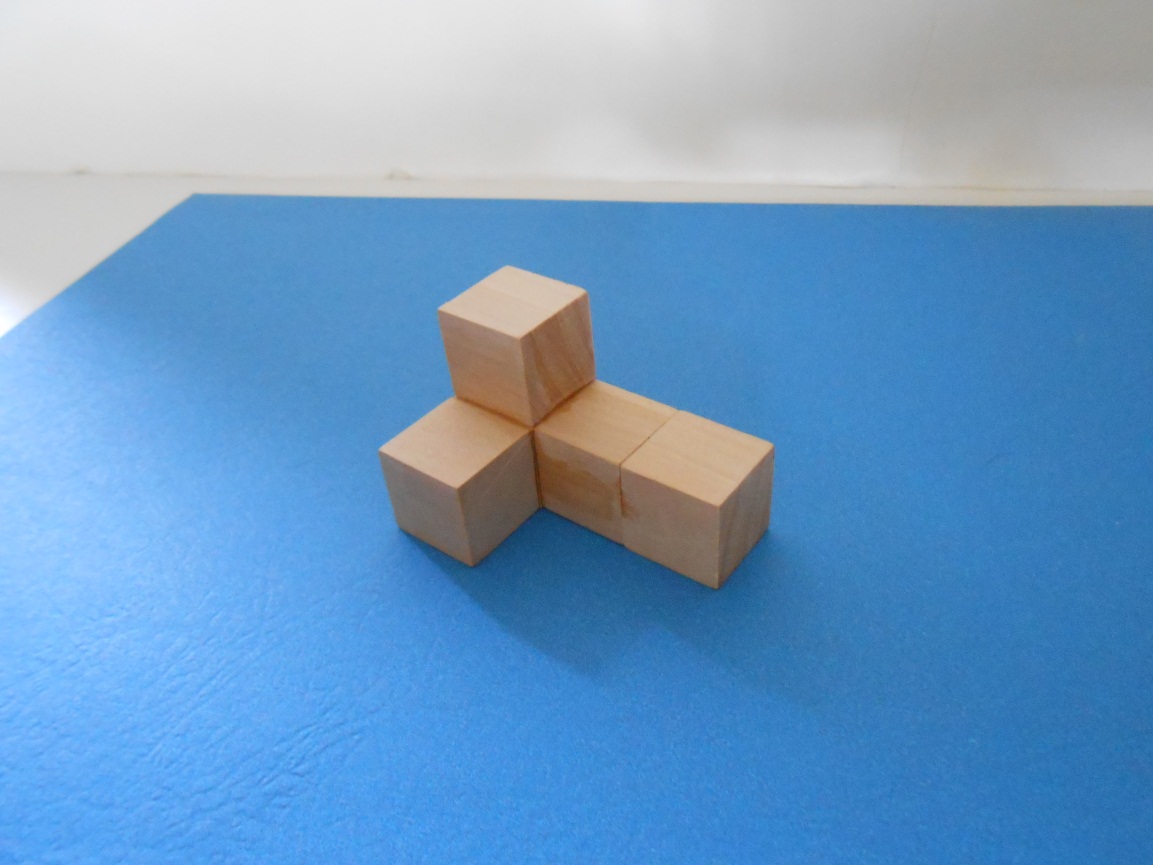 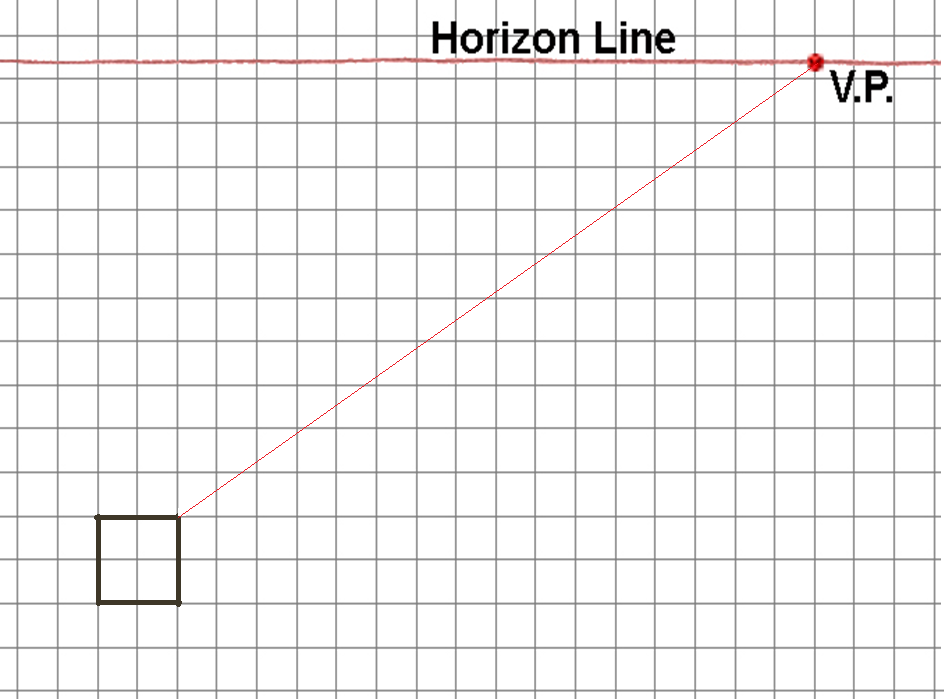 One-Point Perspective
3. Project the corners of the front face back to the vanishing point using construction lines.
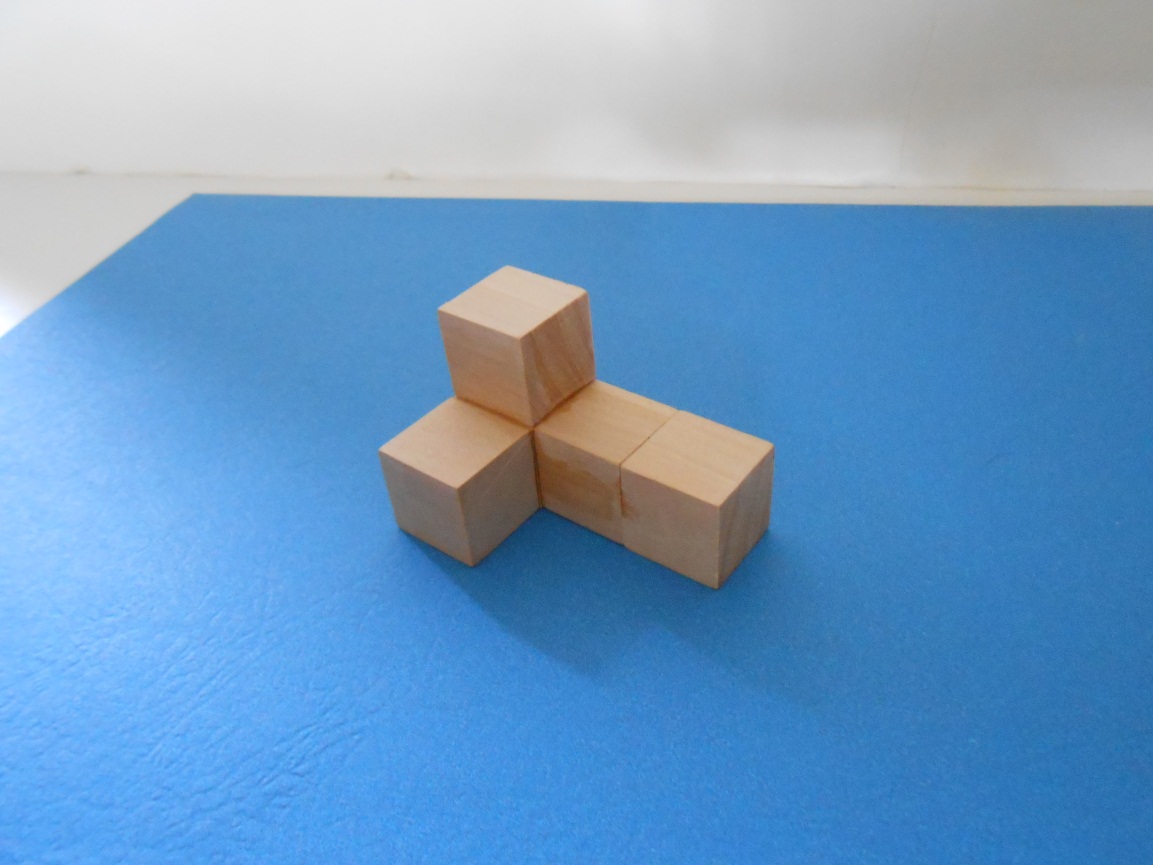 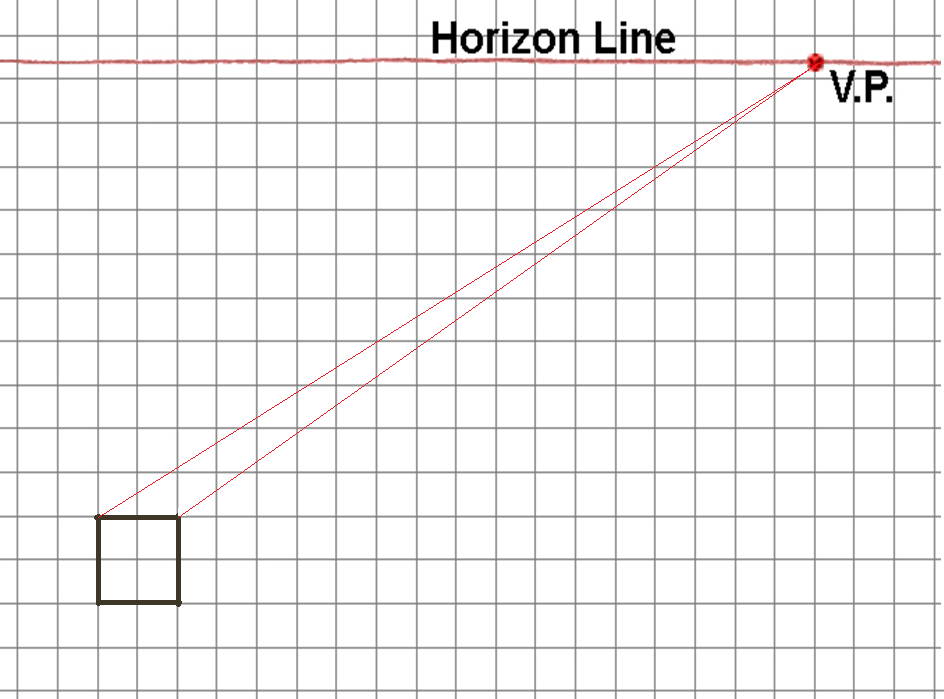 One-Point Perspective
3. Project the corners of the front face back to the vanishing point using construction lines.
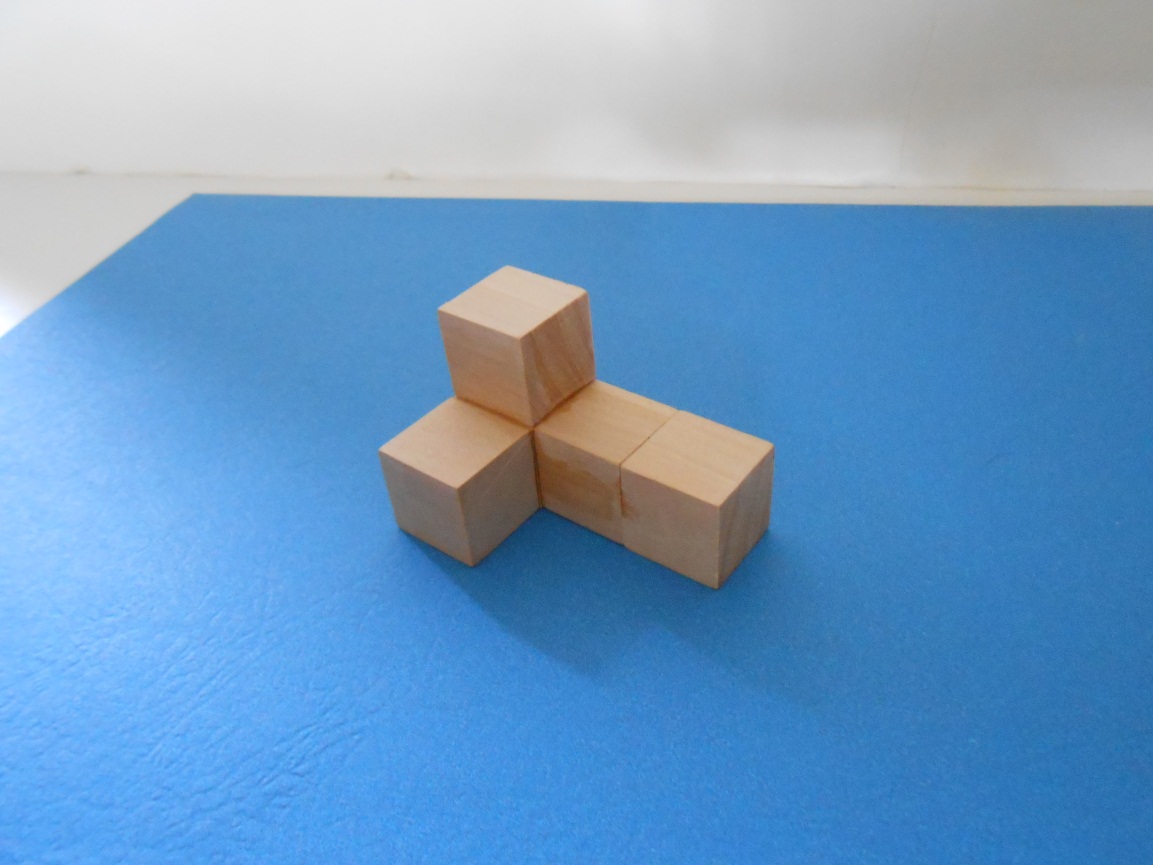 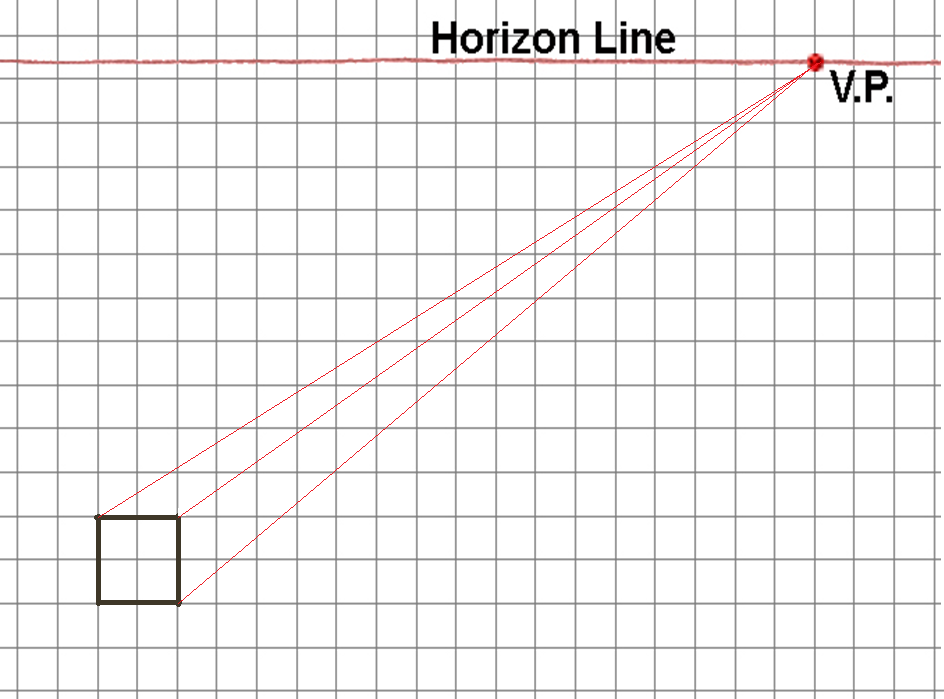 One-Point Perspective
3. Project the corners of the front face back to the vanishing point using construction lines.
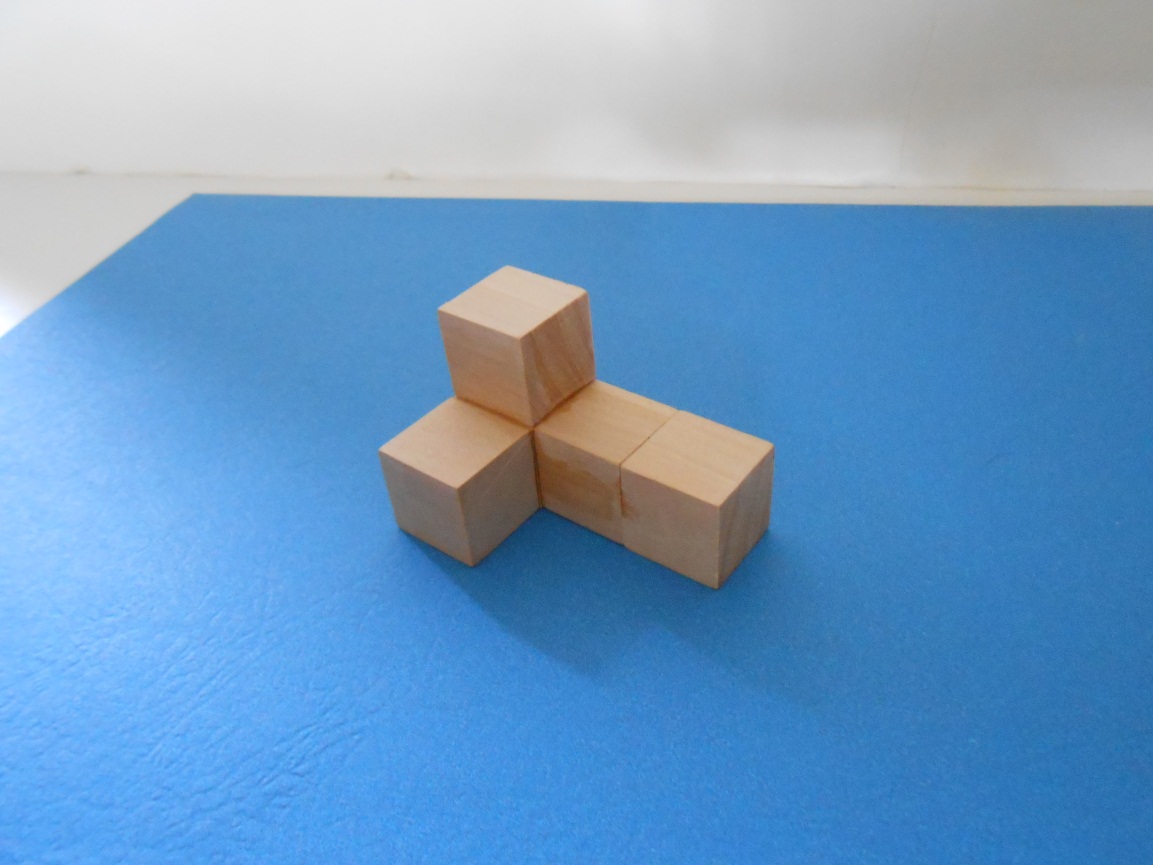 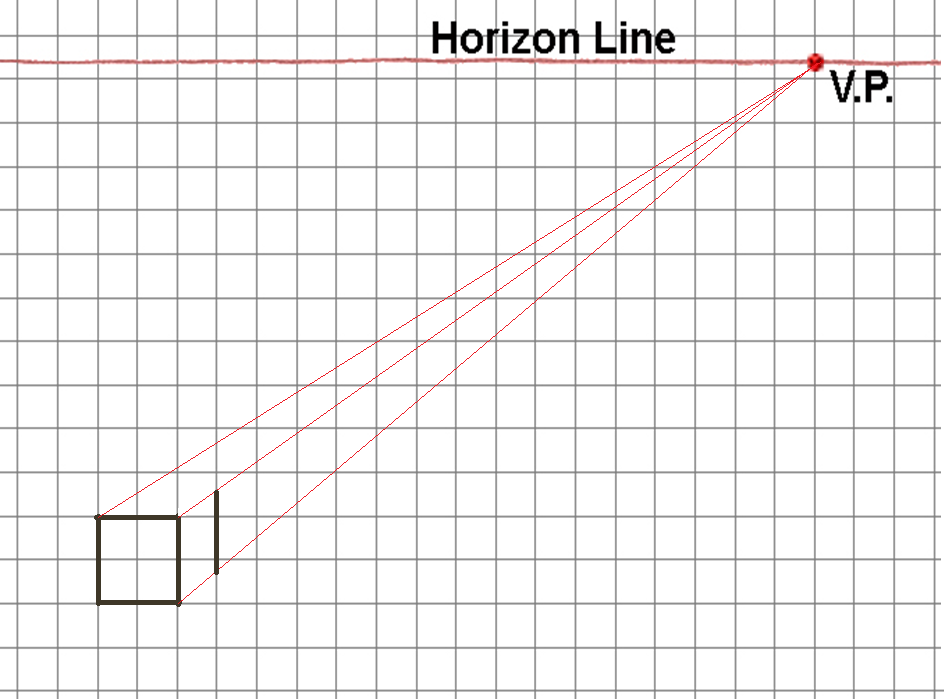 One-Point Perspective
4. Sketch vertical object lines to represent the height edges of the object as necessary.
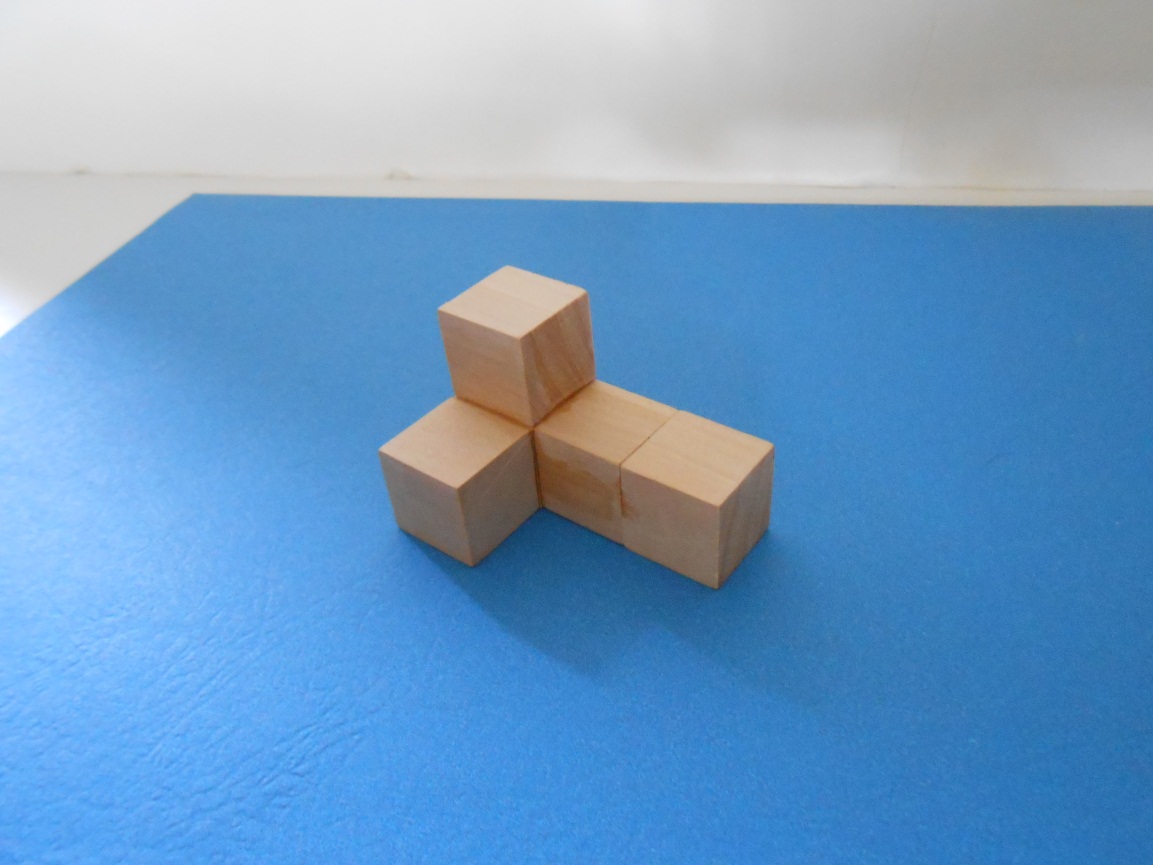 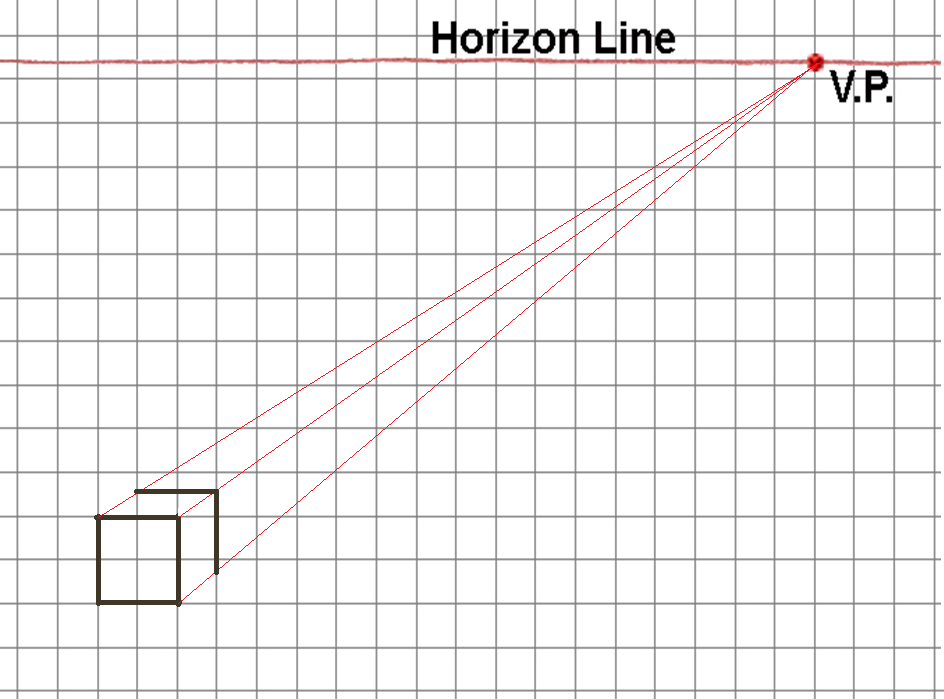 One-Point Perspective
5. Sketch horizontal object lines to represent the width edges of the object as necessary.
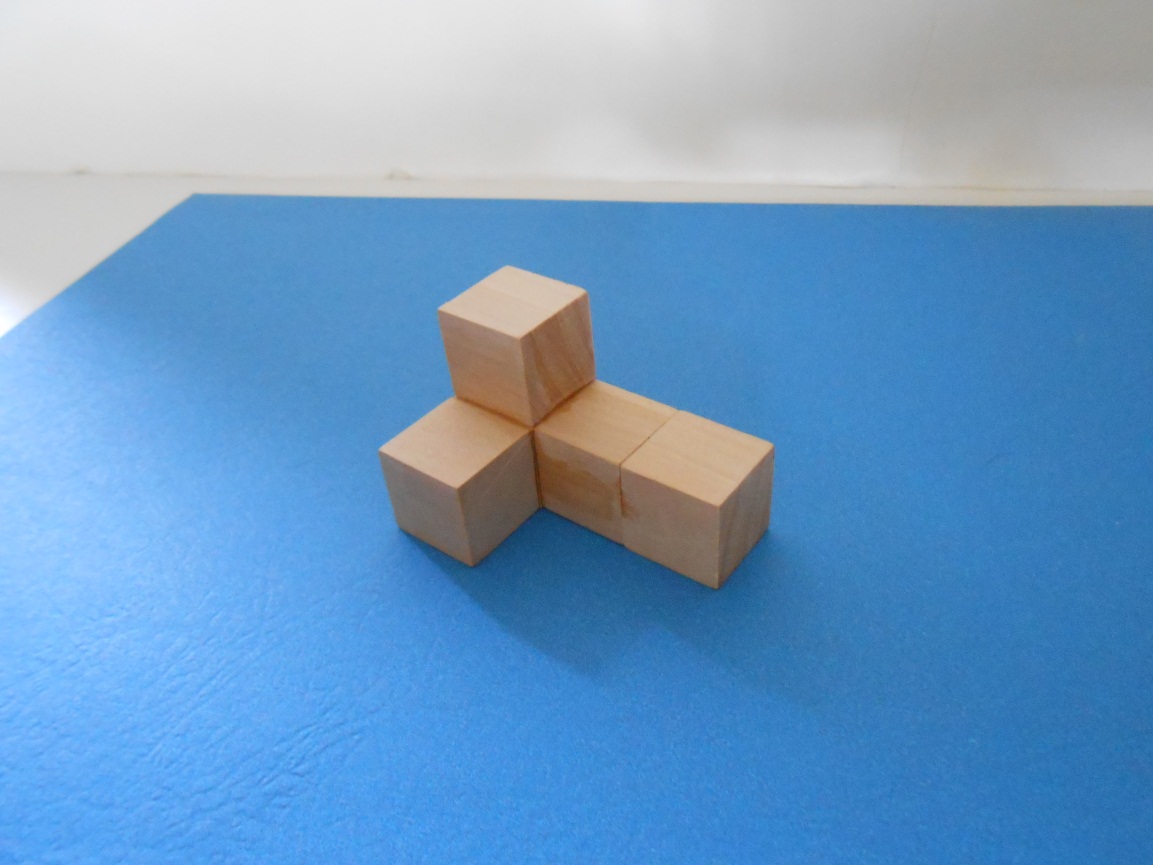 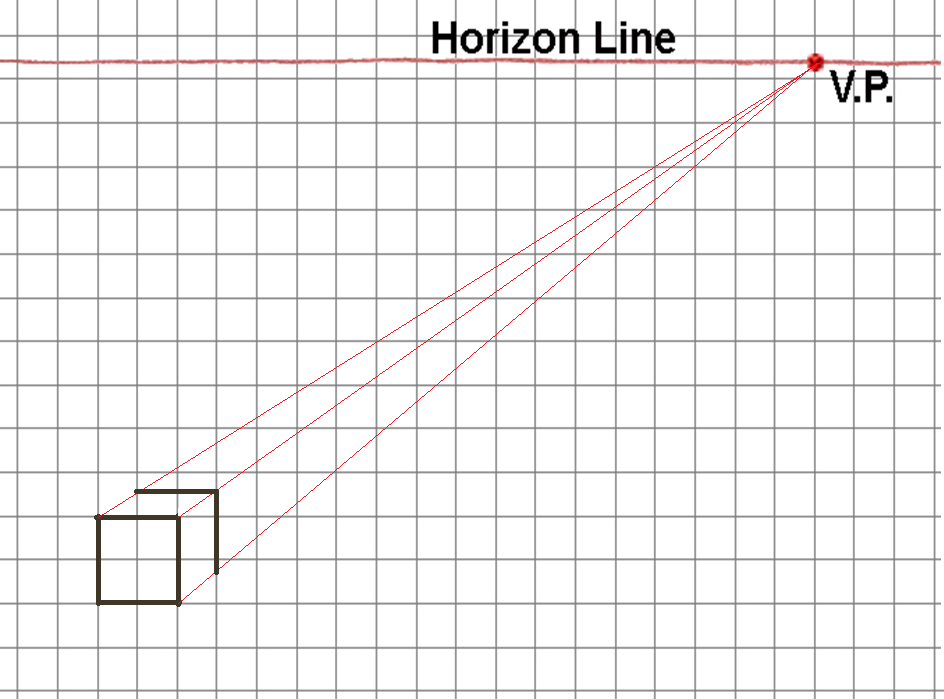 One-Point Perspective
6. Trace over the receding object lines to represent the depth edges of the object as necessary.
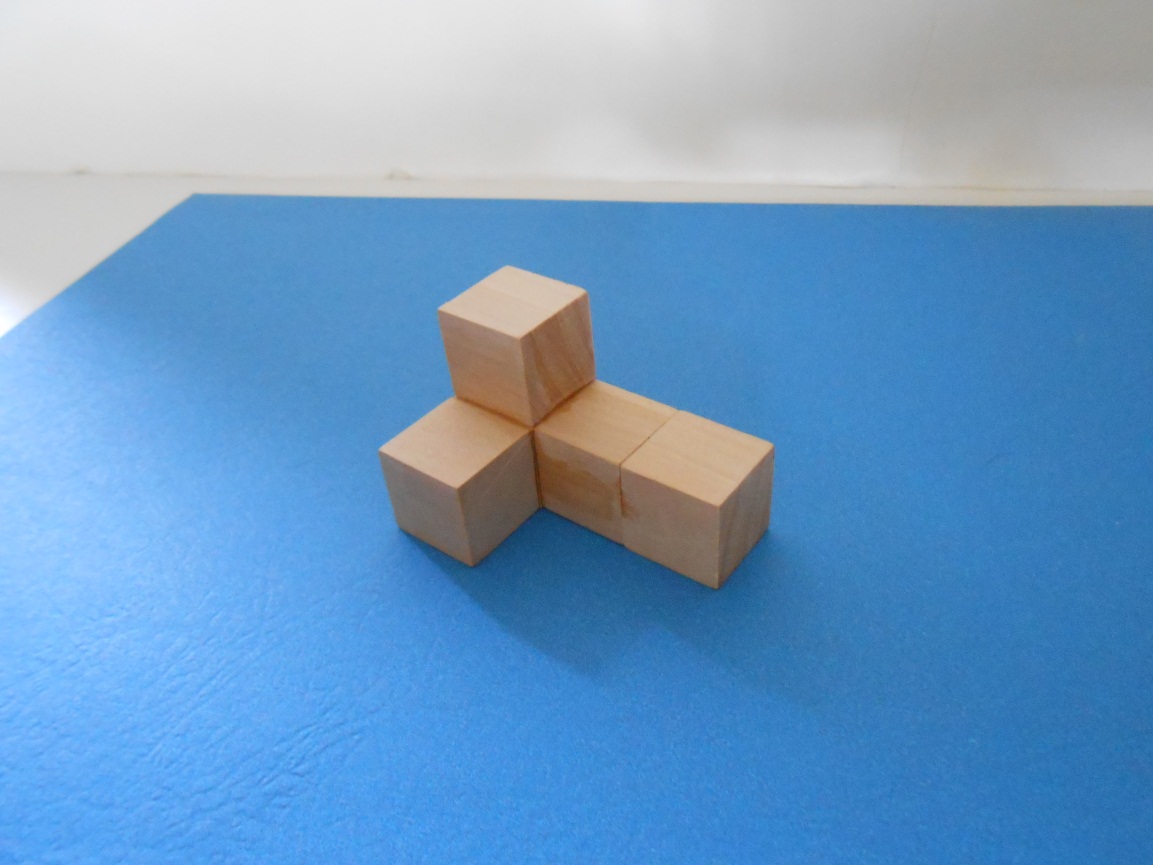 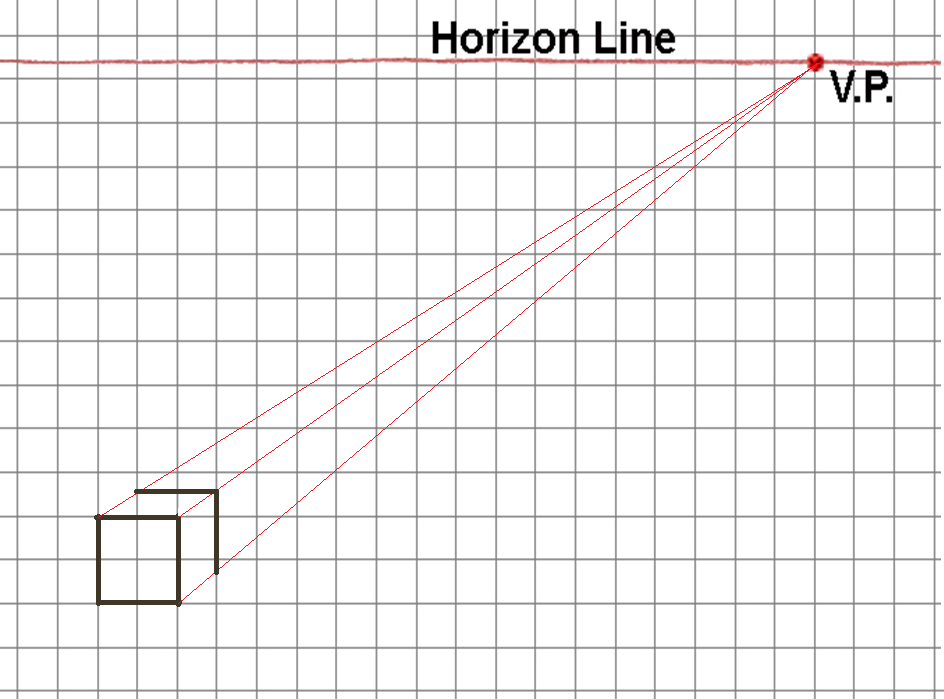 One-Point Perspective
6. Trace over the receding object lines to represent the depth edges of the object as necessary.
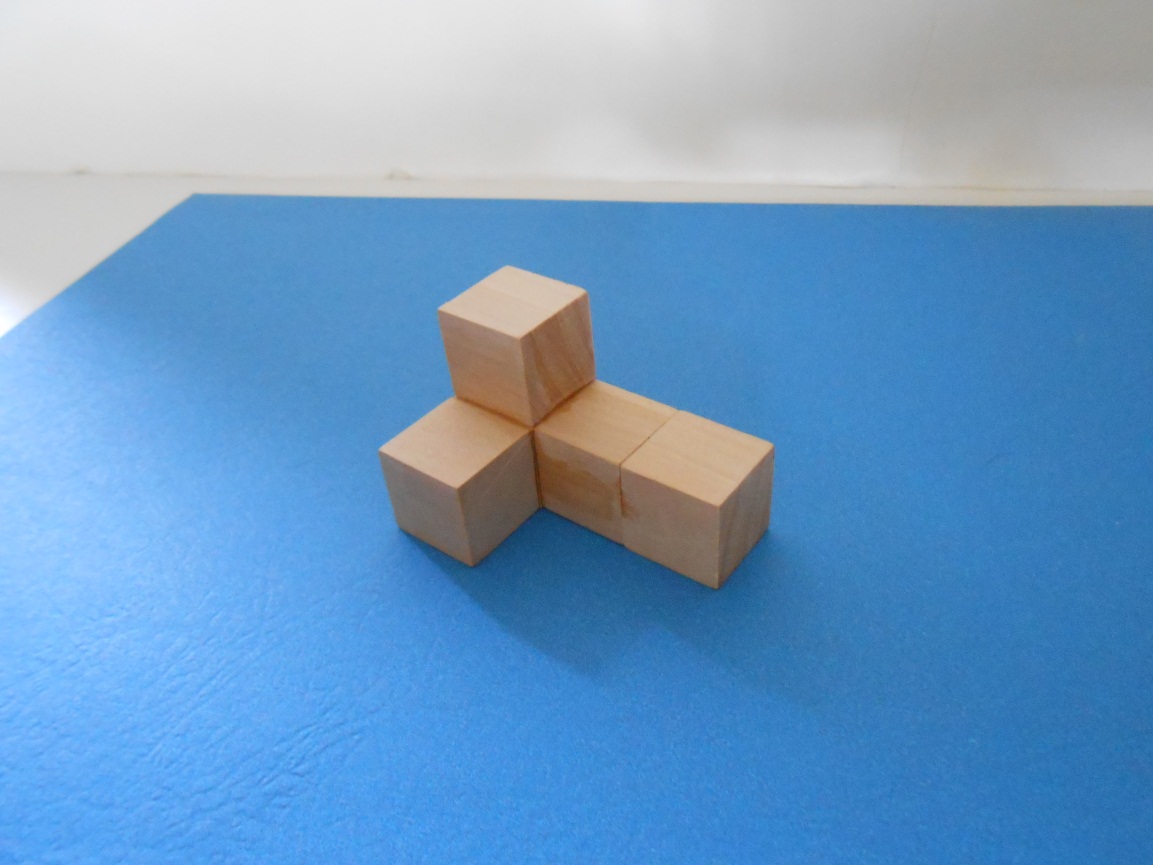 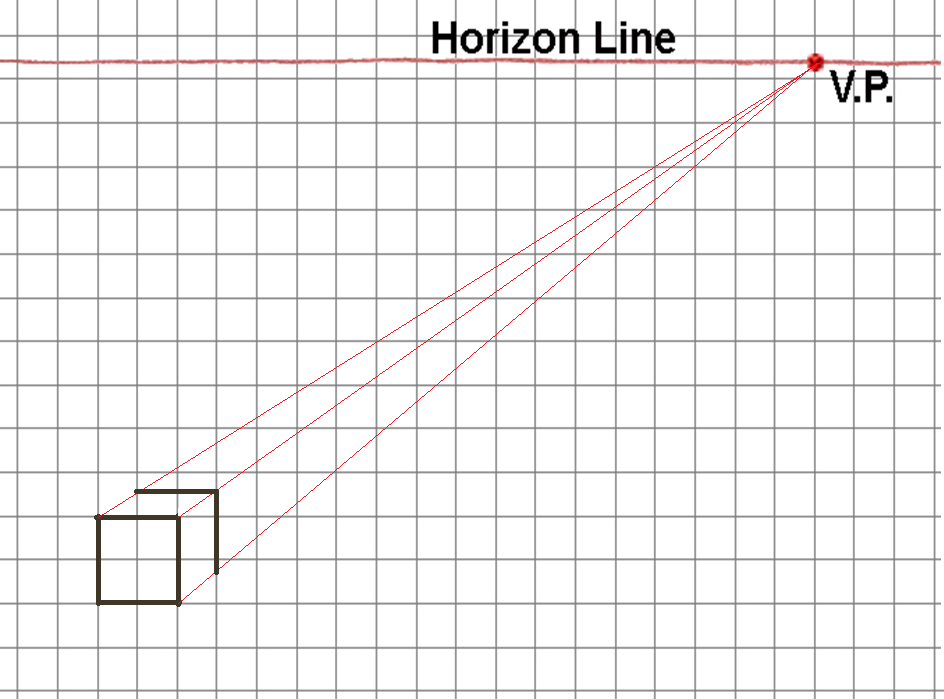 One-Point Perspective
6. Trace over the receding object lines to represent the depth edges of the object as necessary.
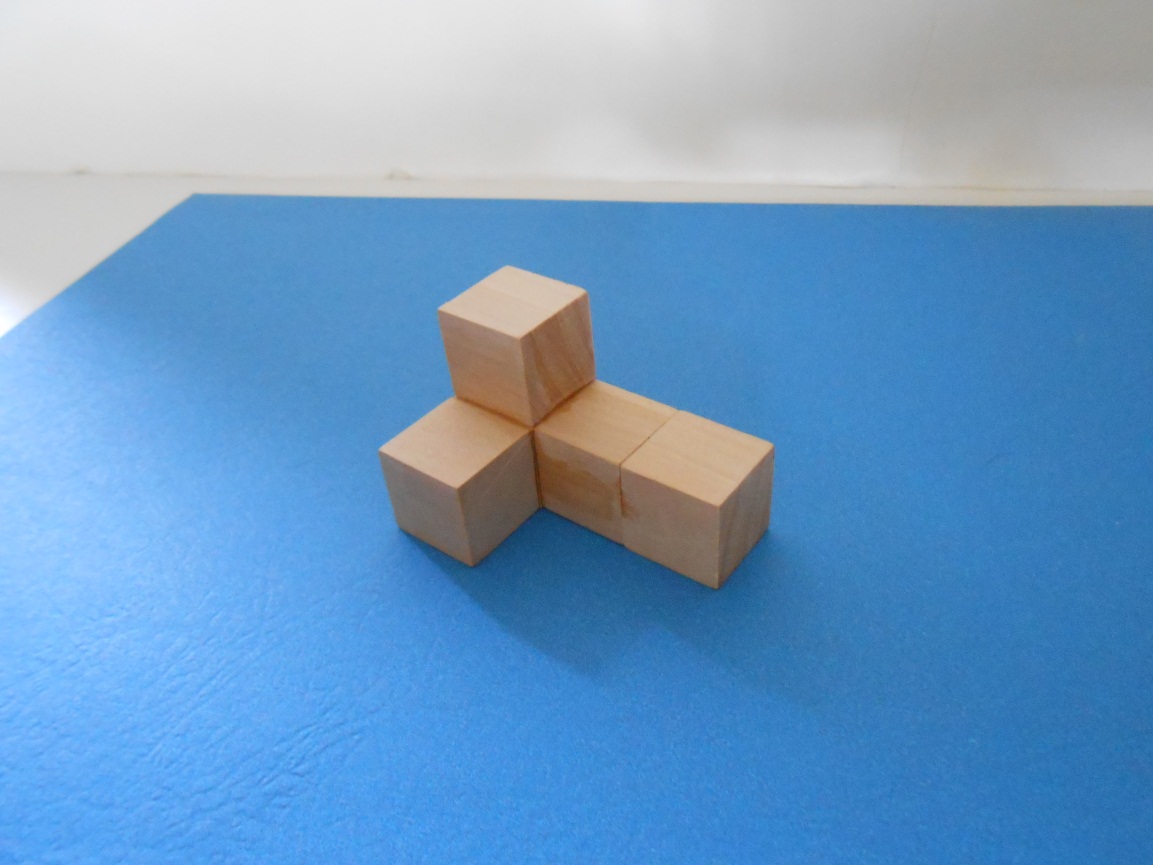 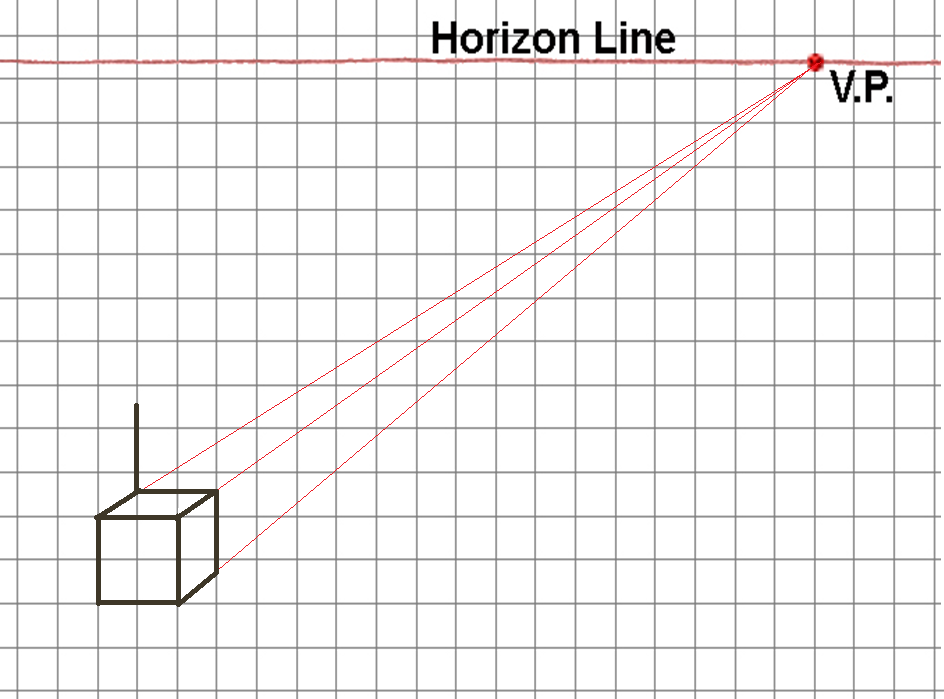 One-Point Perspective
7. Continue to sketch height and width object lines as vertical and horizontal lines as necessary to define parts of the object.
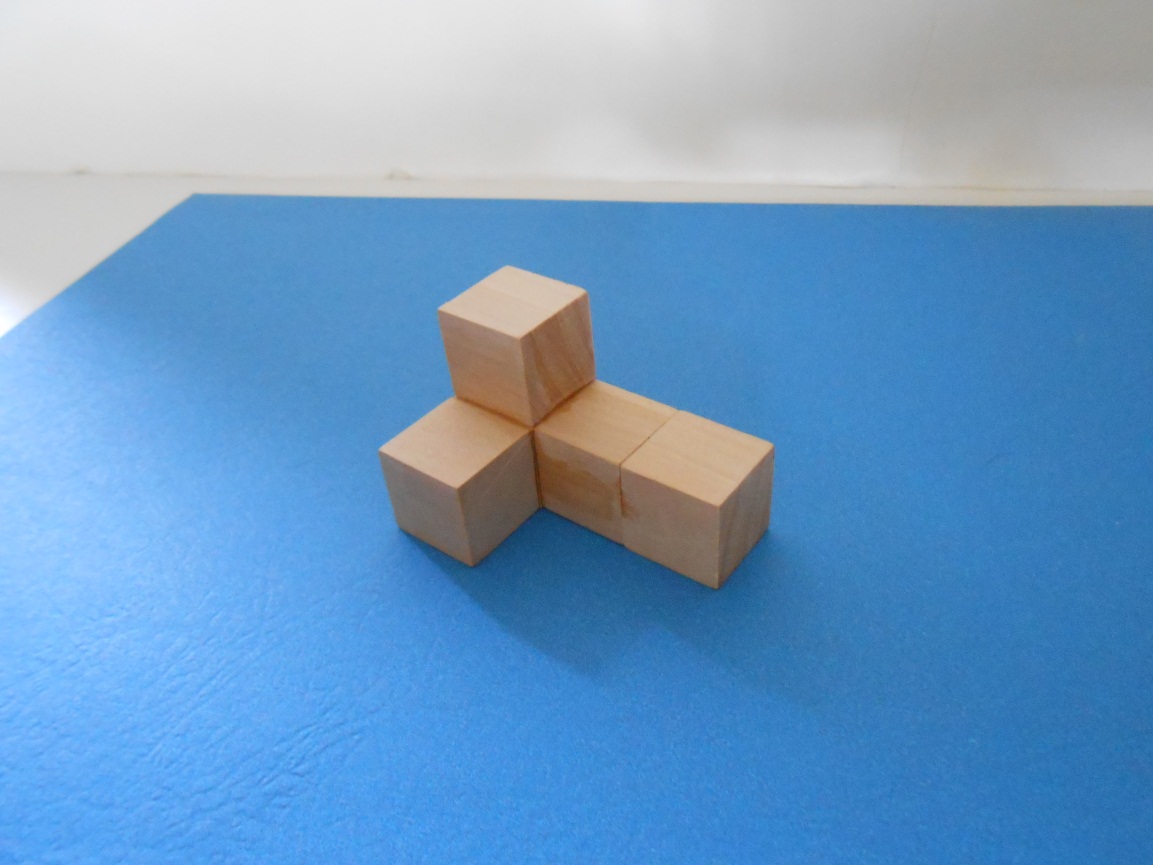 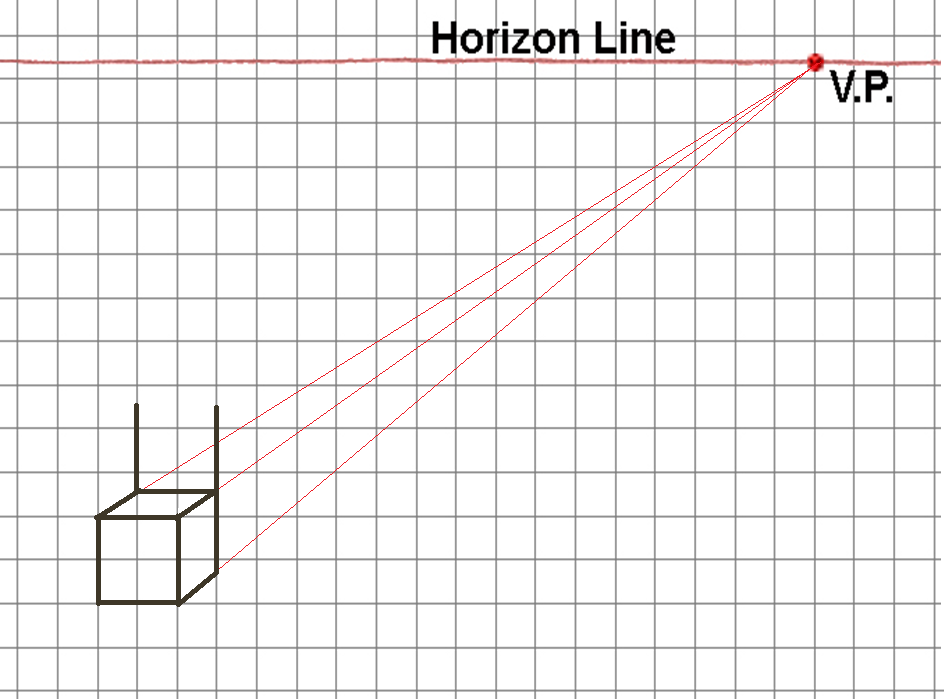 One-Point Perspective
7. Continue to sketch height and width object lines as vertical and horizontal lines as necessary to define parts of the object.
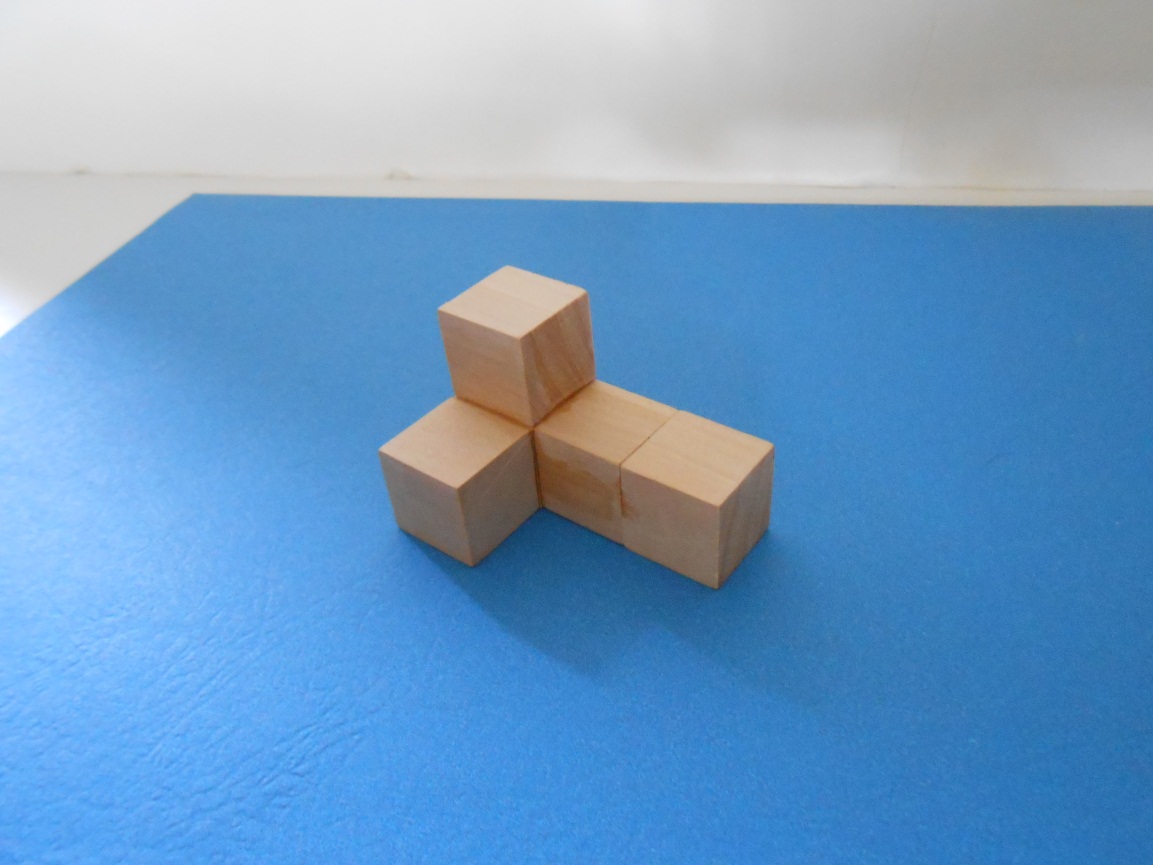 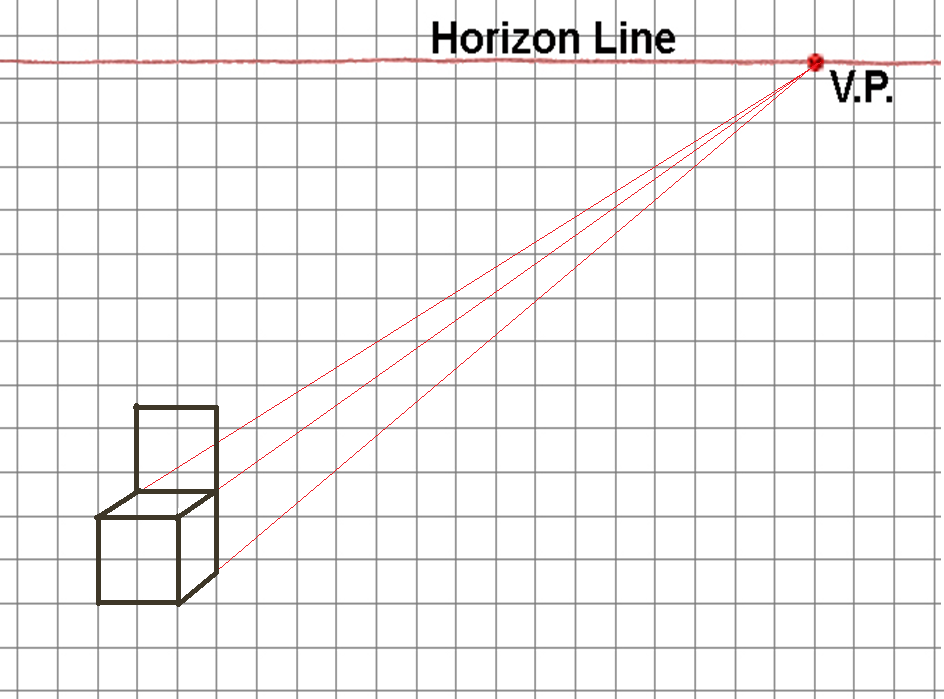 One-Point Perspective
7. Continue to sketch height and width object lines as vertical and horizontal lines as necessary to define parts of the object.
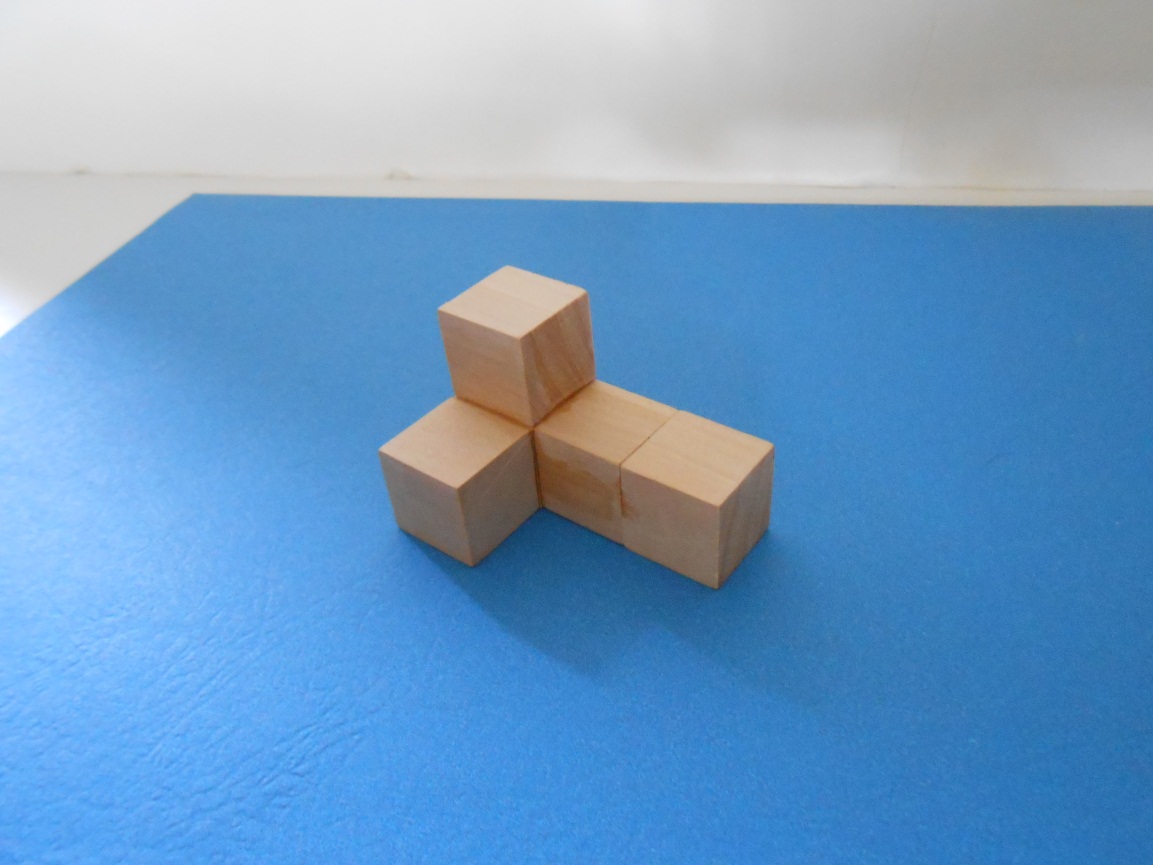 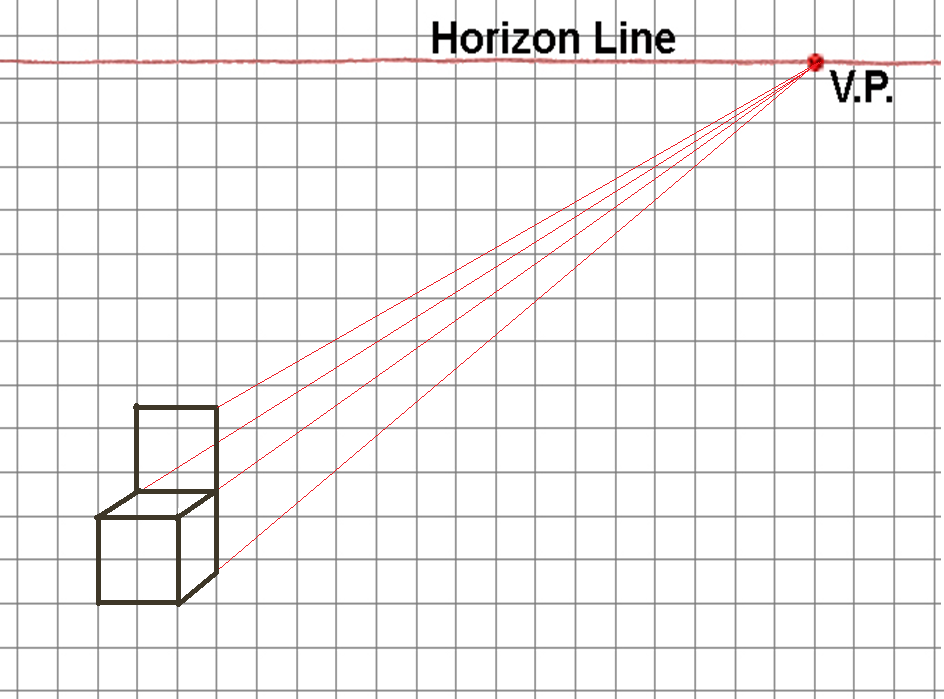 One-Point Perspective
8. Continue to use construction lines to project object corners back to the vanishing point as necessary.
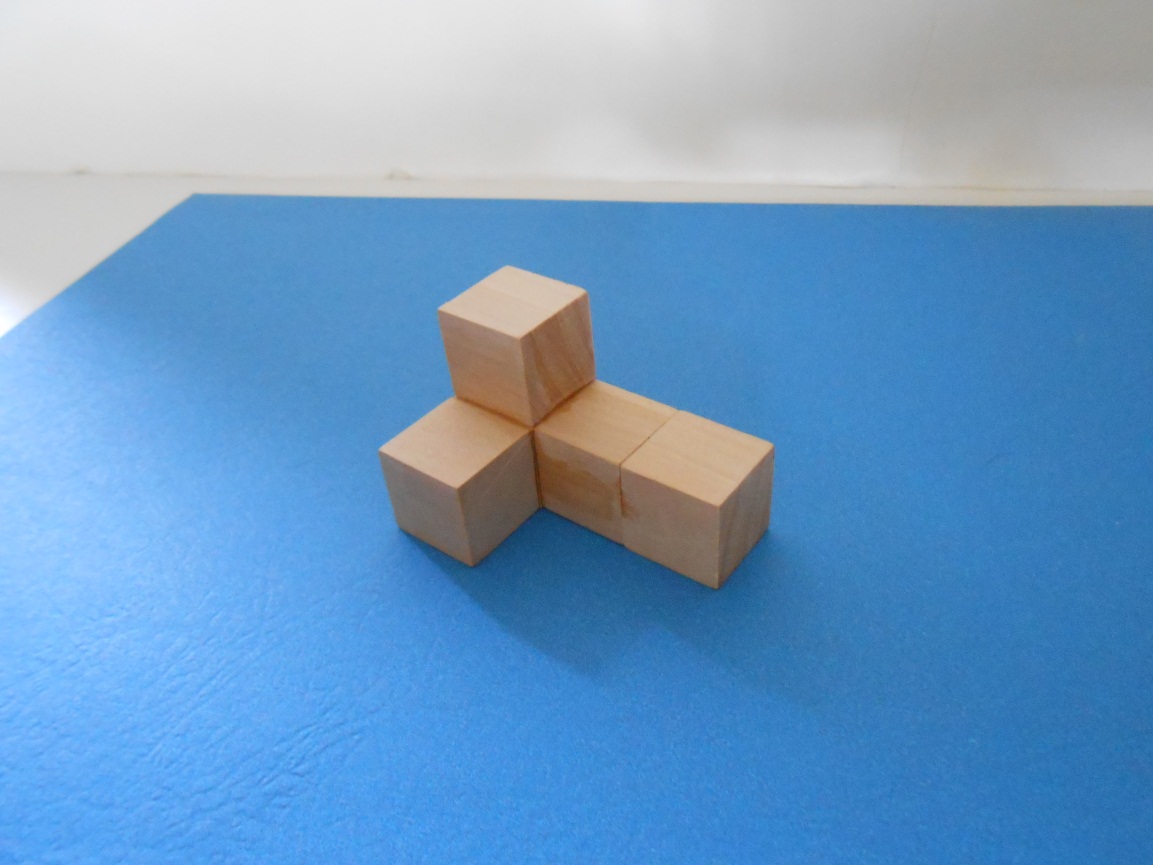 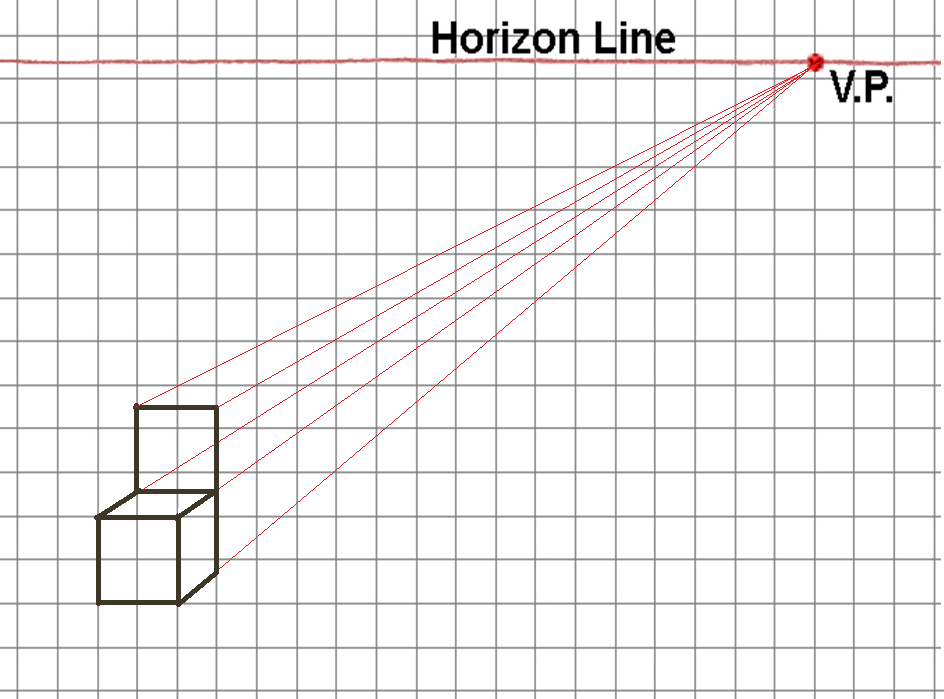 One-Point Perspective
8. Continue to use construction lines to project object corners back to the vanishing point as necessary.
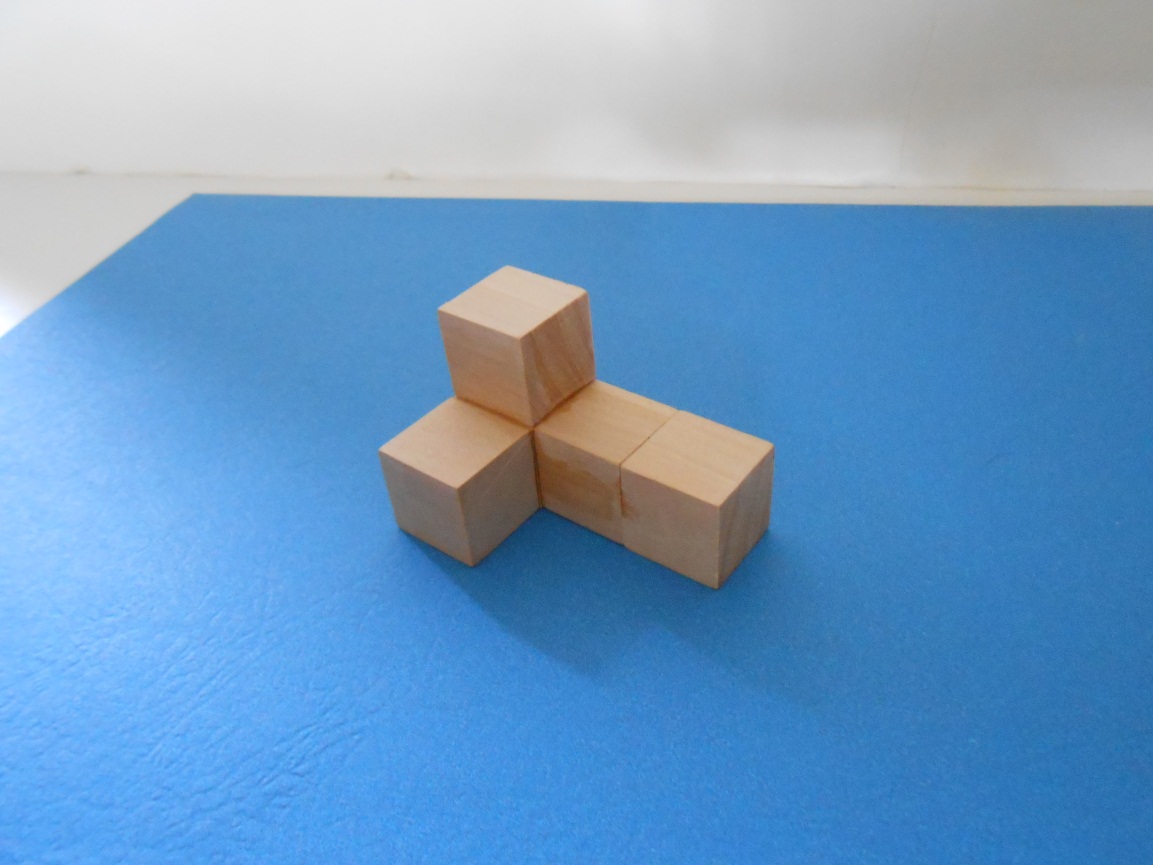 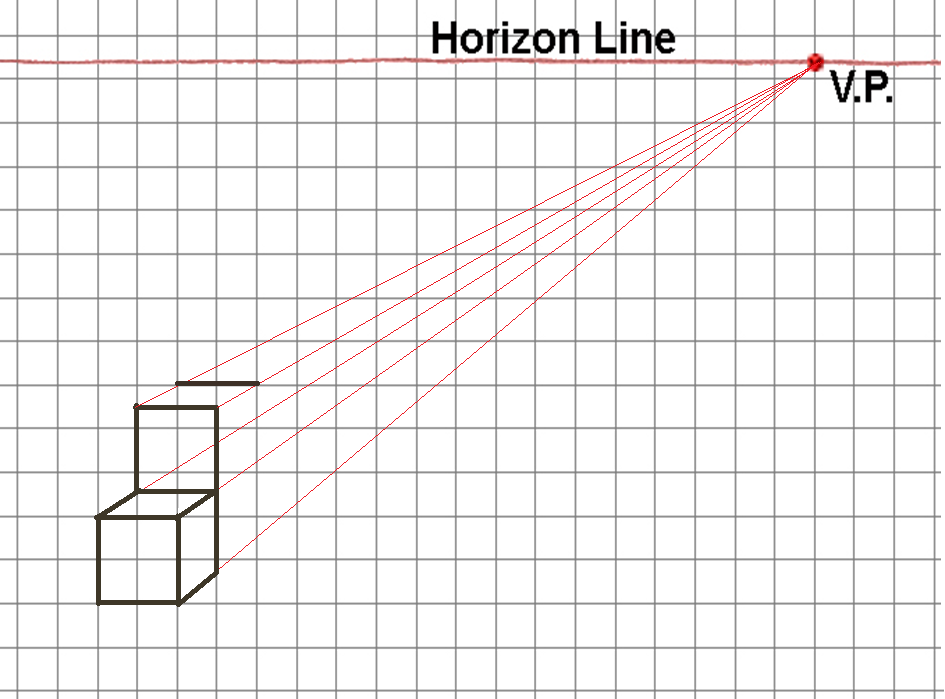 One-Point Perspective
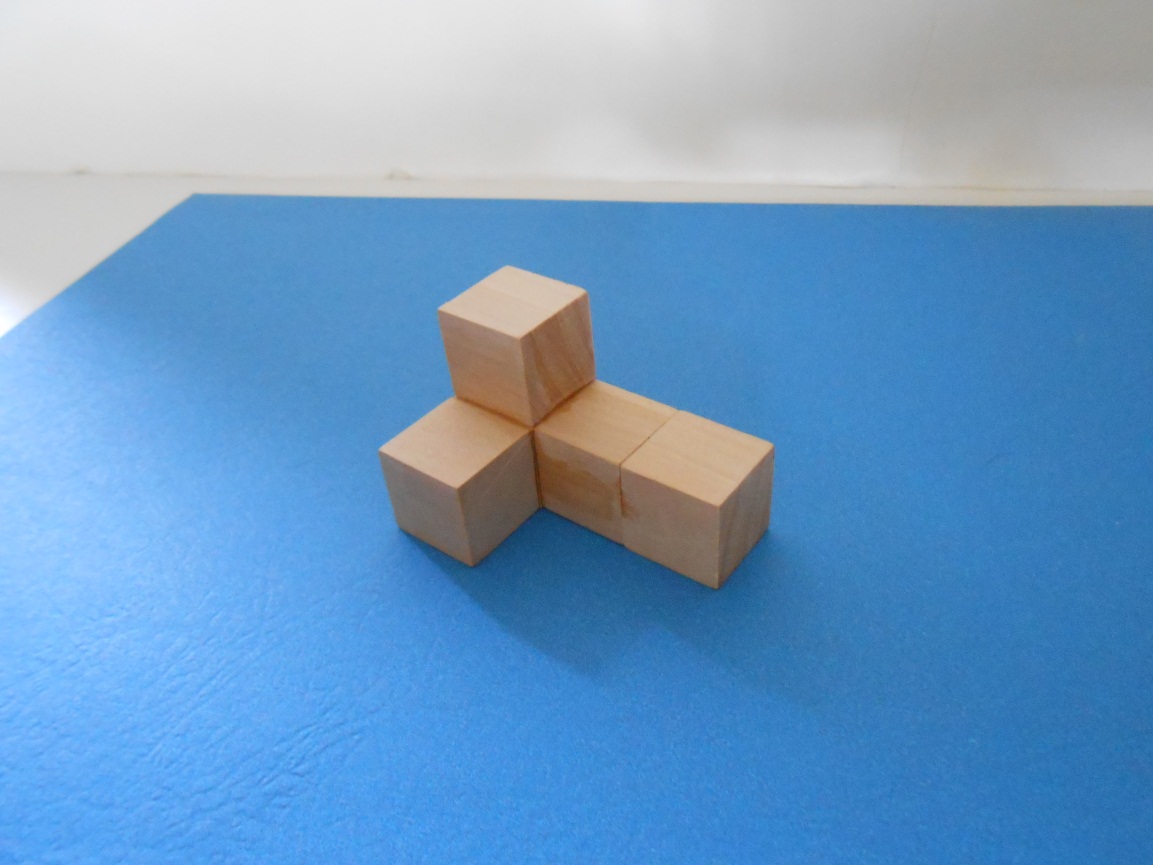 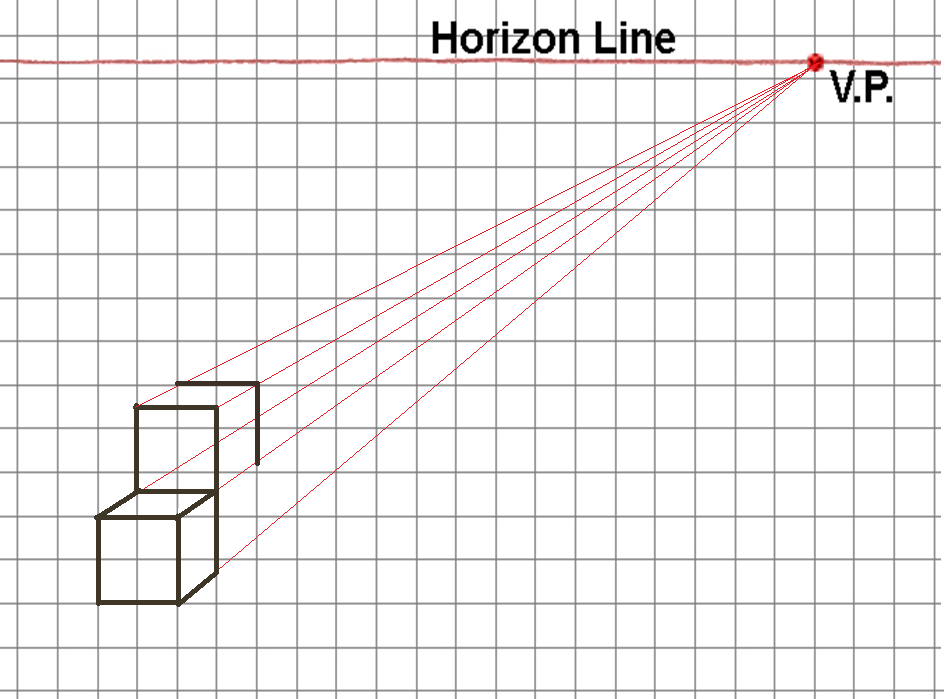 One-Point Perspective
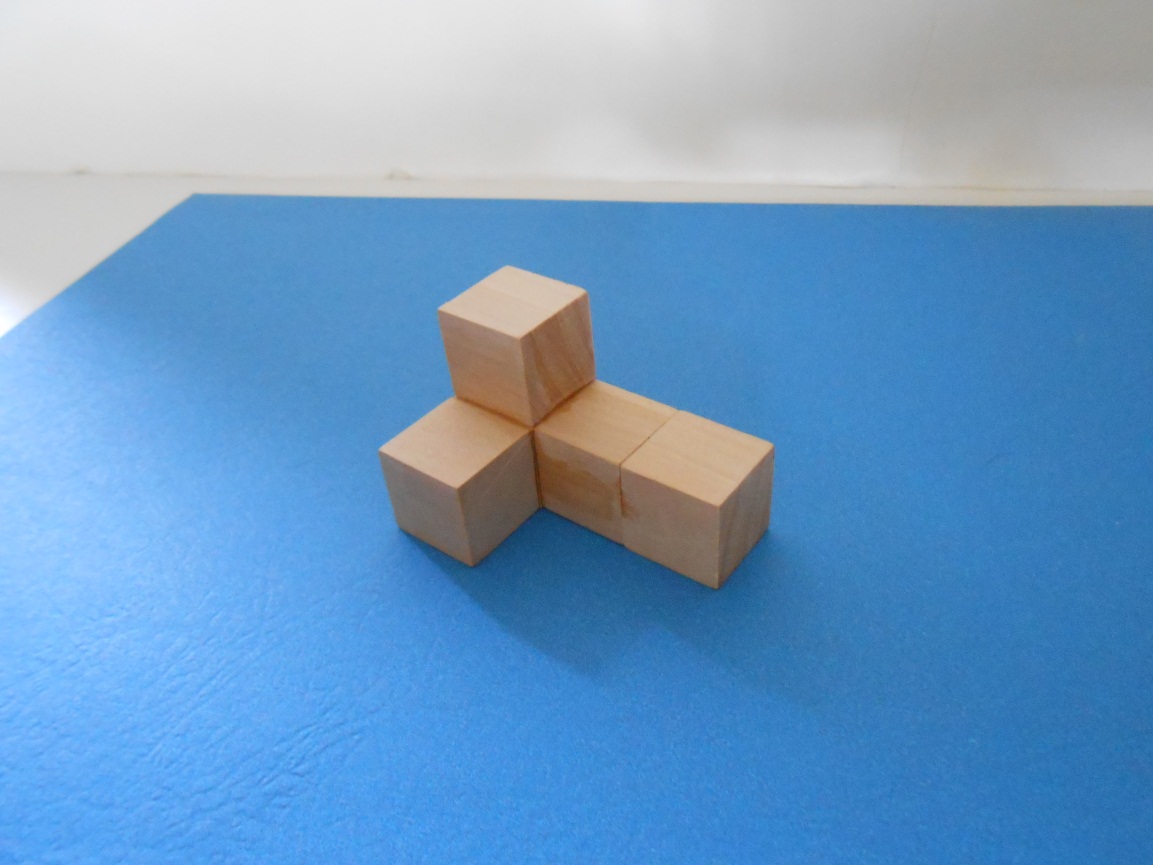 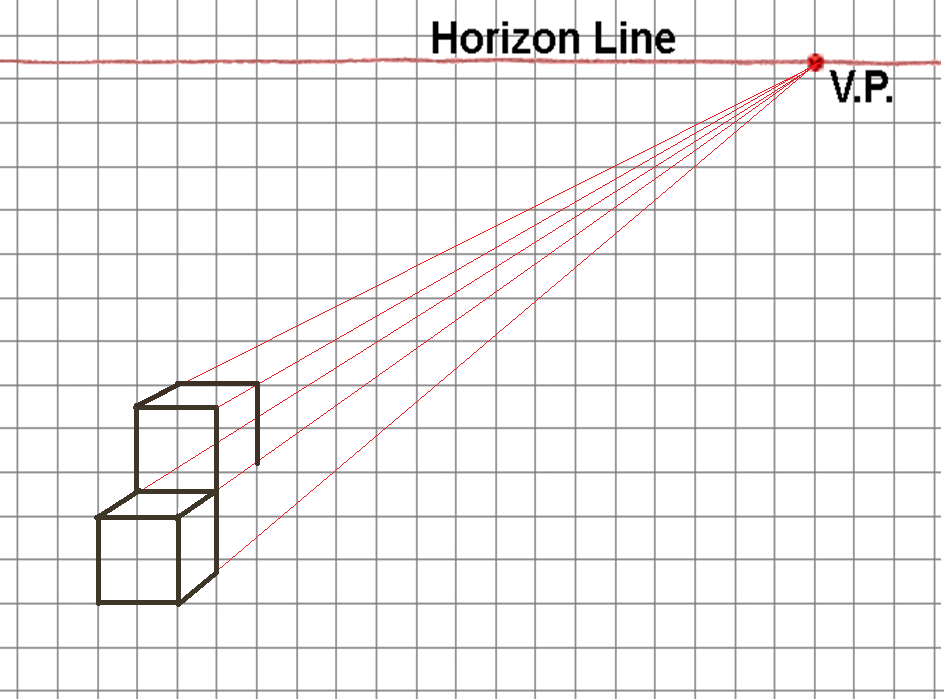 One-Point Perspective
9. Continue to sketch object lines along the construction lines to represent the depth edges as necessary.
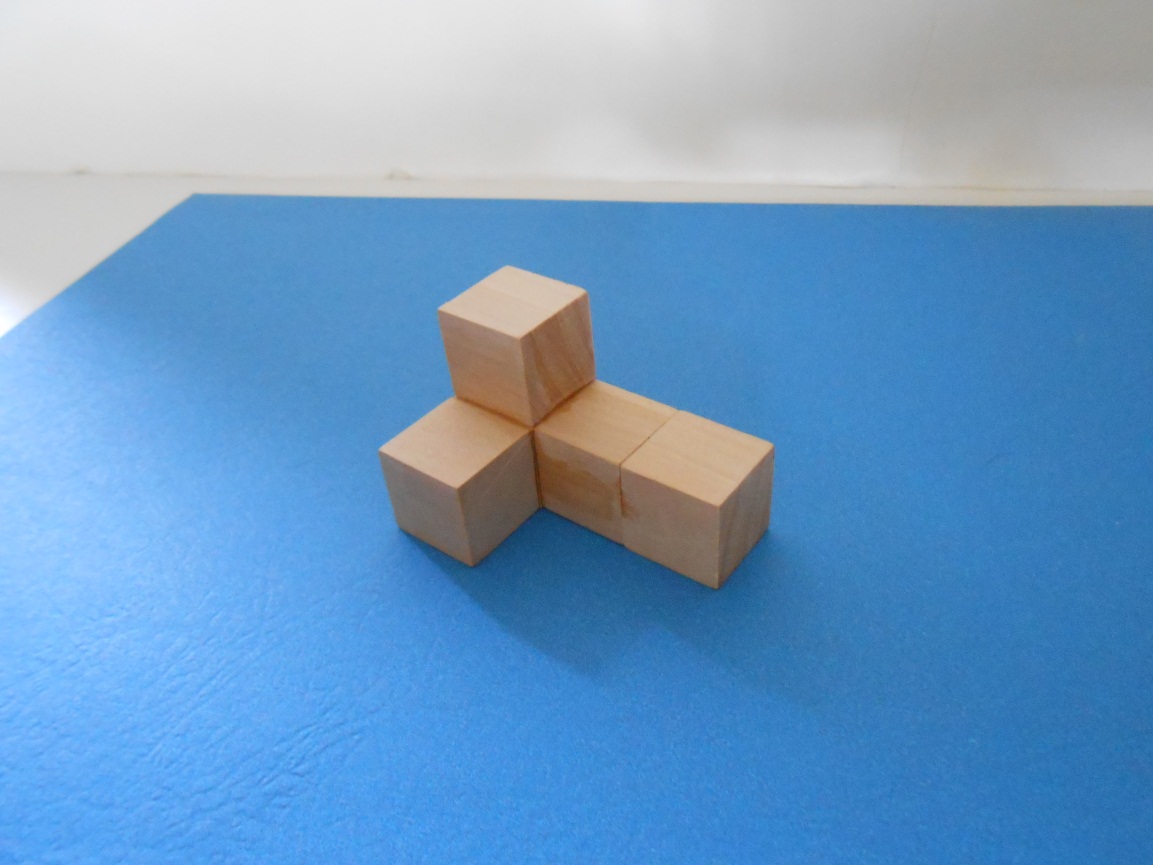 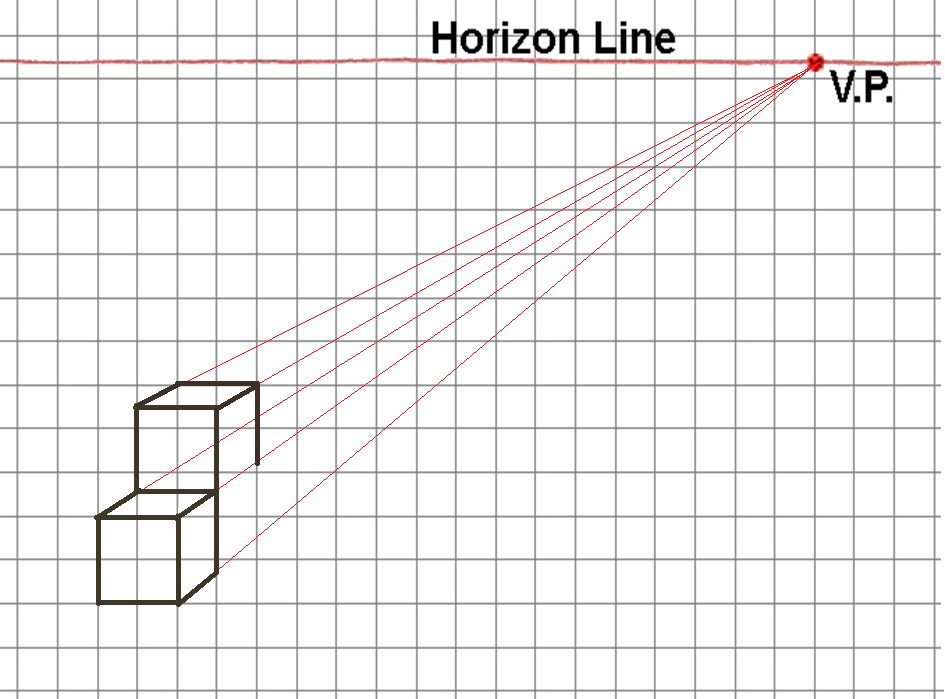 One-Point Perspective
9. Continue to sketch object lines along the construction lines to represent the depth edges as necessary.
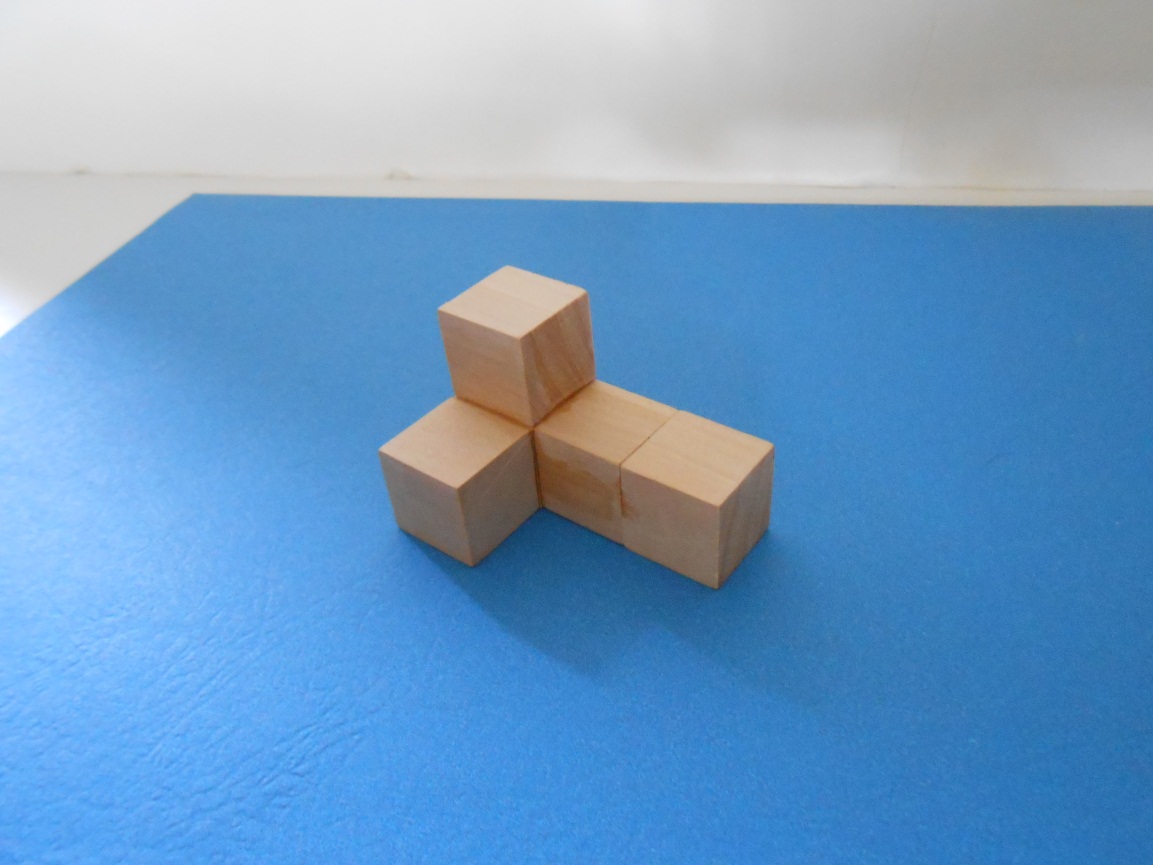 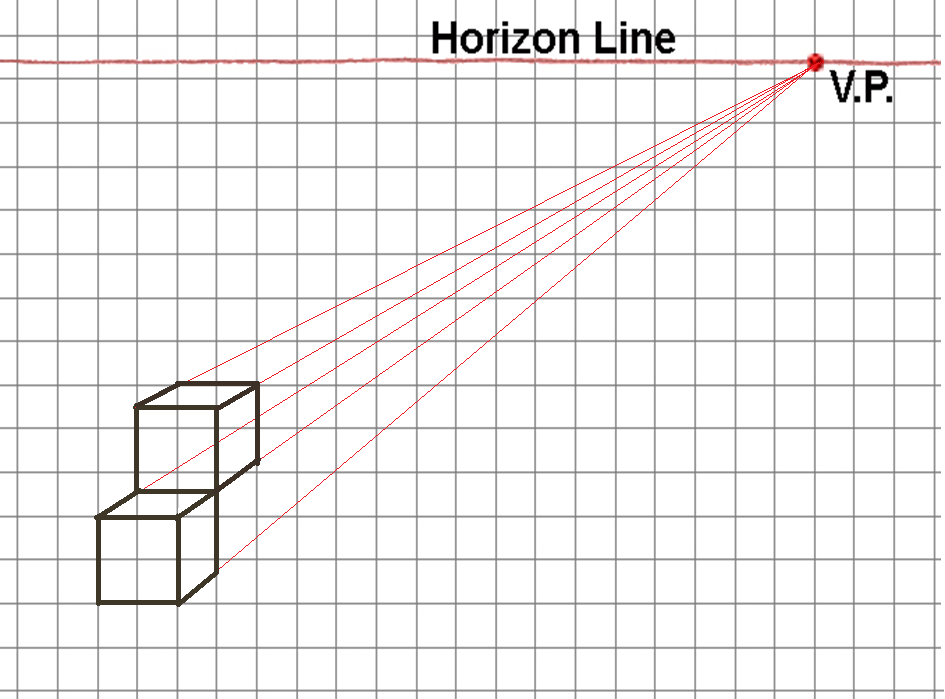 One-Point Perspective
9. Continue to sketch object lines along the construction lines to represent the depth edges as necessary.
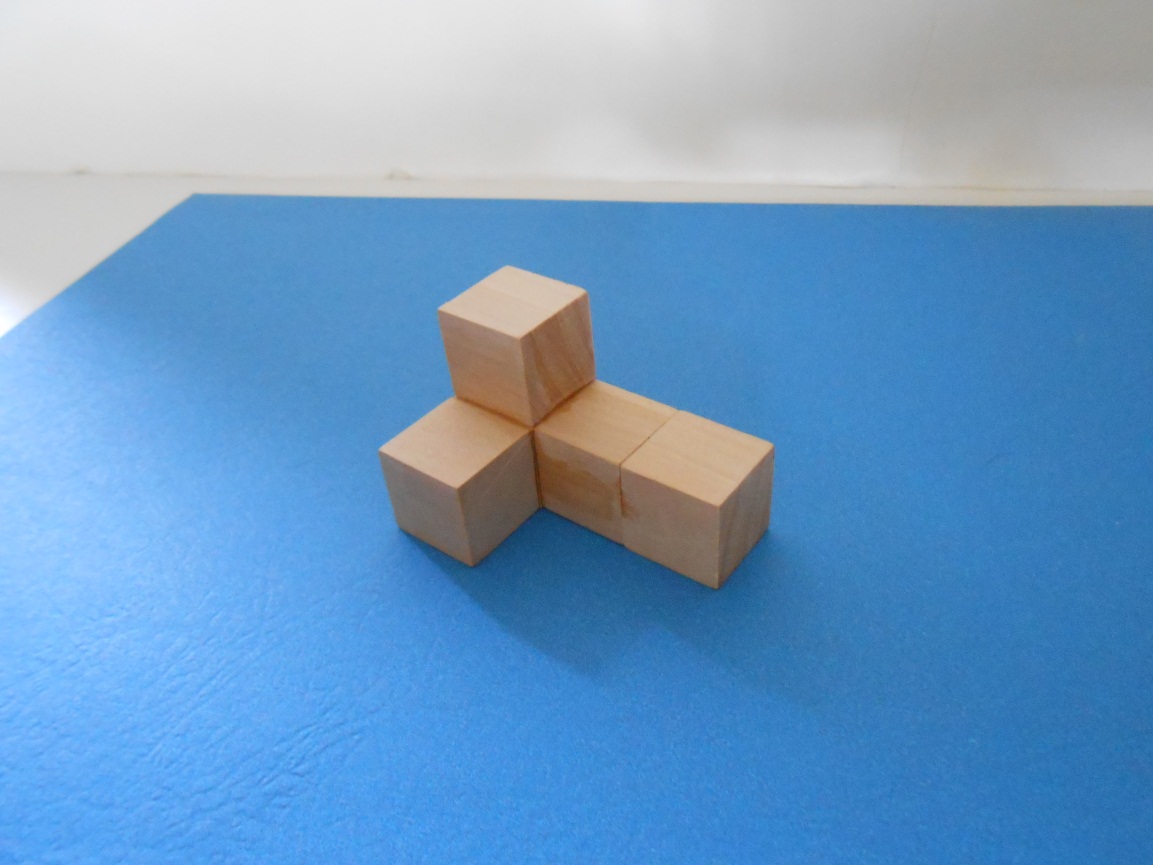 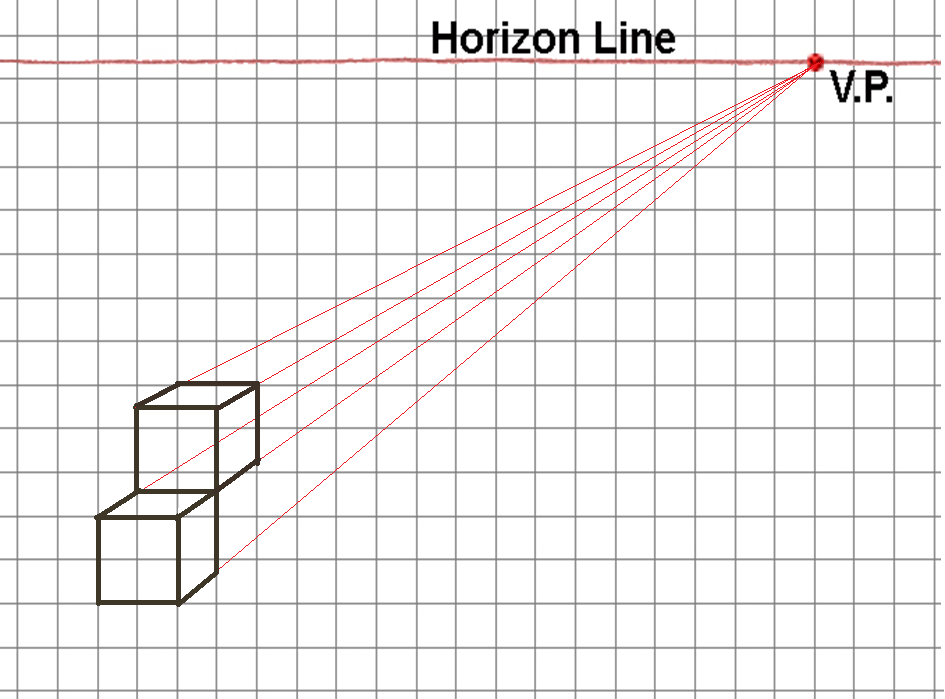 One-Point Perspective
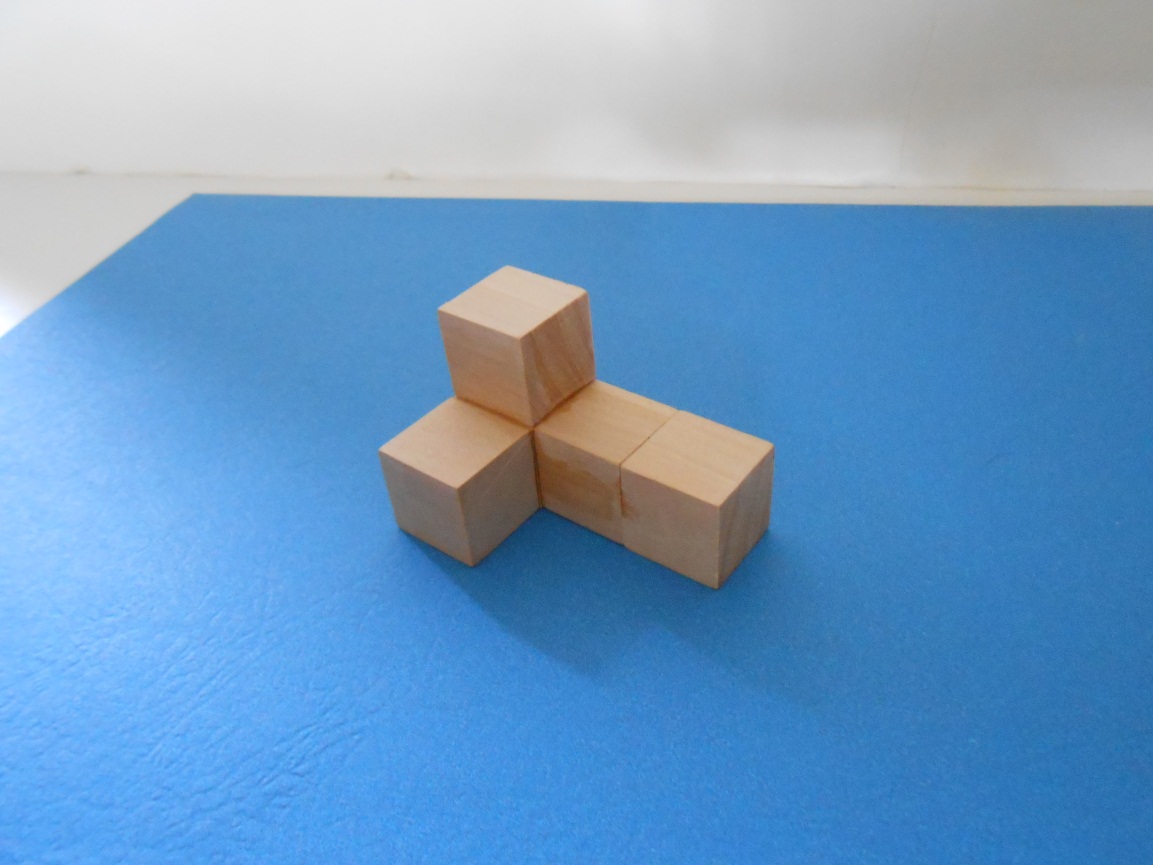 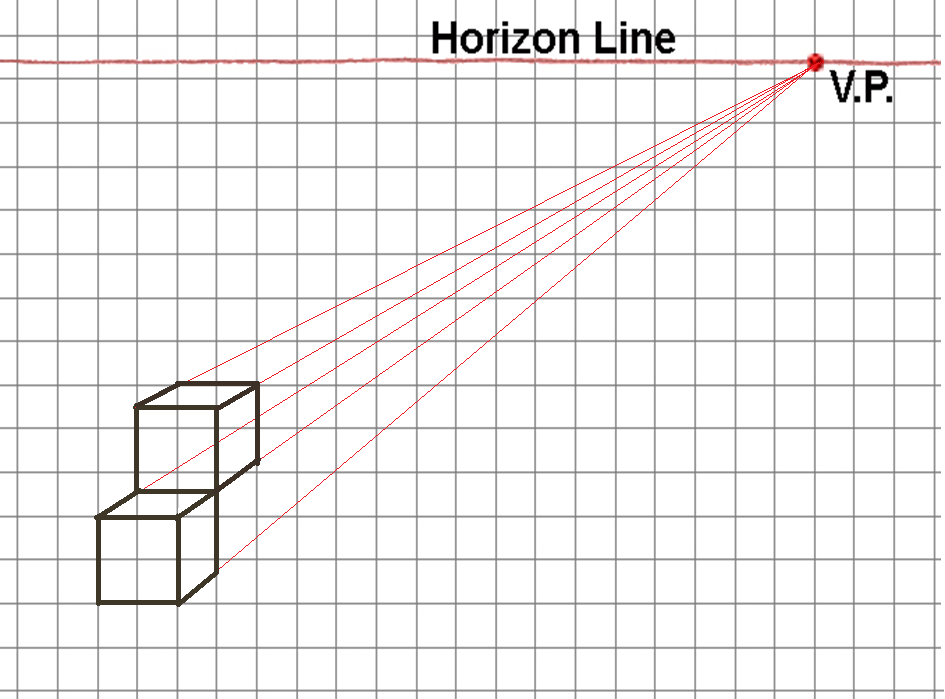 One-Point Perspective
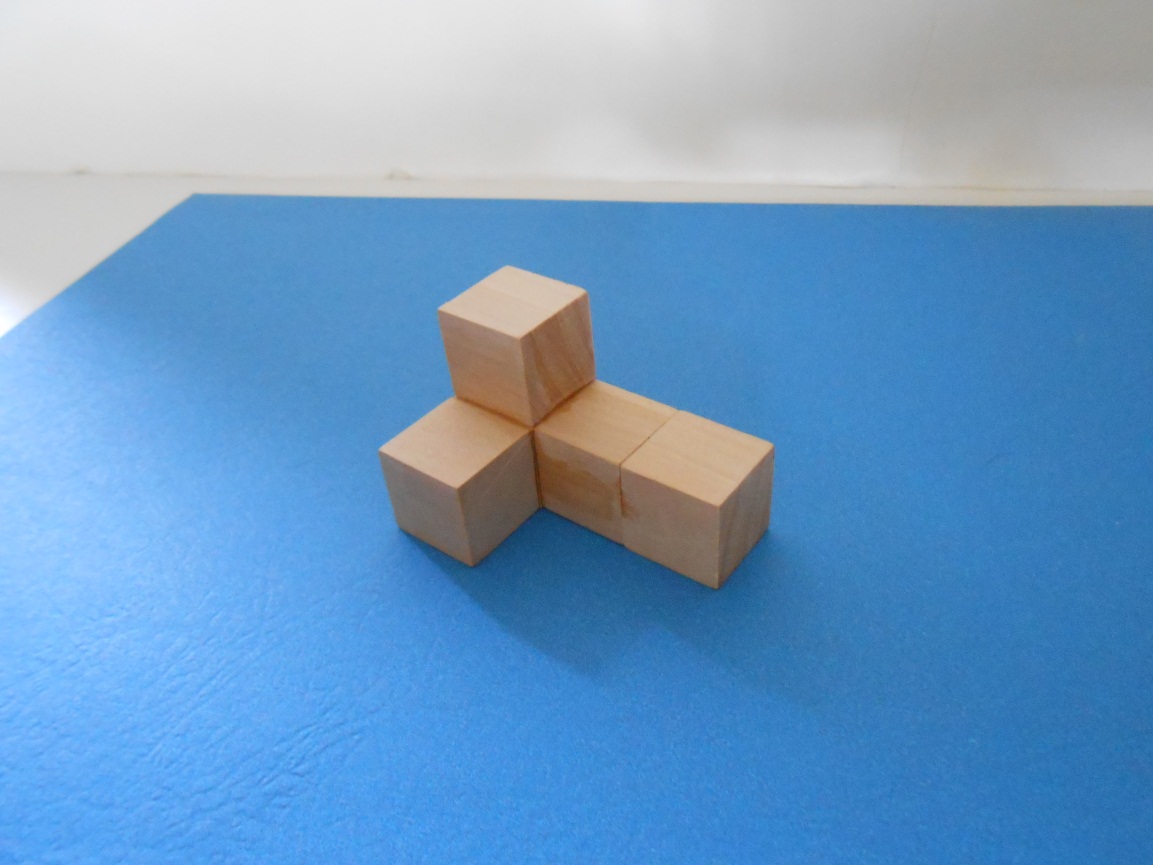 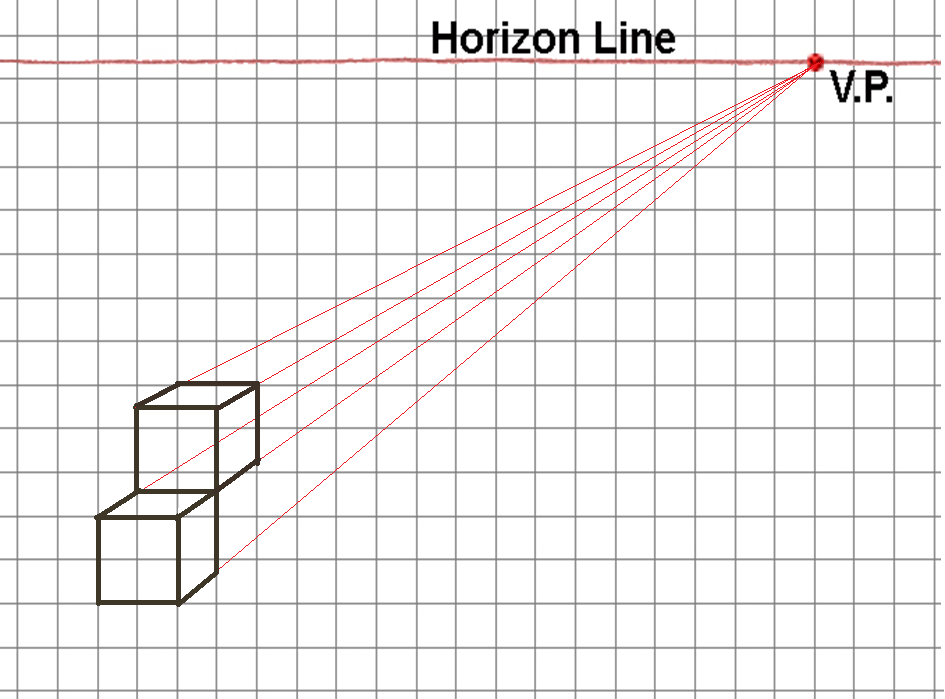 One-Point Perspective
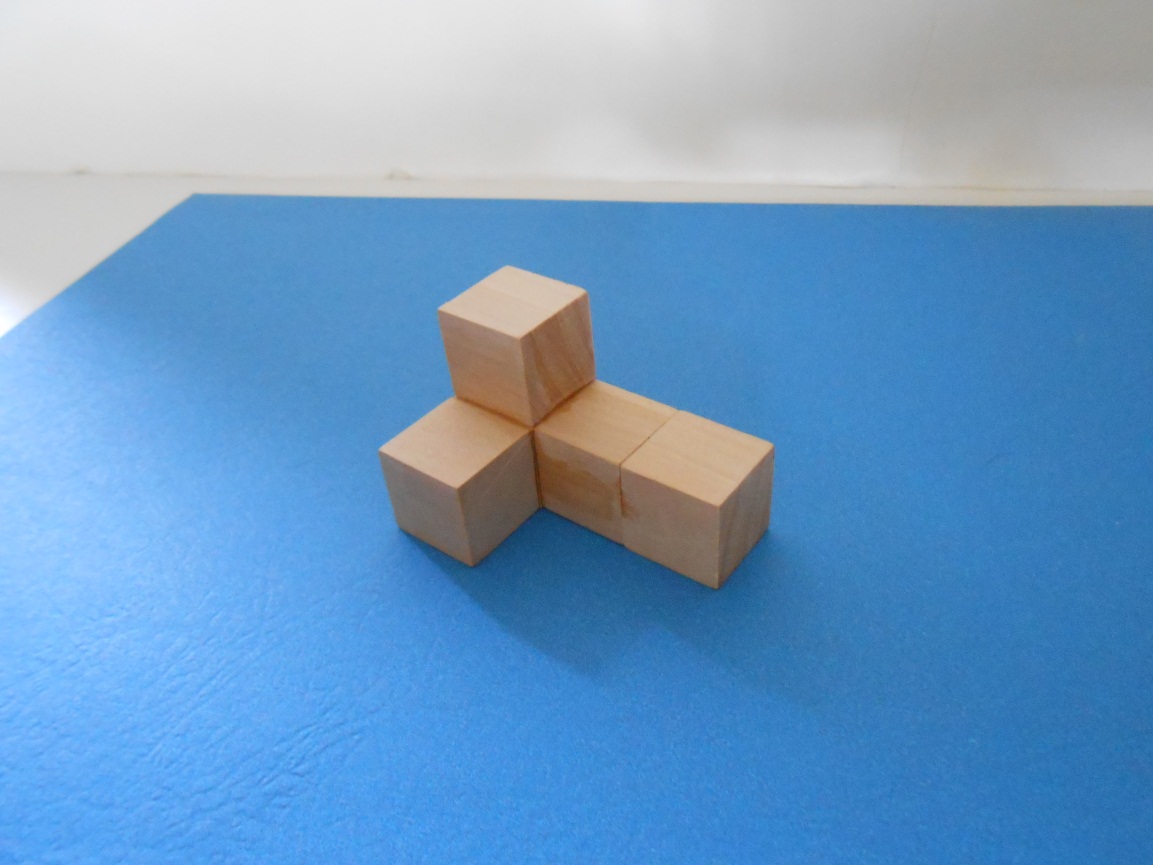 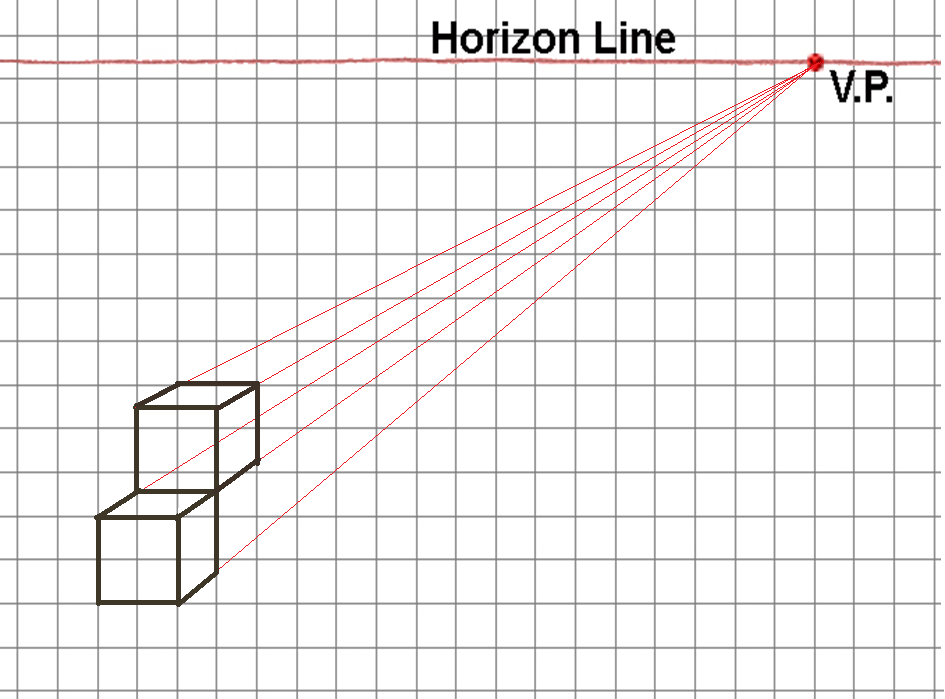 One-Point Perspective
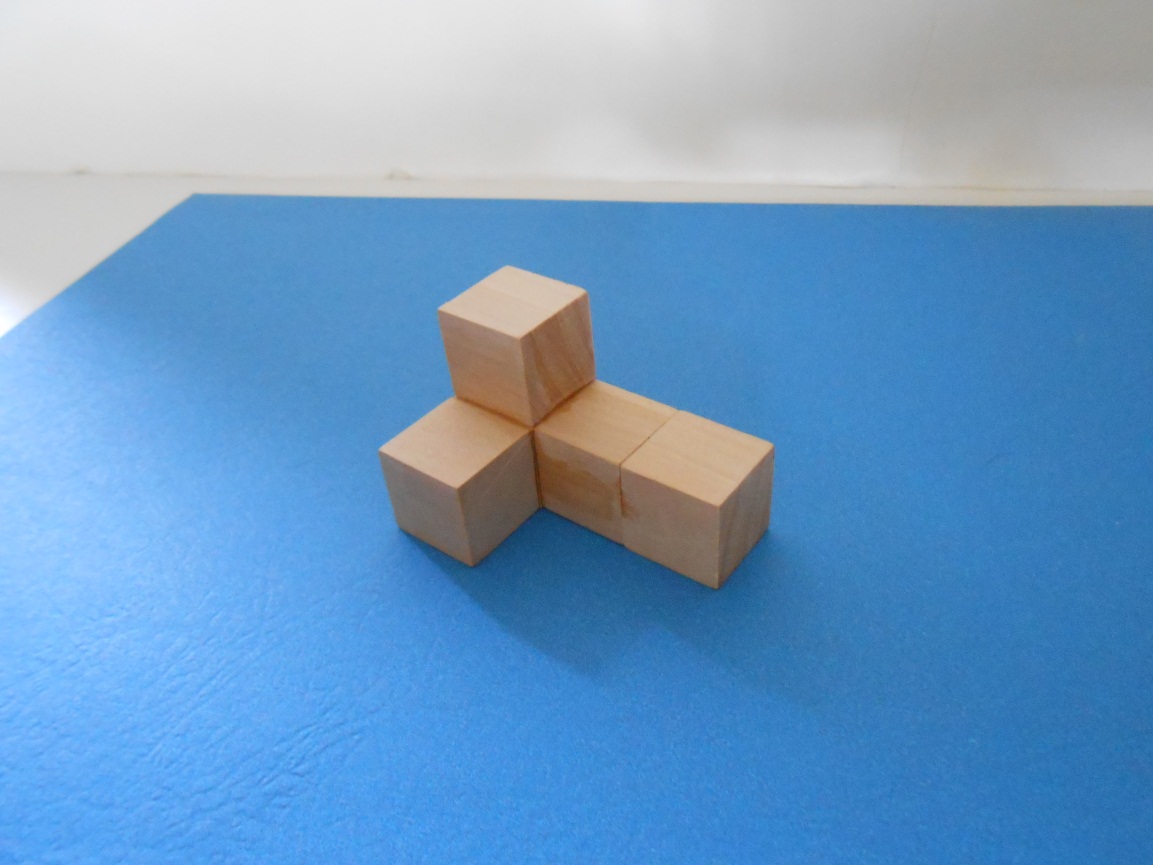 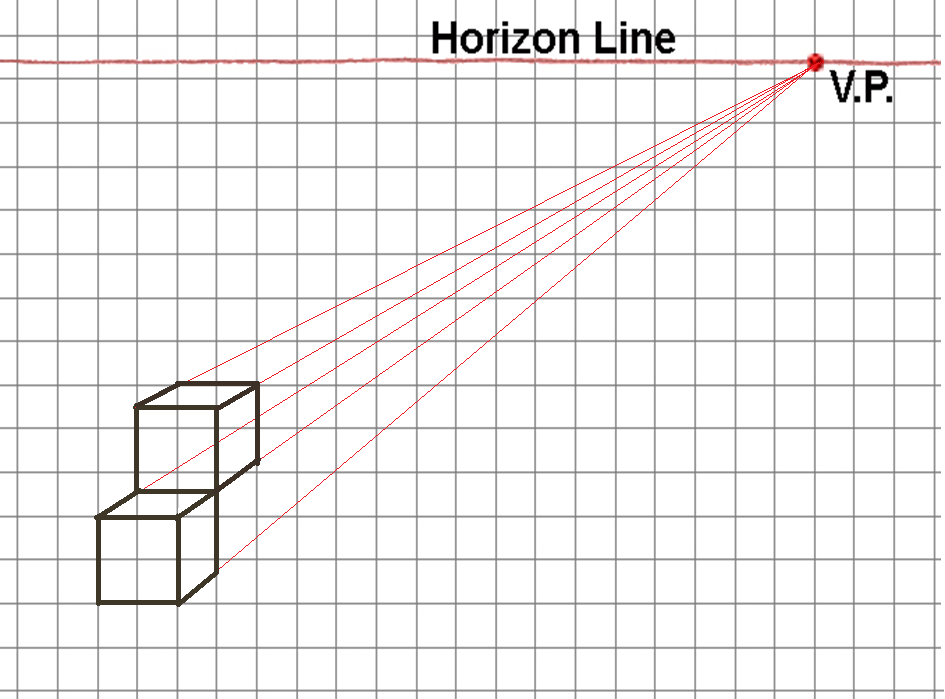 One-Point Perspective
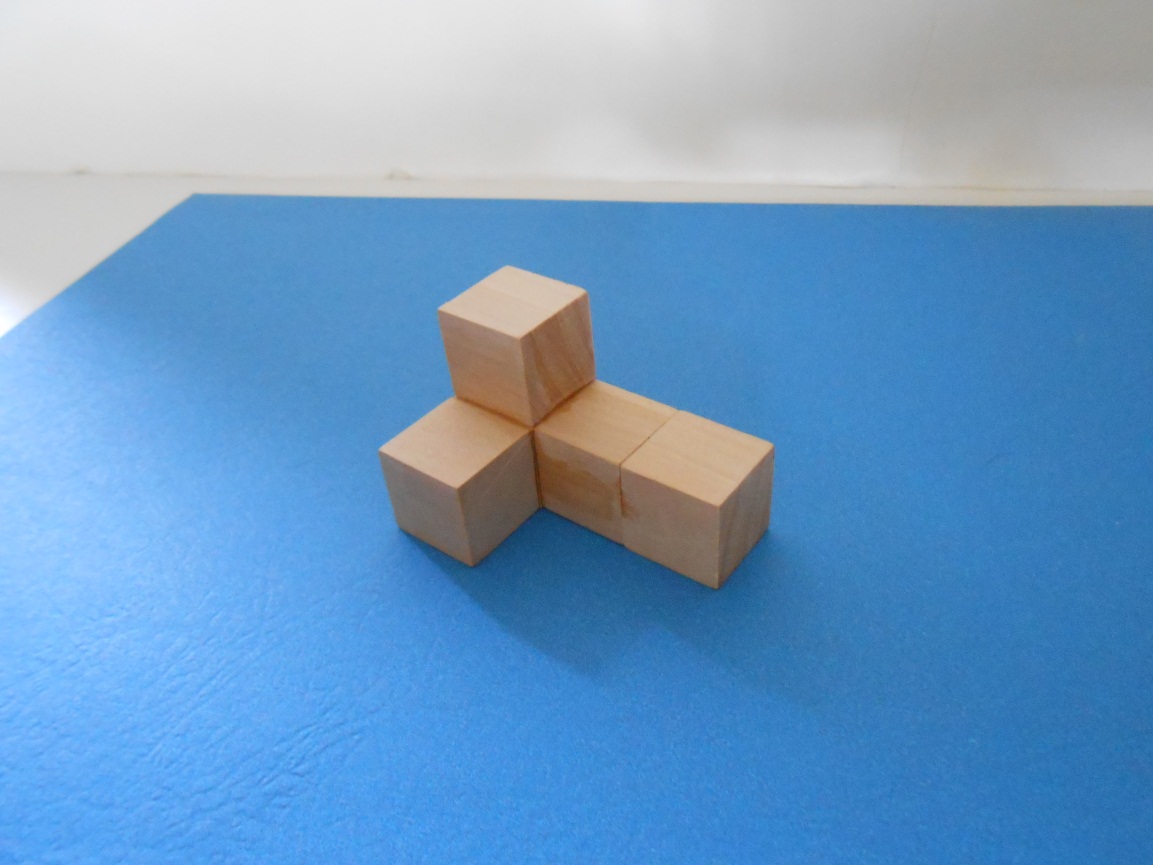 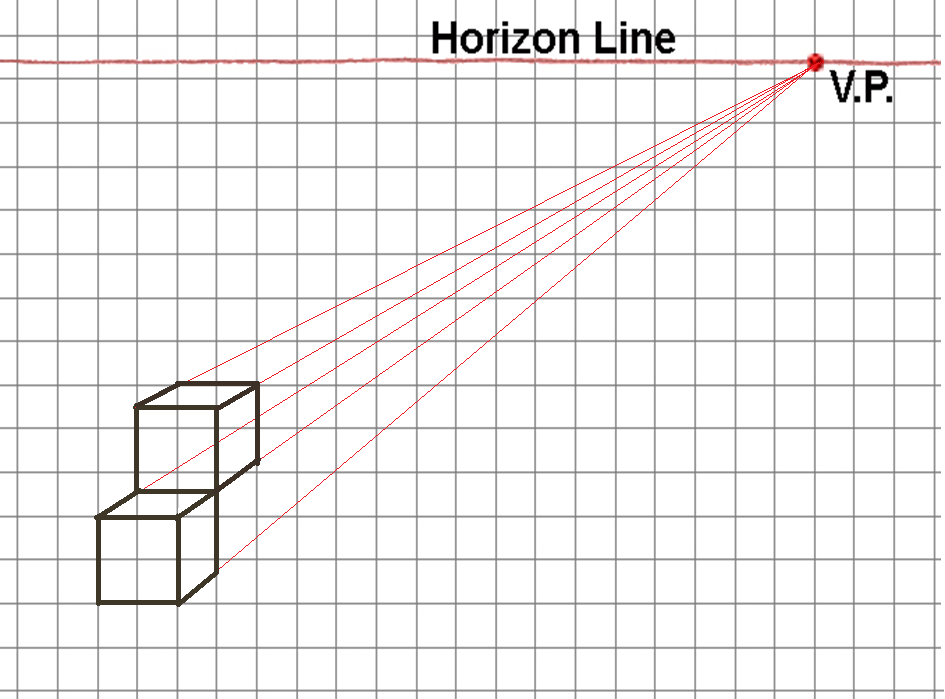 One-Point Perspective
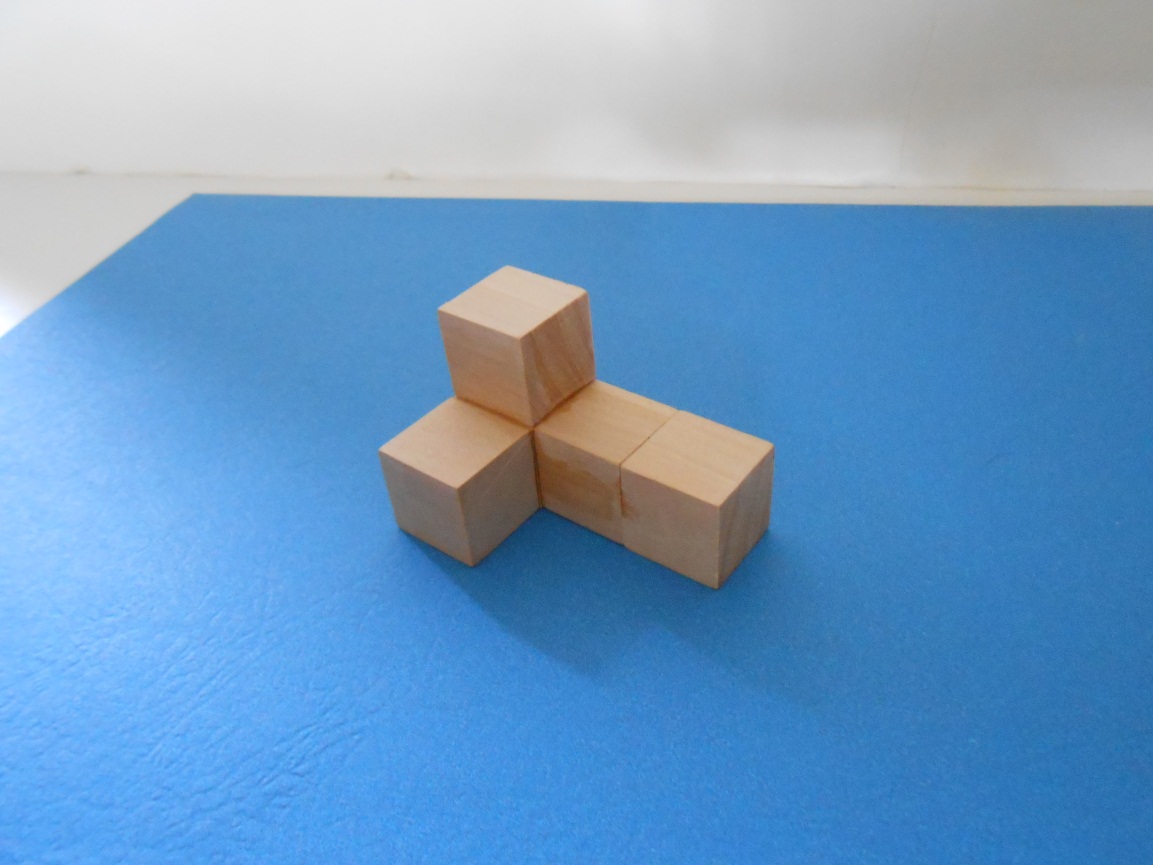 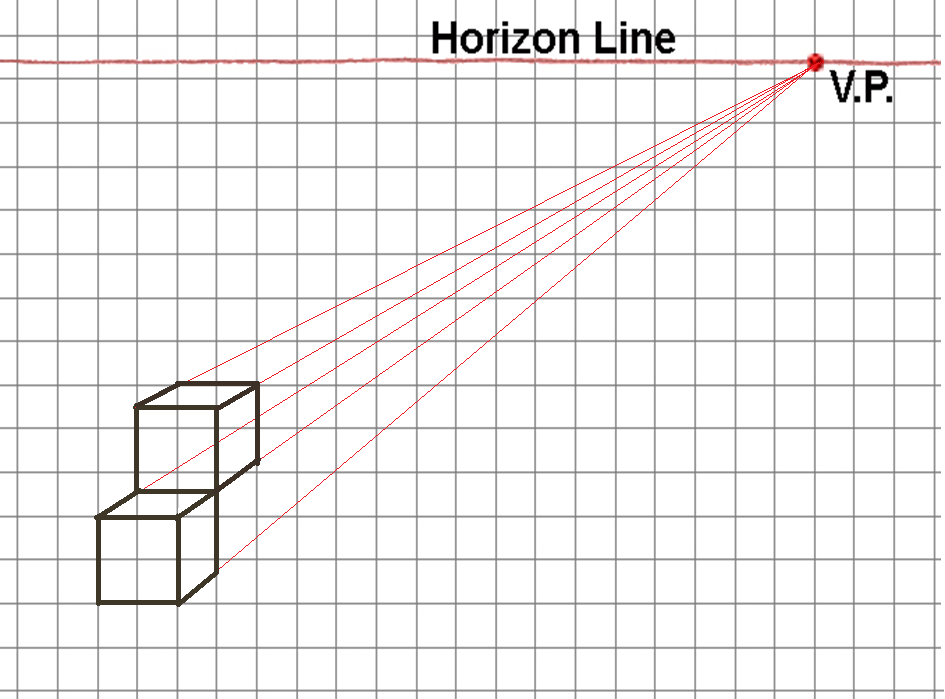 One-Point Perspective
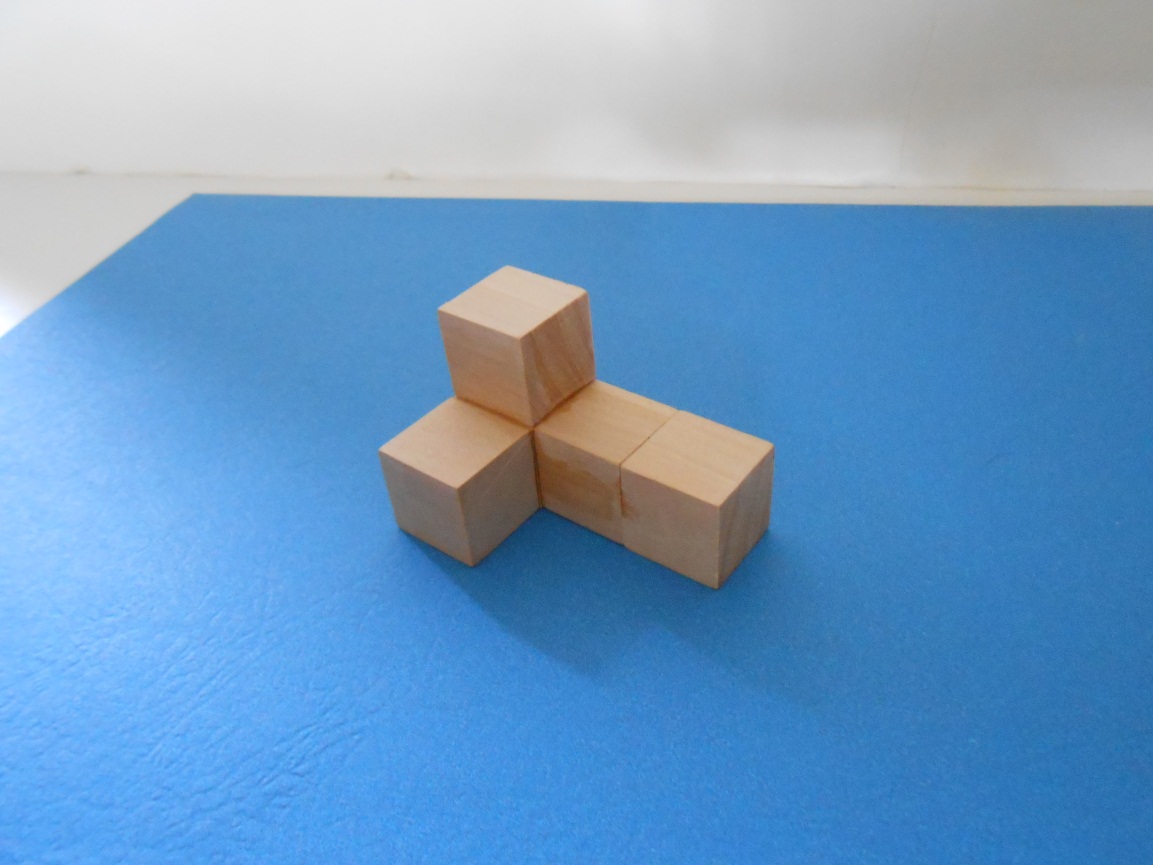 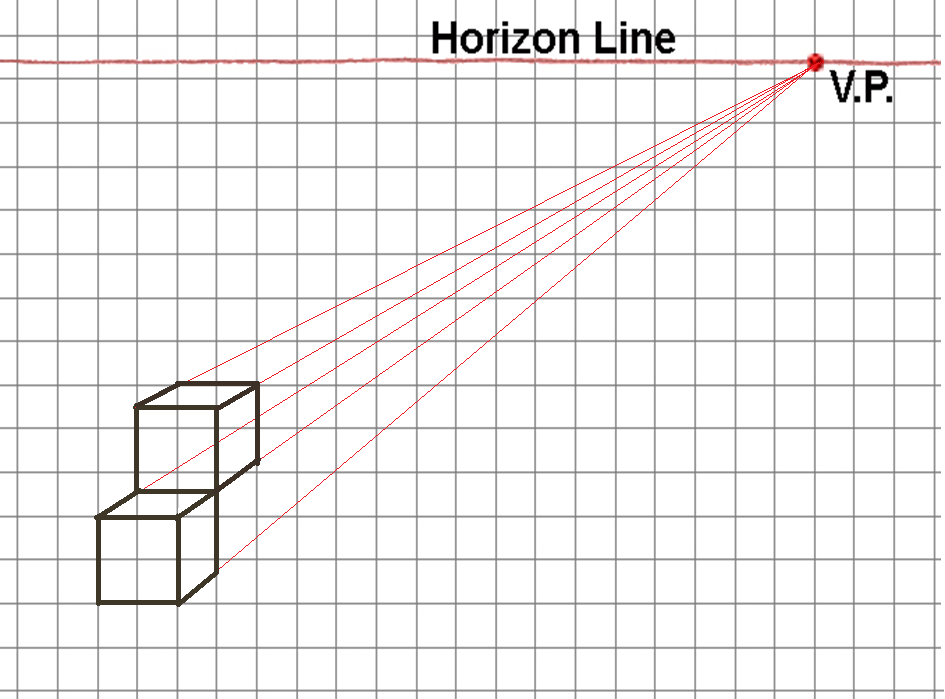 One-Point Perspective
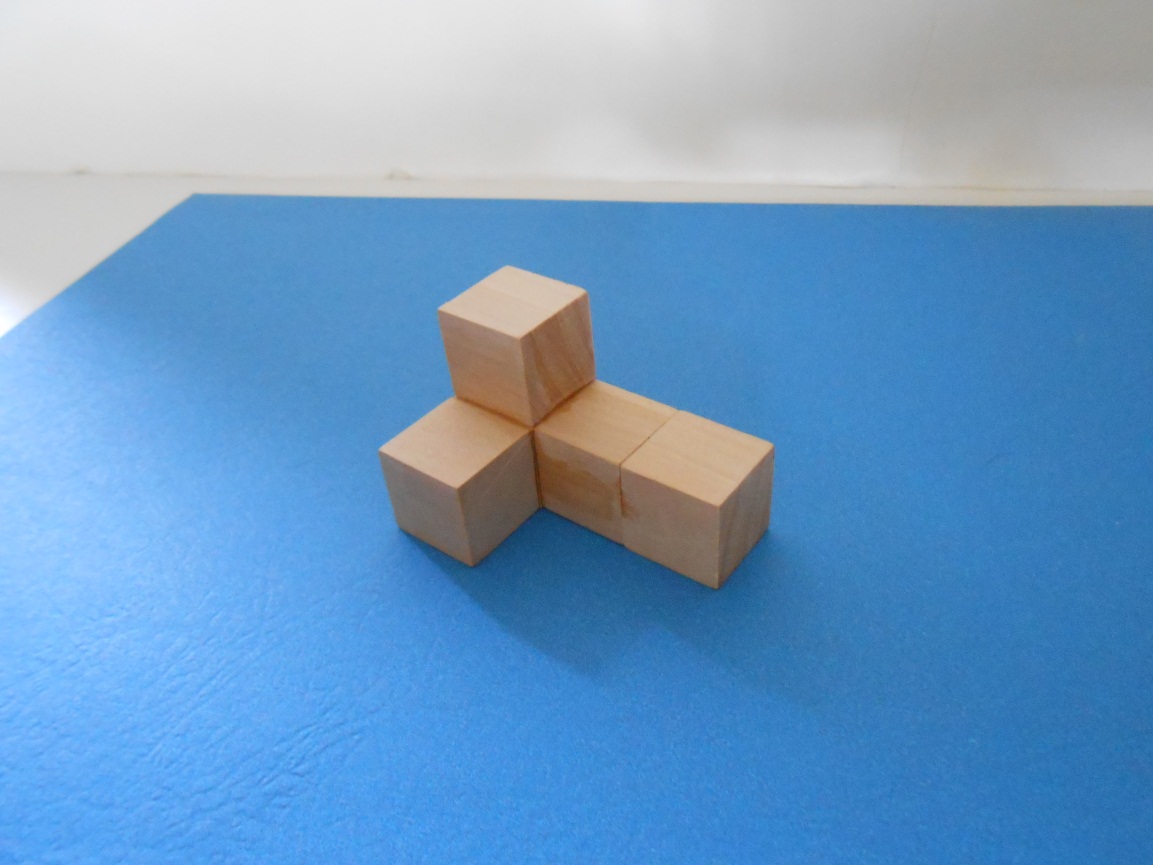 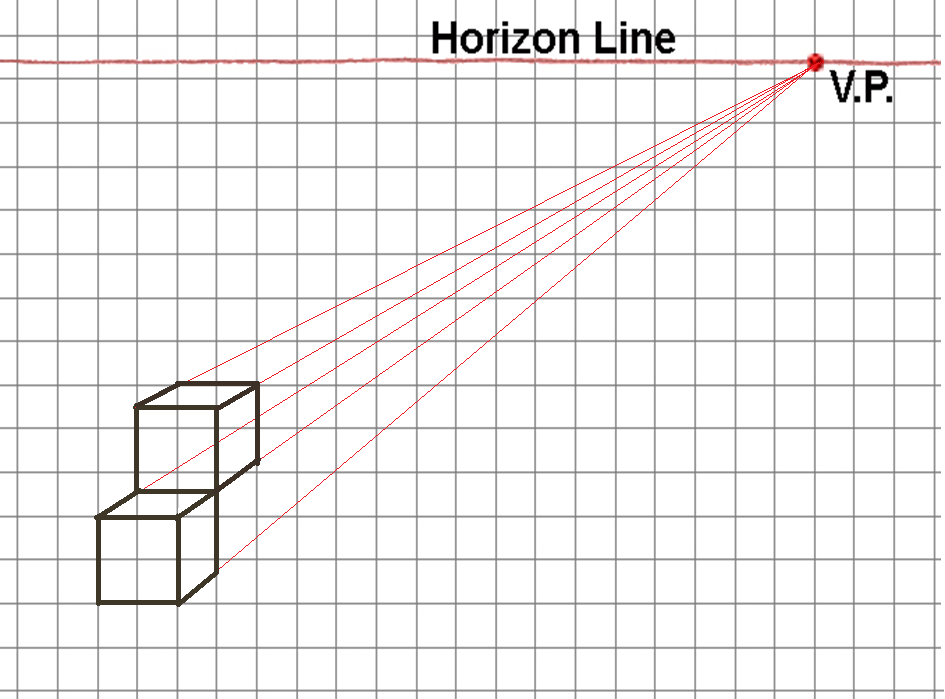 One-Point Perspective
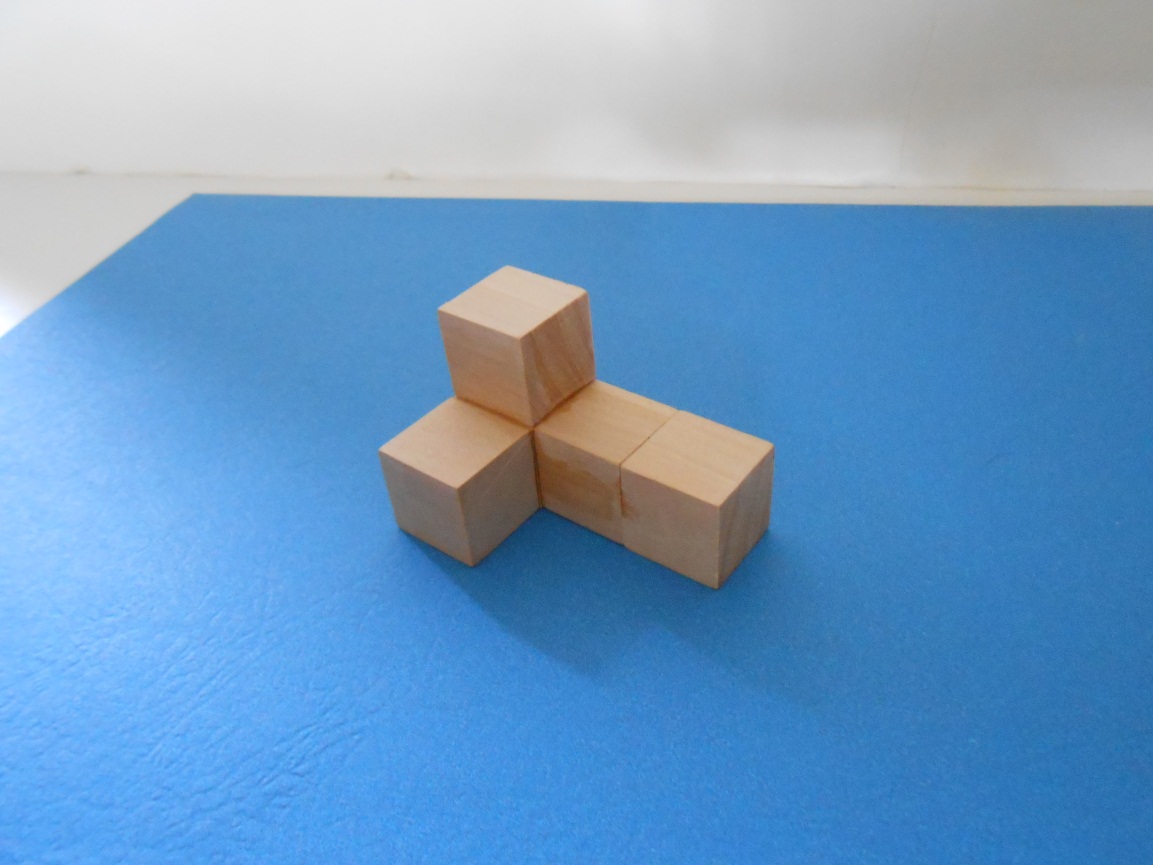 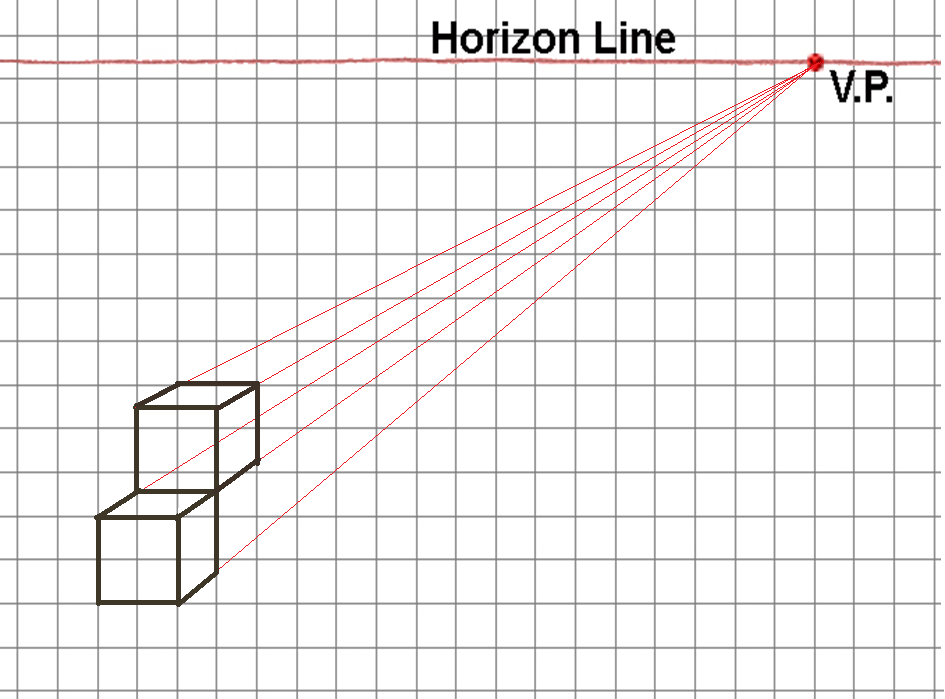 One-Point Perspective
10. You may use tonal shading to  enhance the appearance of the perspective sketch and create a more realistic representation.
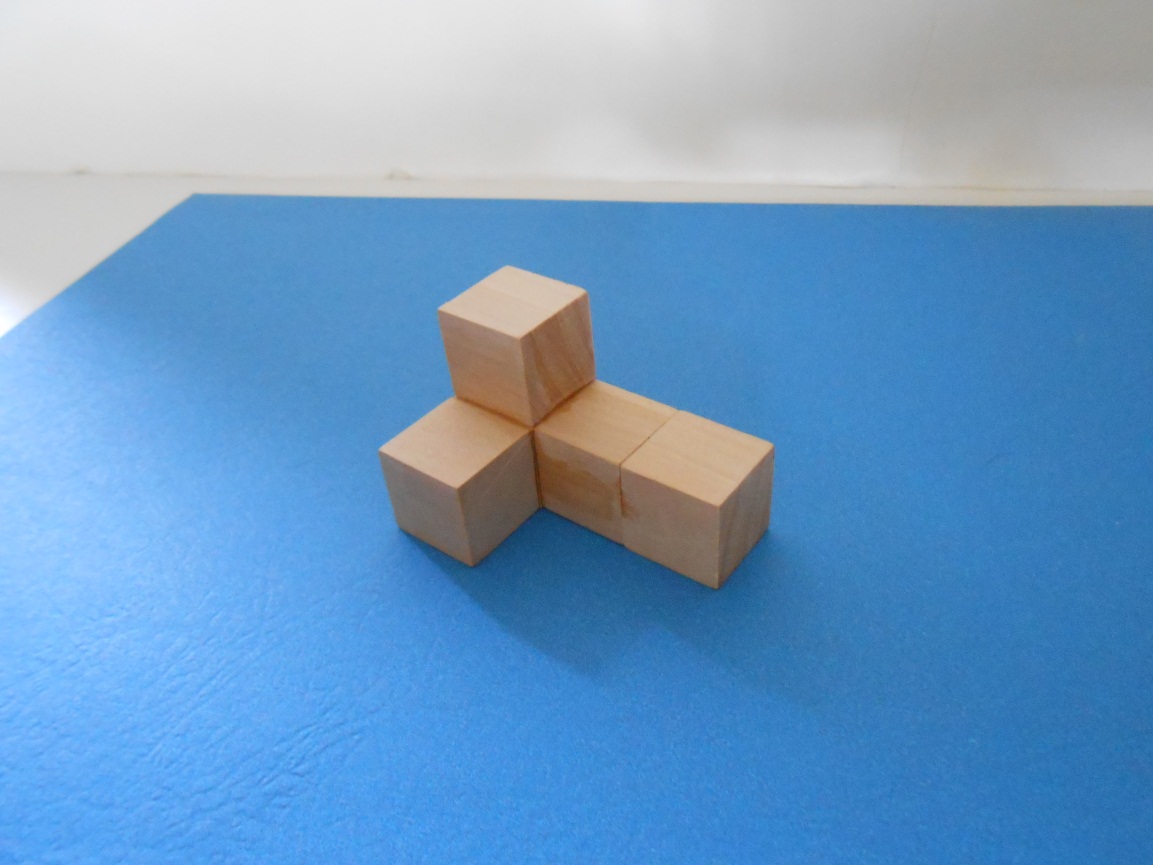 One-Point Perspective Example
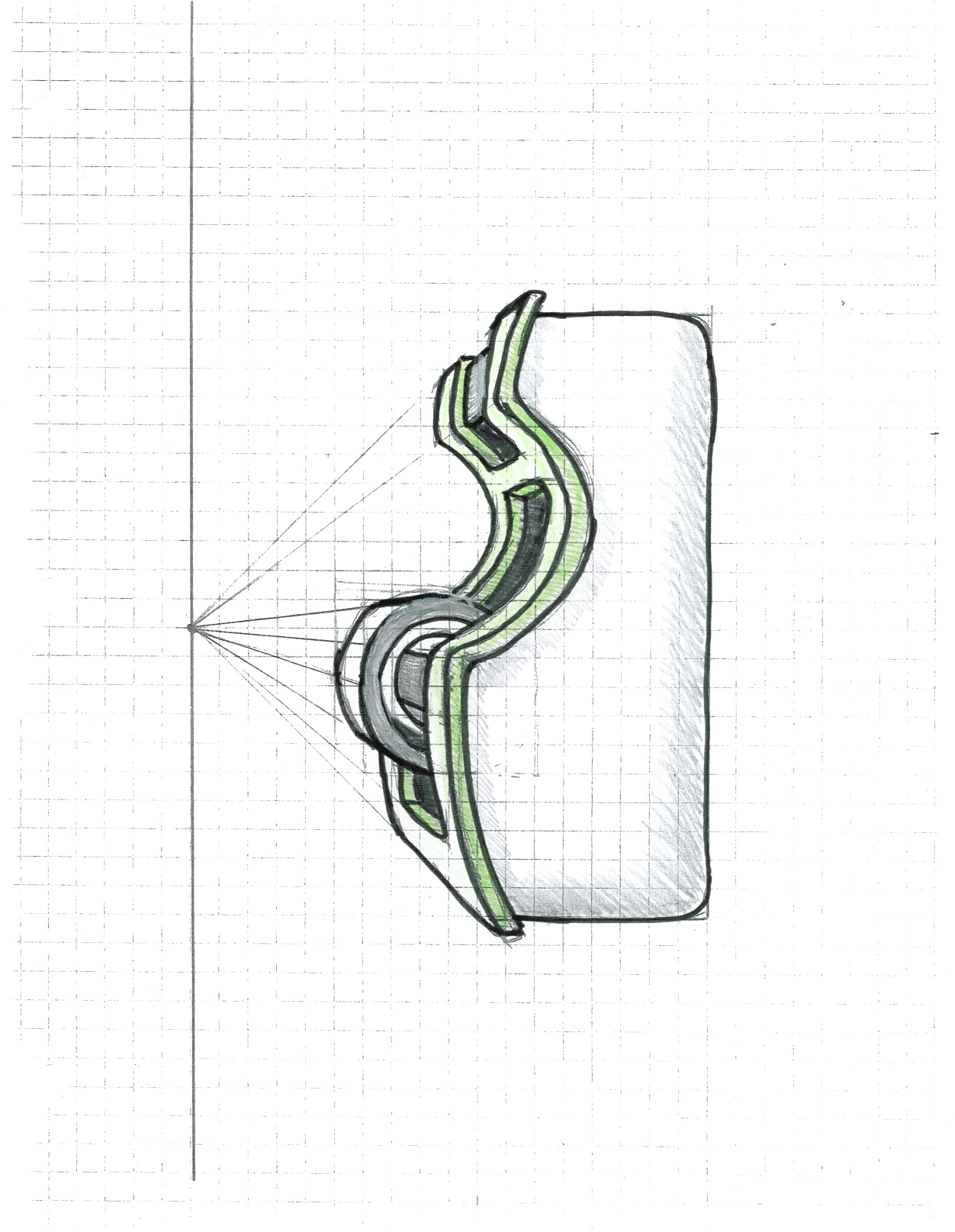 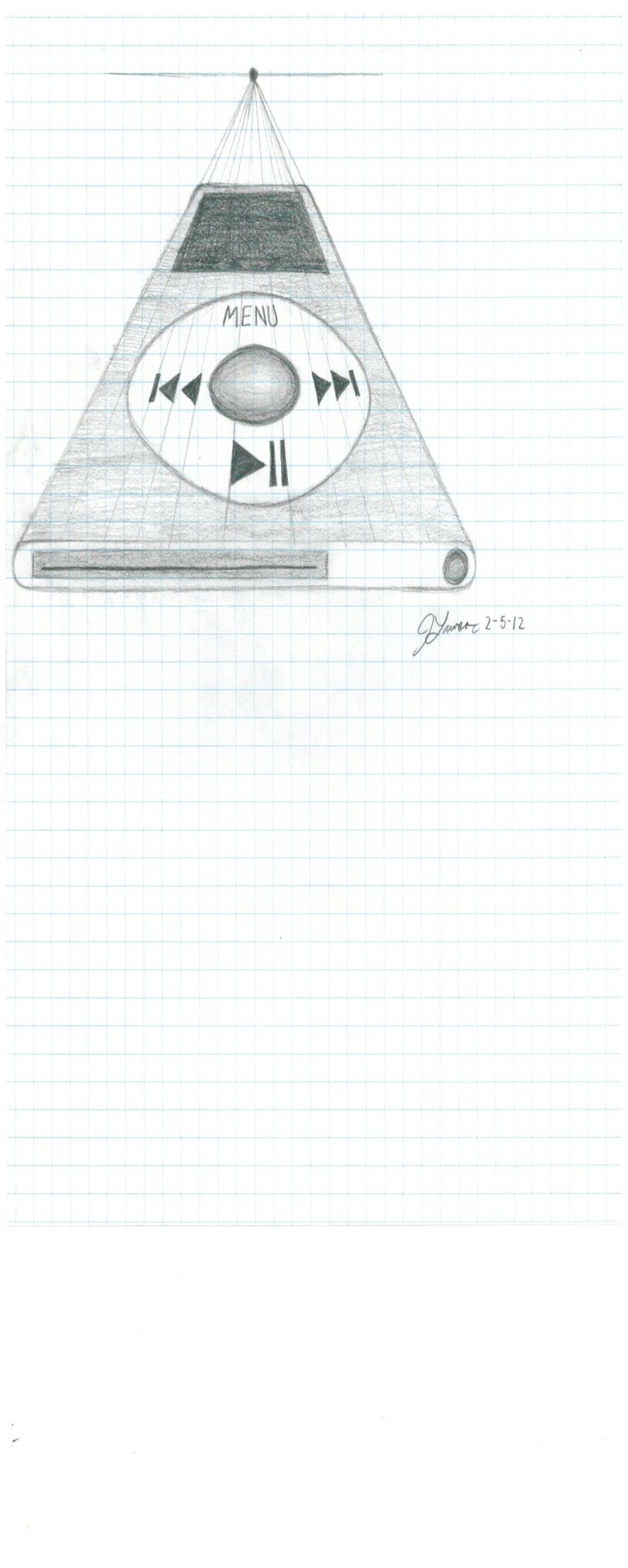 [Speaker Notes: This is an example of a sketch of a tape dispenser in one-point perspective.]
Two-Point Perspective
The two-point perspective is the most common perspective drawing.
A step-by-step procedure will be explained for the perspective.
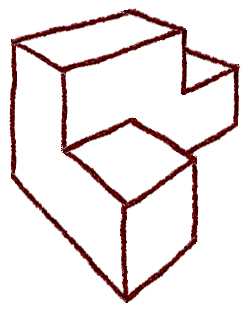 Two-Point Perspective
The following slides show the steps in creating a two-point perspective of the puzzle piece shown below.
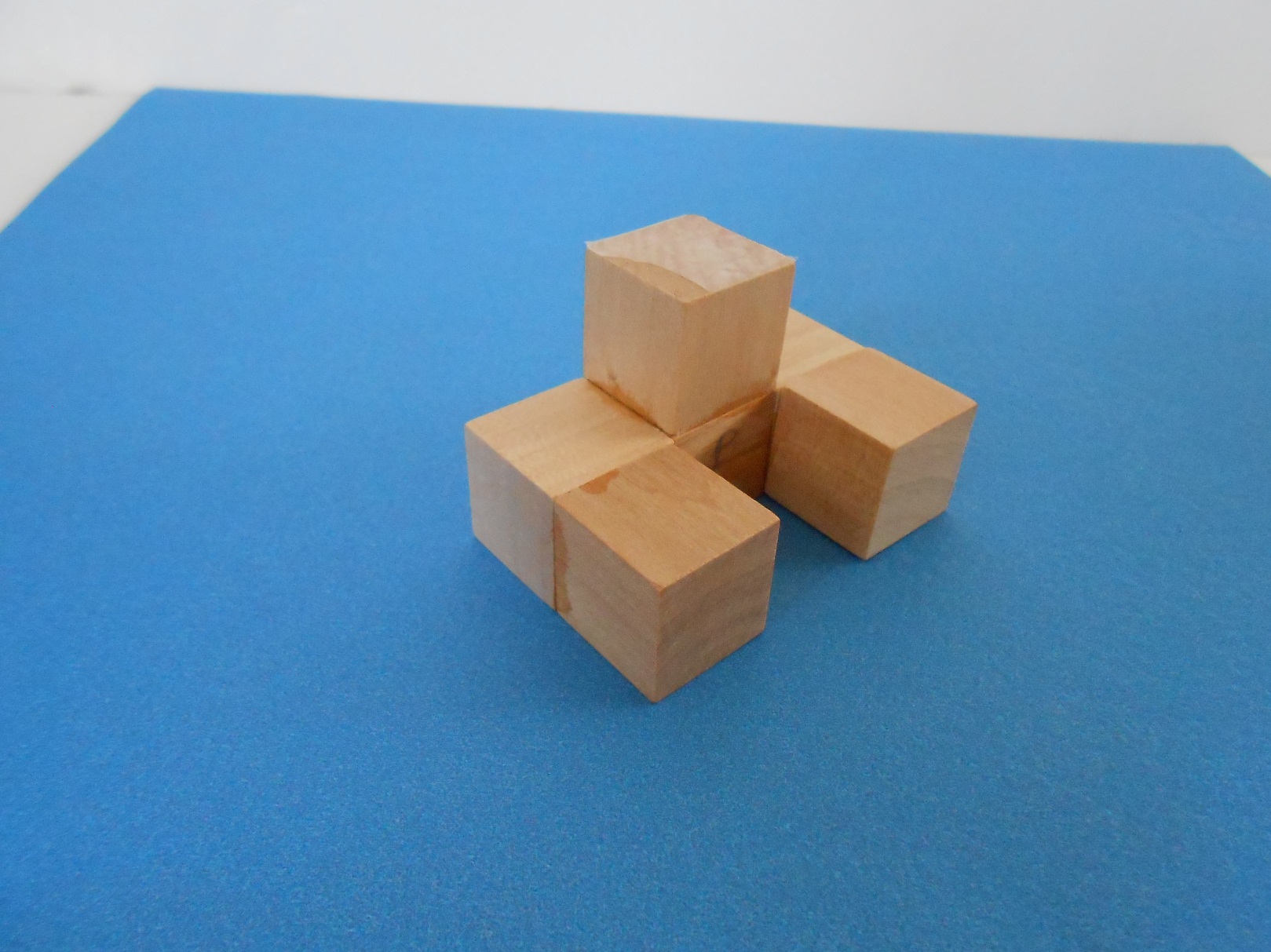 Two-Point Perspective
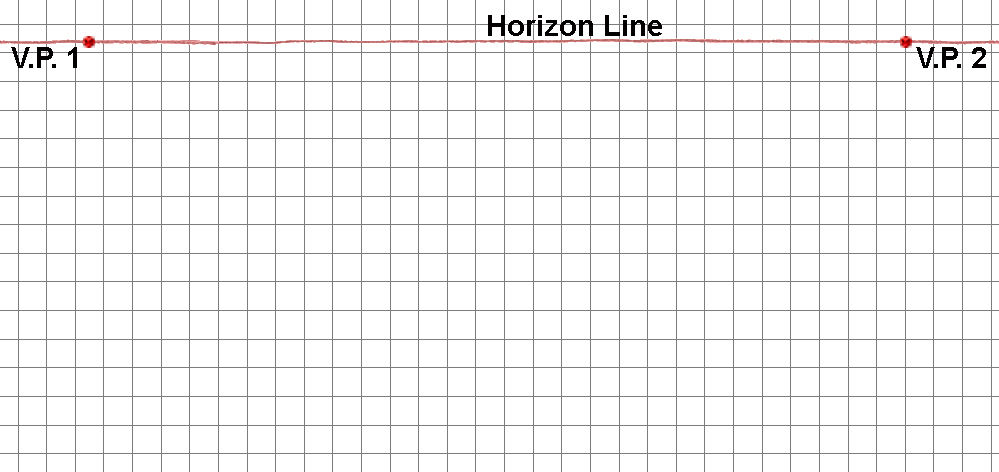 1. Sketch a horizontal line across the upper portion of the paper to represent the horizon, and identify two vanishing points.

The vanishing points should can be placed toward each end of the horizon line.
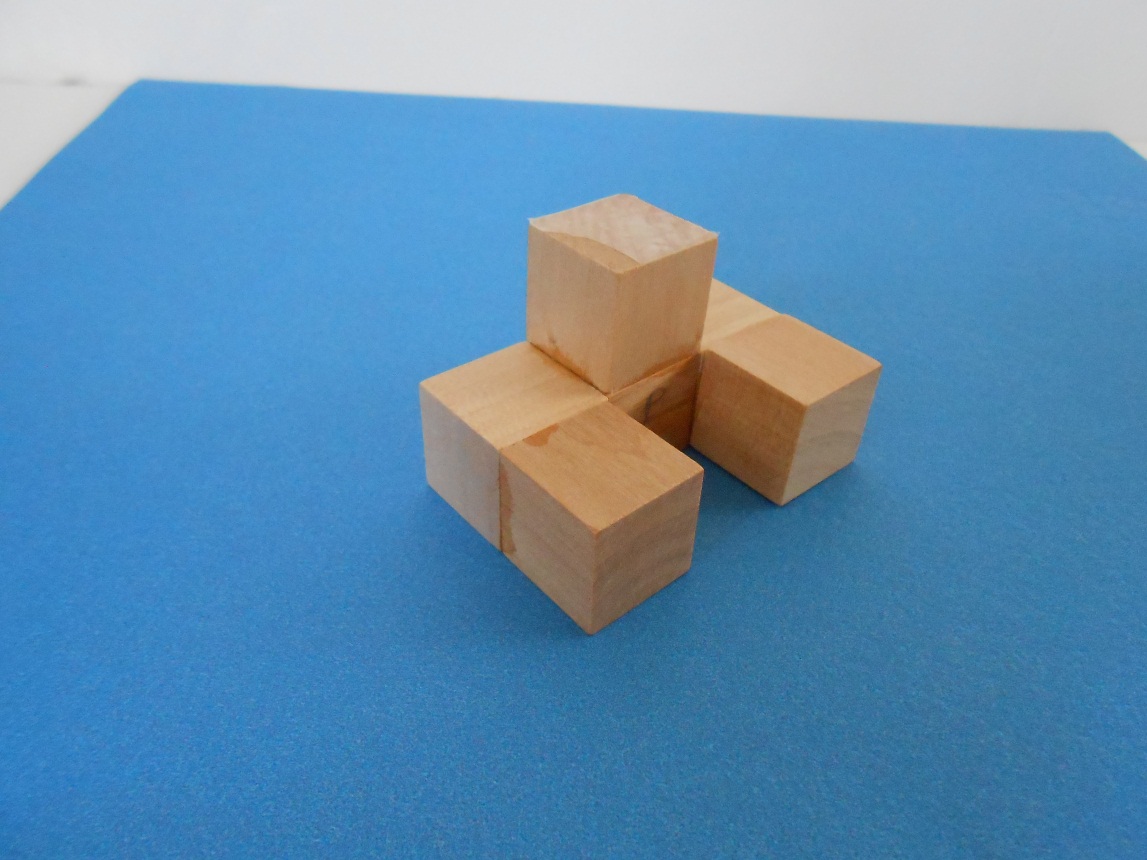 Two-Point Perspective
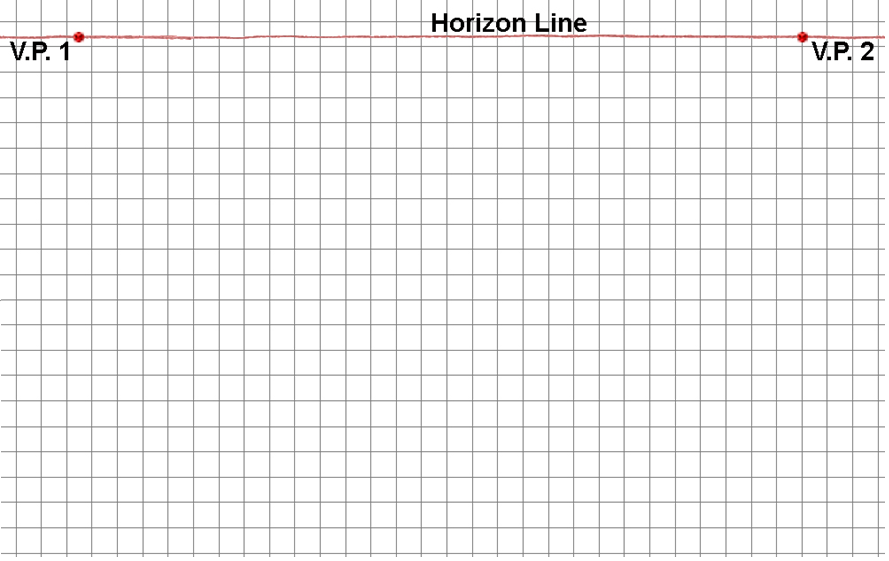 2. Sketch a vertical construction line to represent the front edge of the object.

The construction line can be drawn below, above, or through the horizon line.
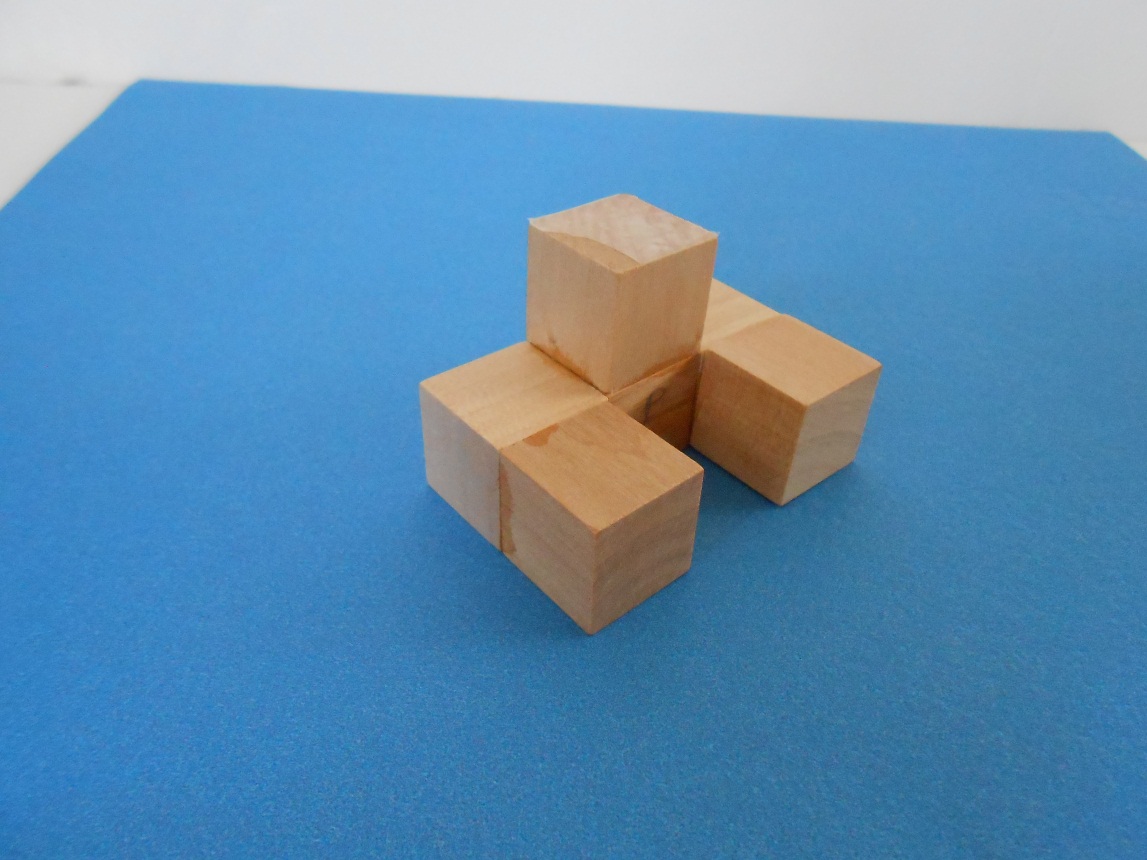 Front Edge
Two-Point Perspective
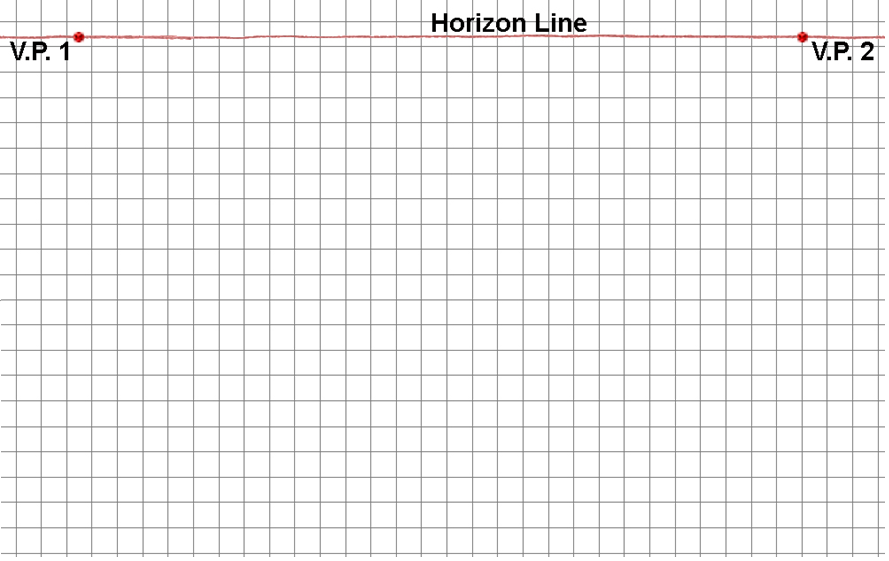 An imaginary box encloses the entire object
3. Locate two points on the construction line to represent the top and bottom corners of the box within which the object will be sketched.
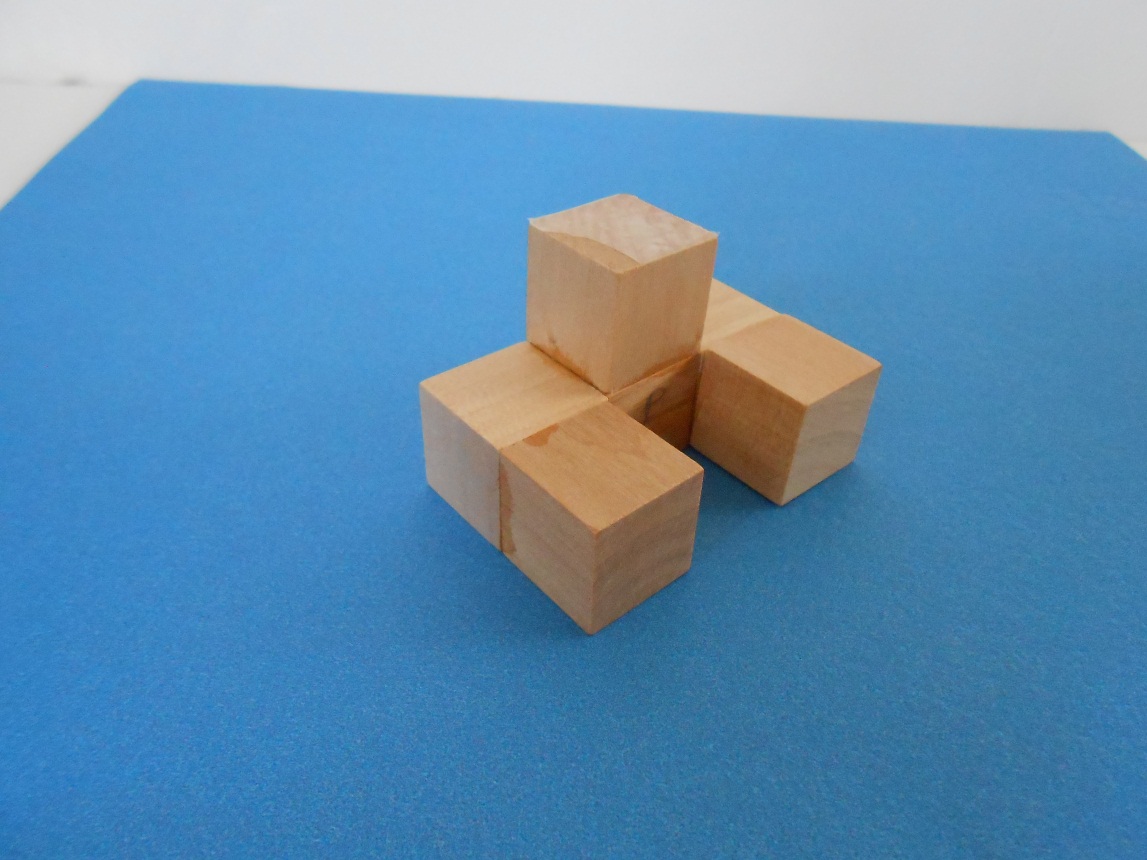 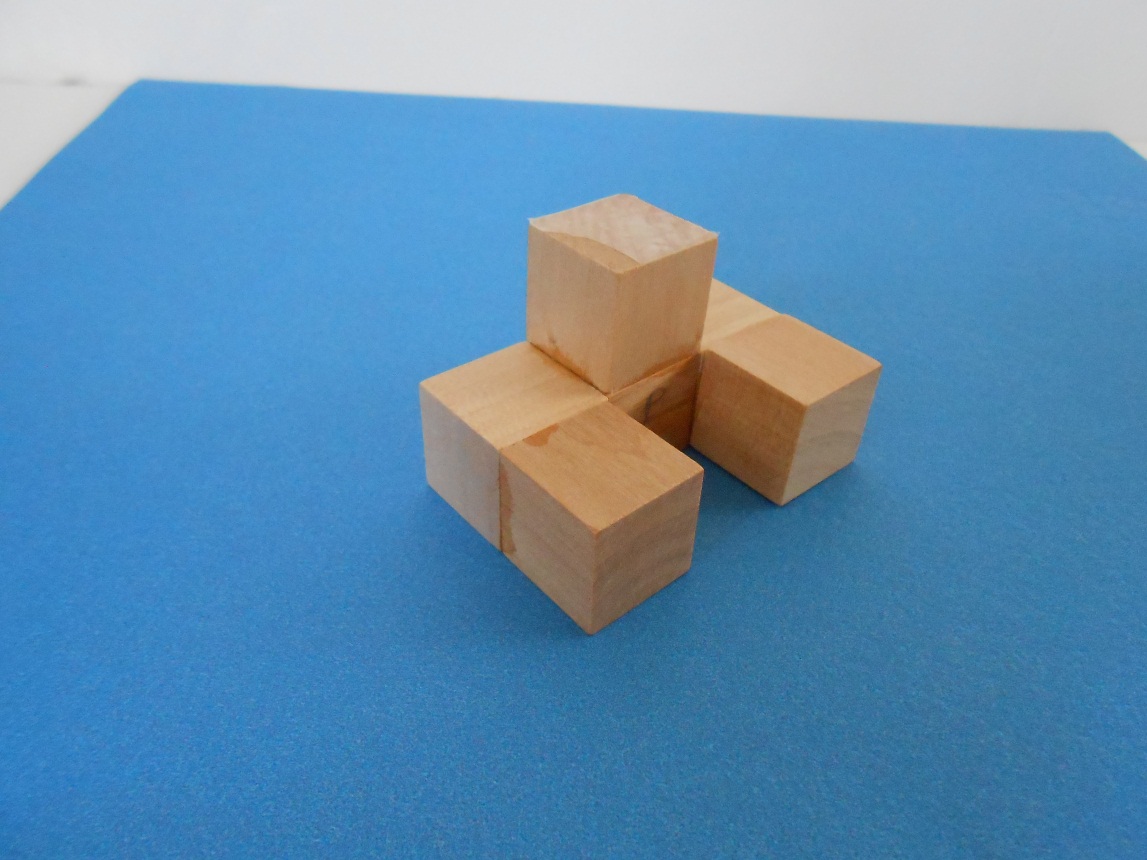 Two-Point Perspective
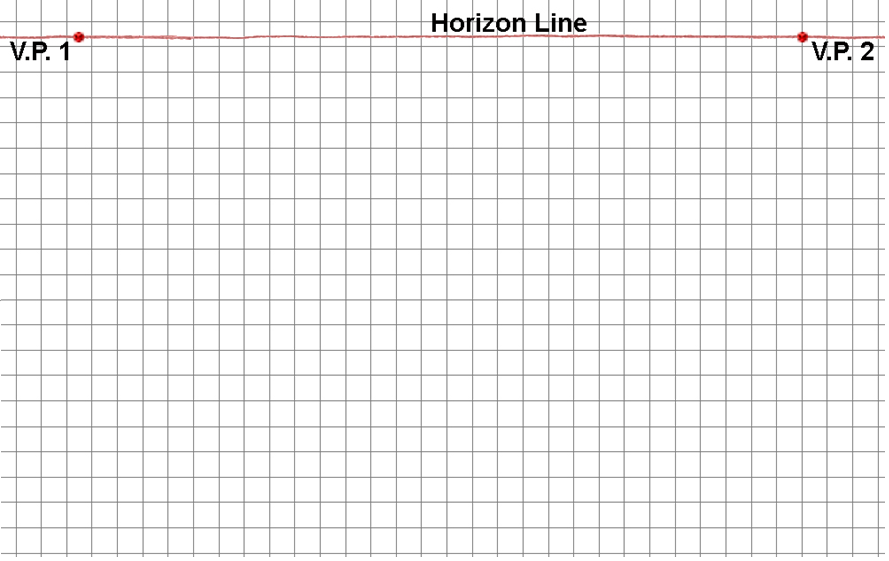 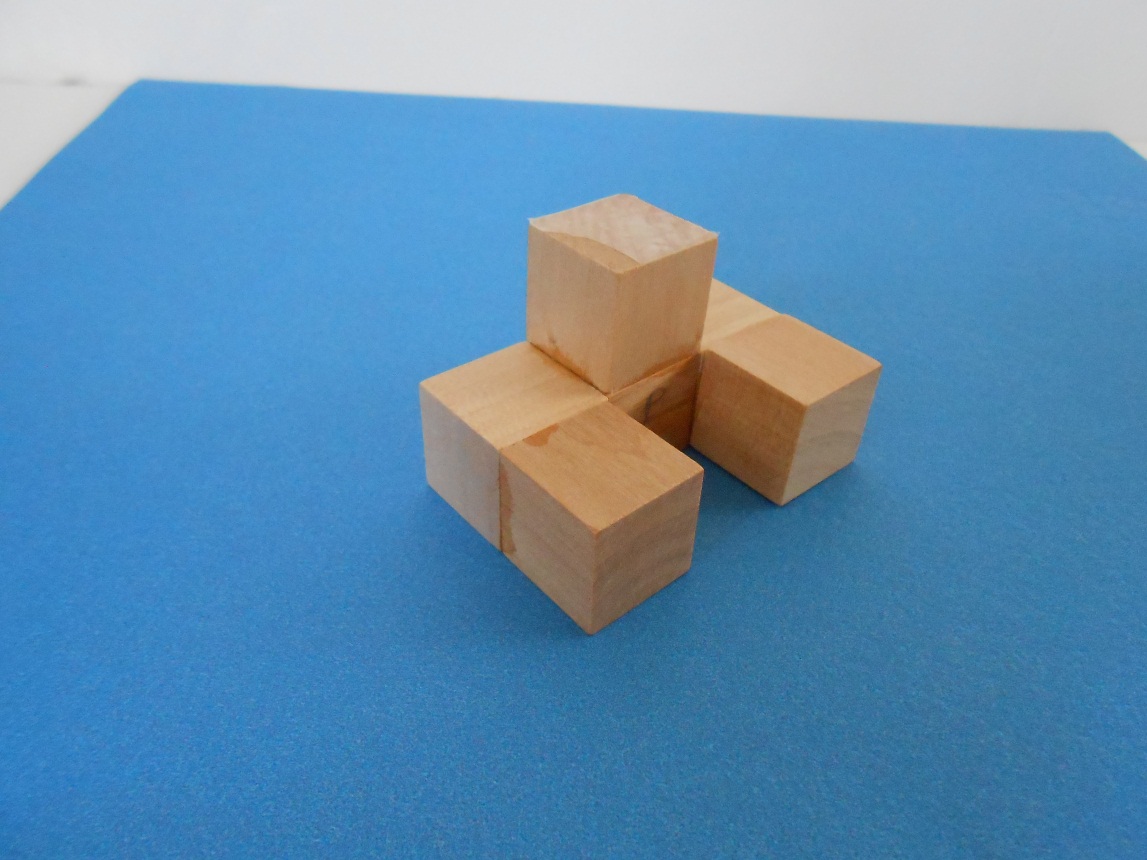 4. Sketch a construction line from each point on the vertical line to each vanishing point.
Two-Point Perspective
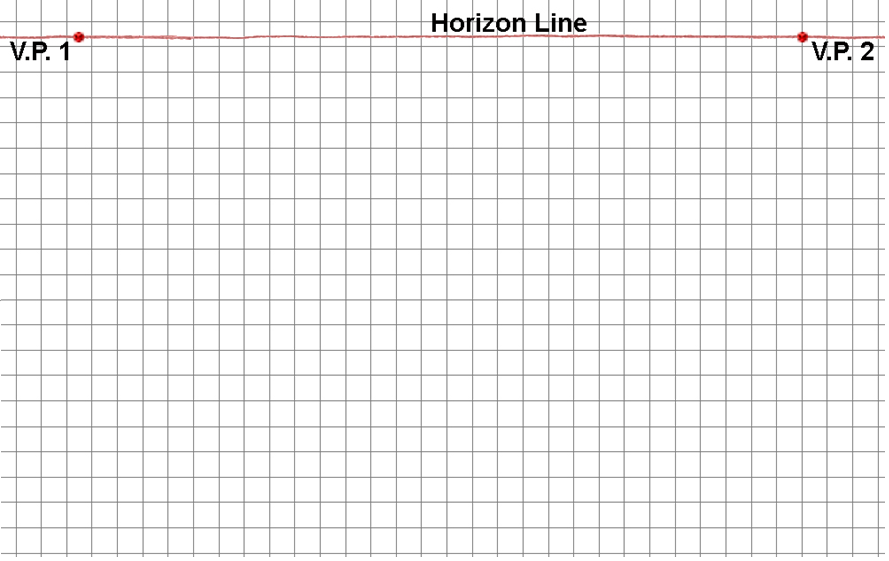 5. Sketch points and vertical construction lines to represent the overall width and depth of the object. 
You will need to estimate the location of these to make the box proportional.
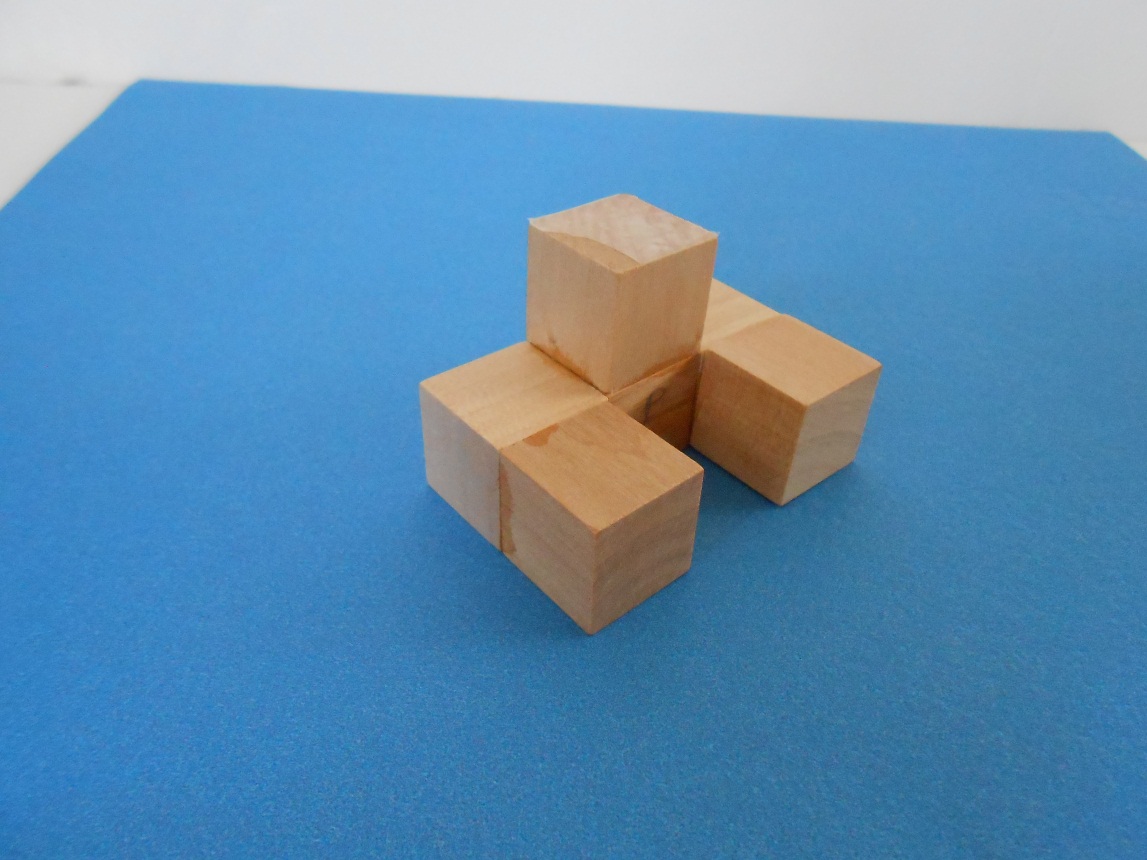 Two-Point Perspective
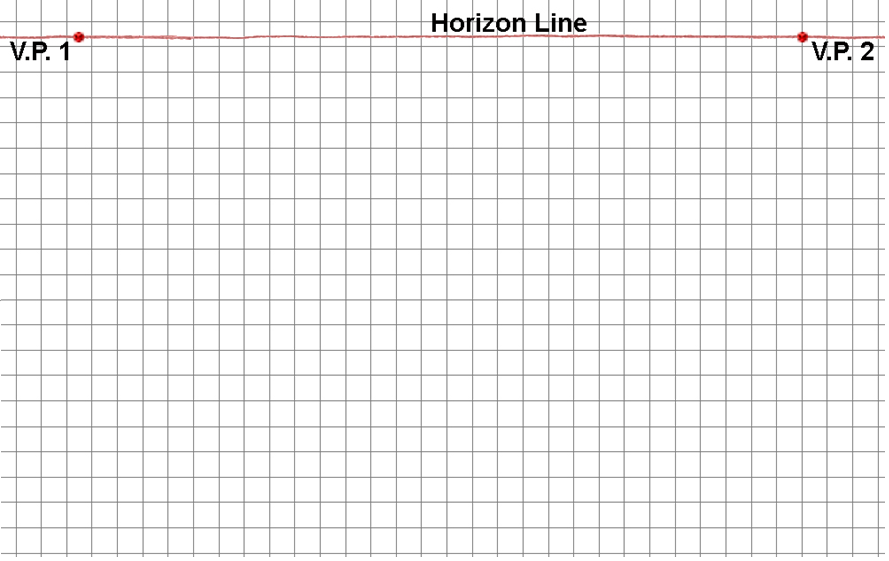 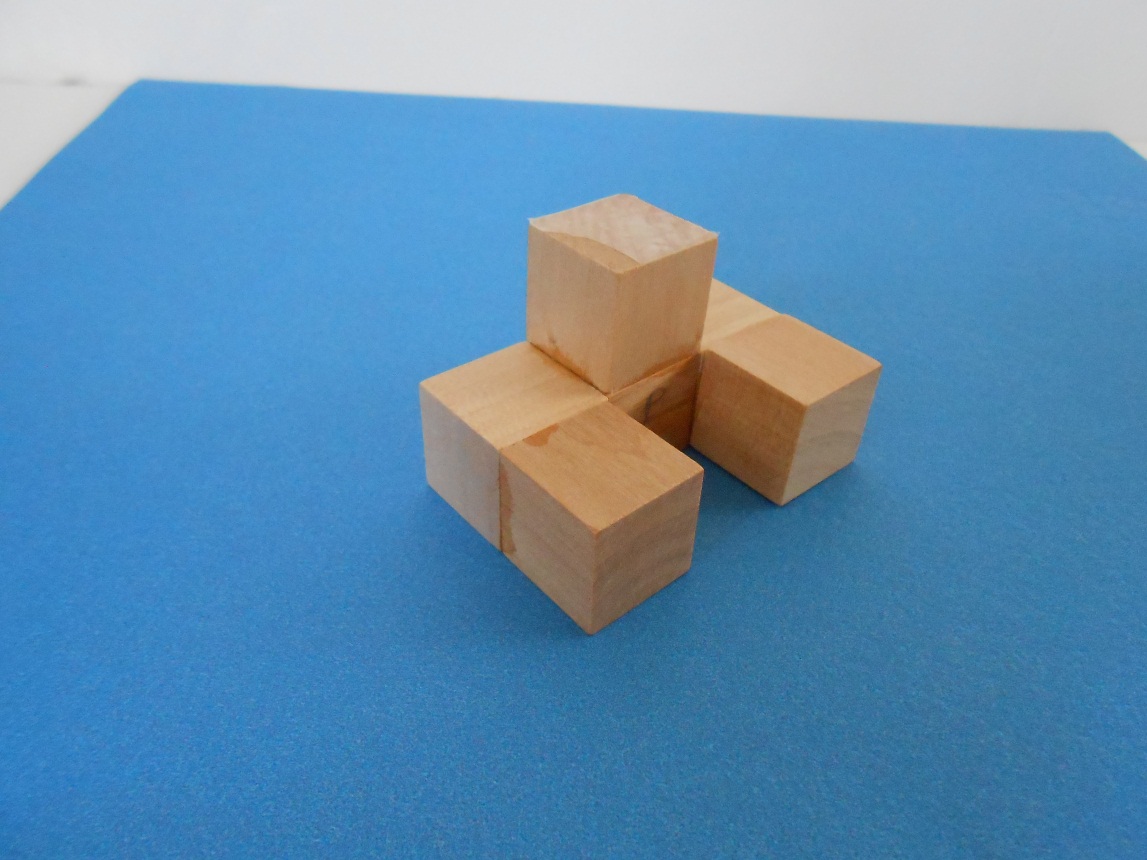 6. Sketch construction lines to represent the top back edges of the box.
Two-Point Perspective
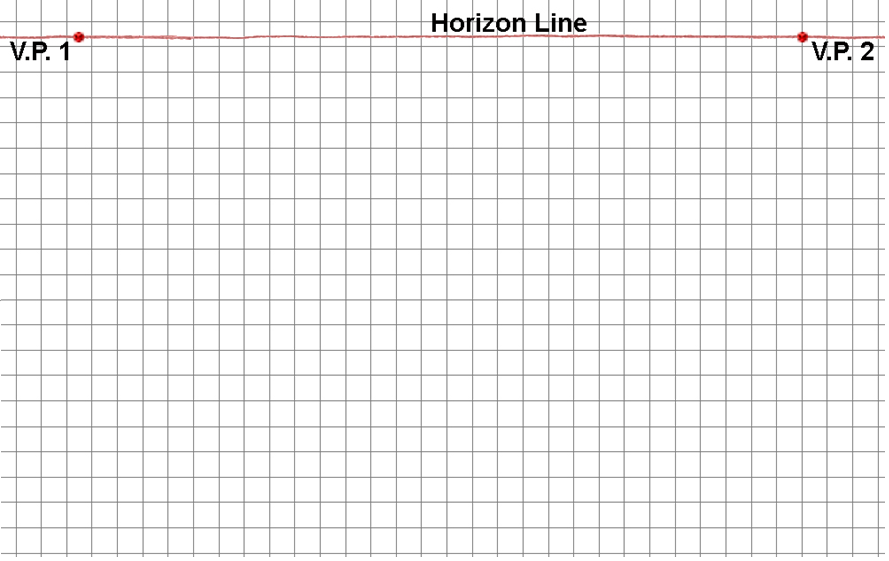 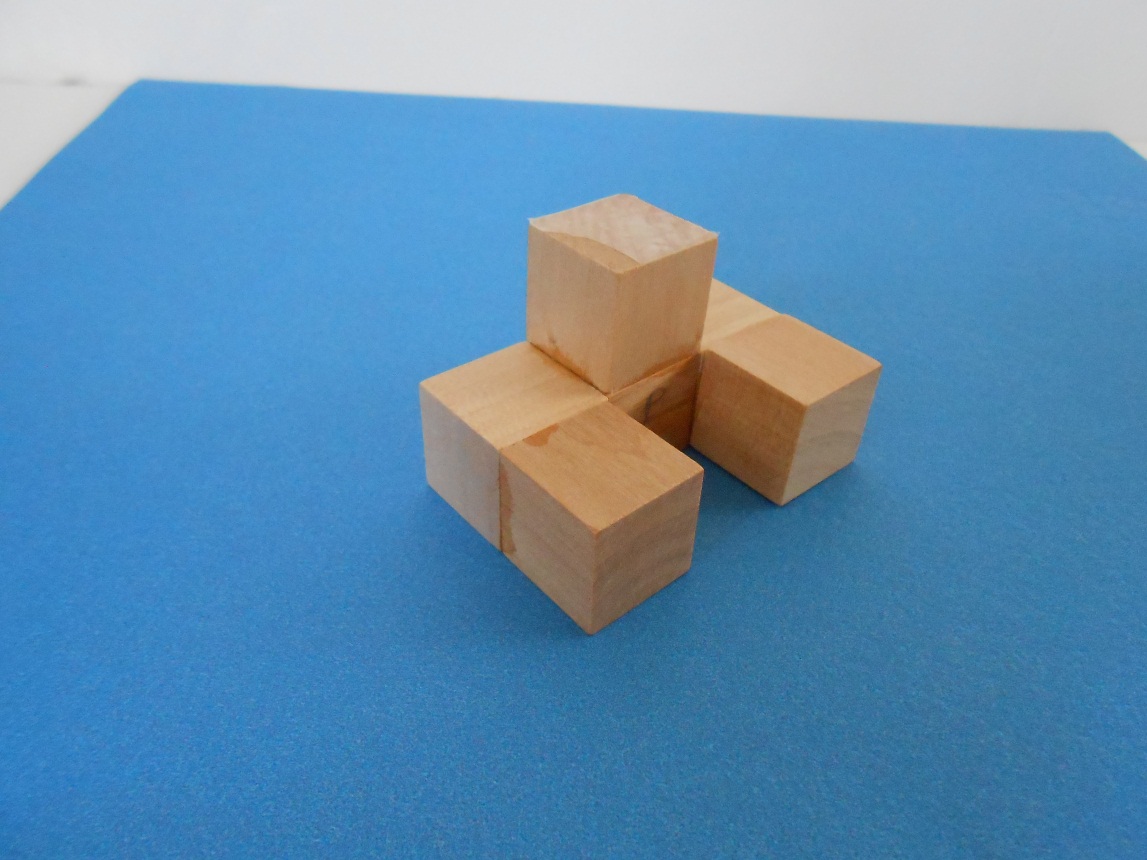 7. Sketch points and construction lines to identify the edges of the object faces that occur on the visible surfaces of the box.
Two-Point Perspective
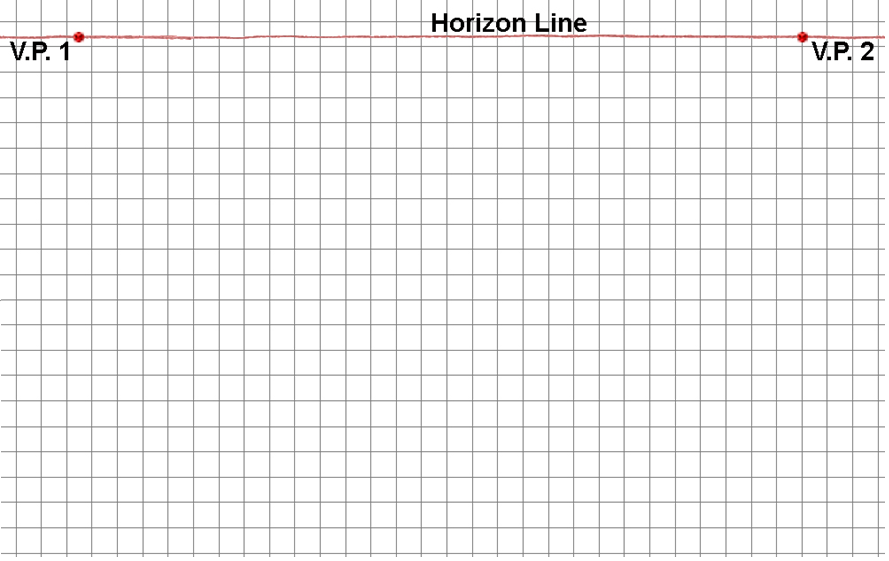 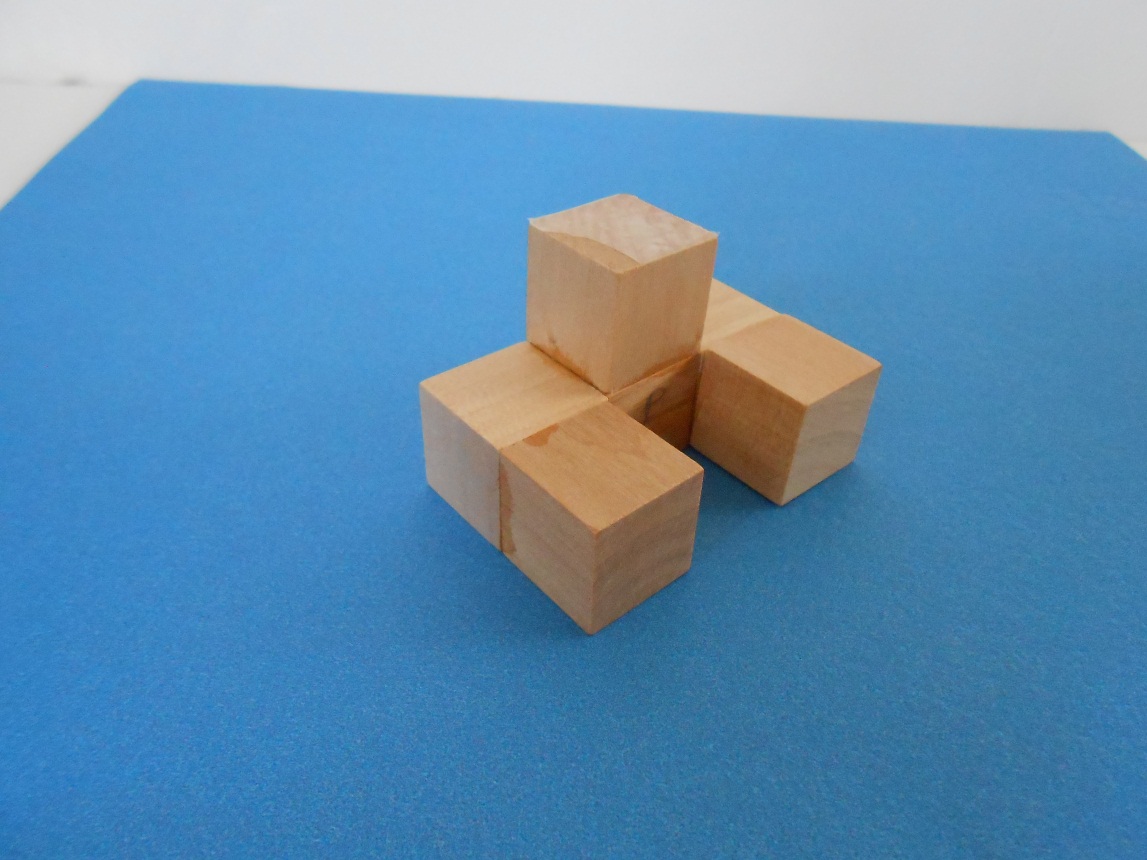 7. Sketch points and construction lines to identify the edges of the object faces that occur on the visible surfaces of the box.
Two-Point Perspective
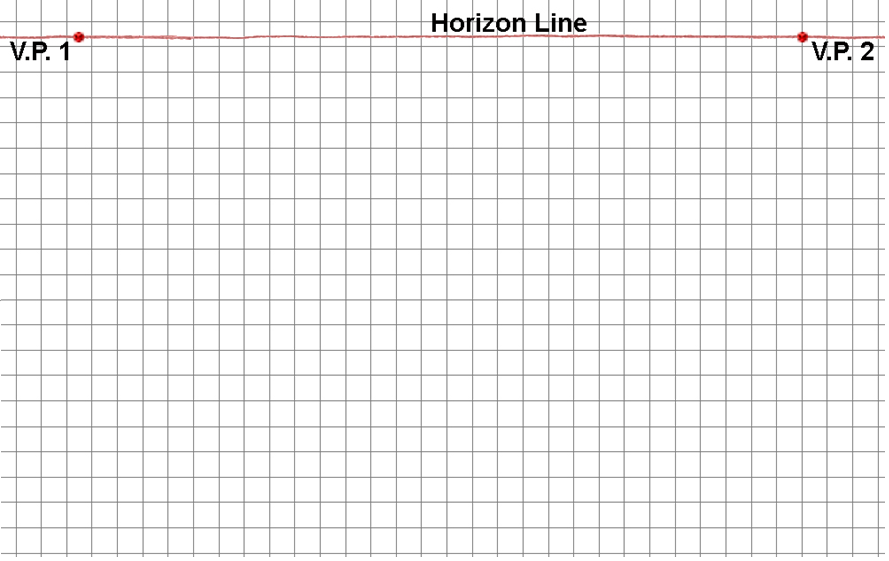 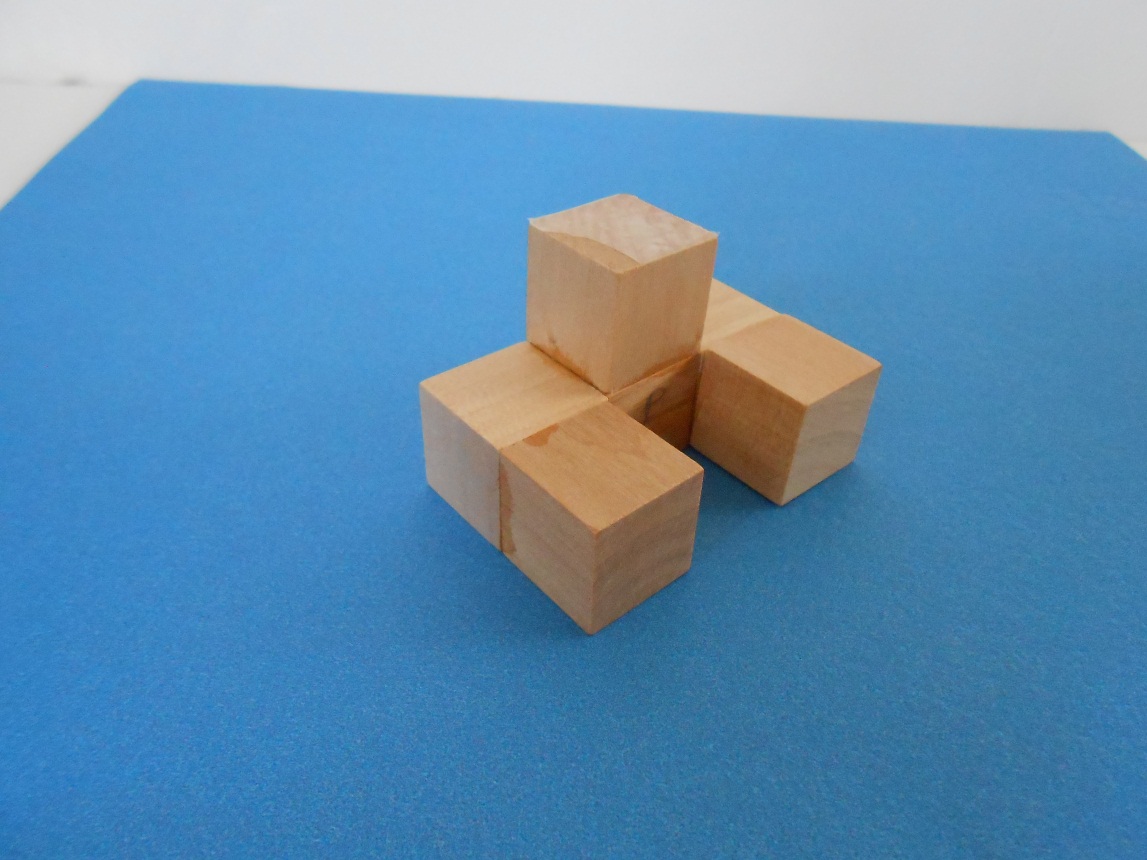 7. Sketch points and construction lines to identify the edges of the object faces that occur on the visible surfaces of the box.
Two-Point Perspective
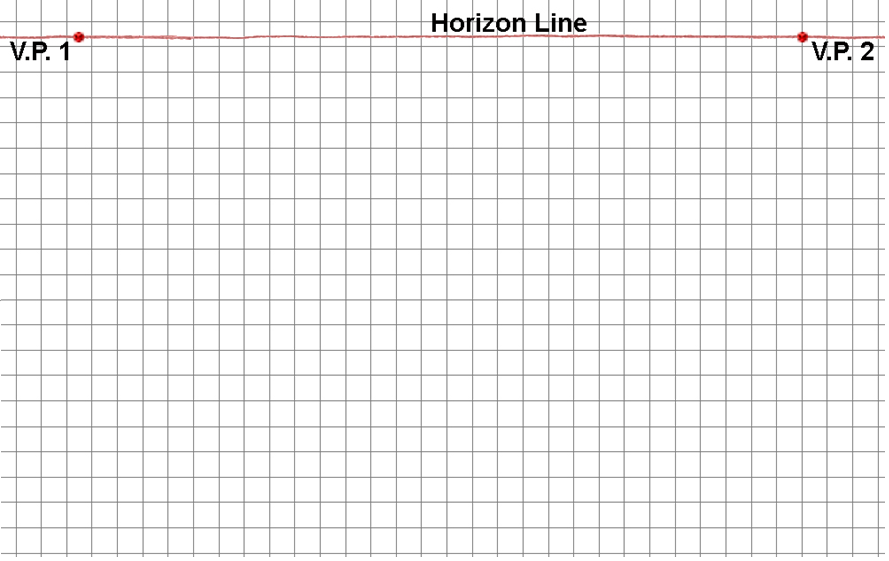 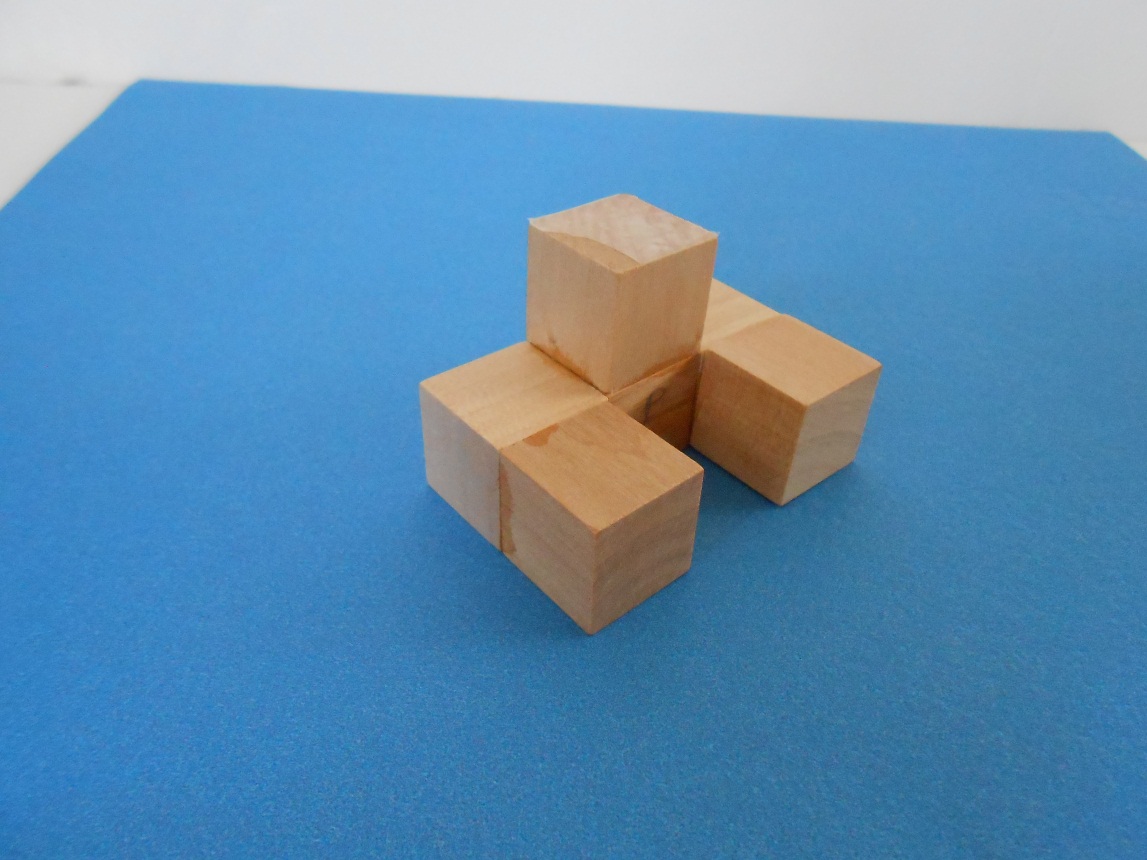 7. Sketch points and construction lines to identify the edges of the object faces that occur on the visible surfaces of the box.
Two-Point Perspective
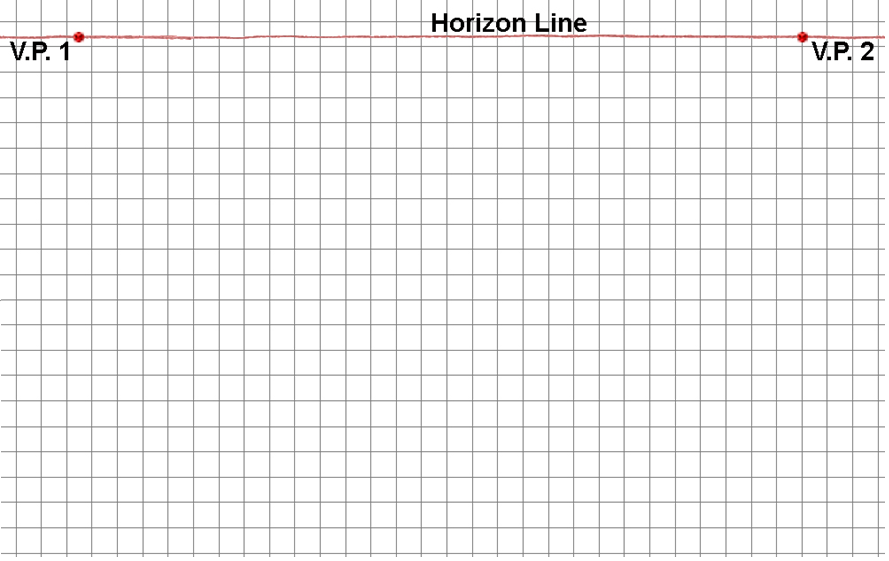 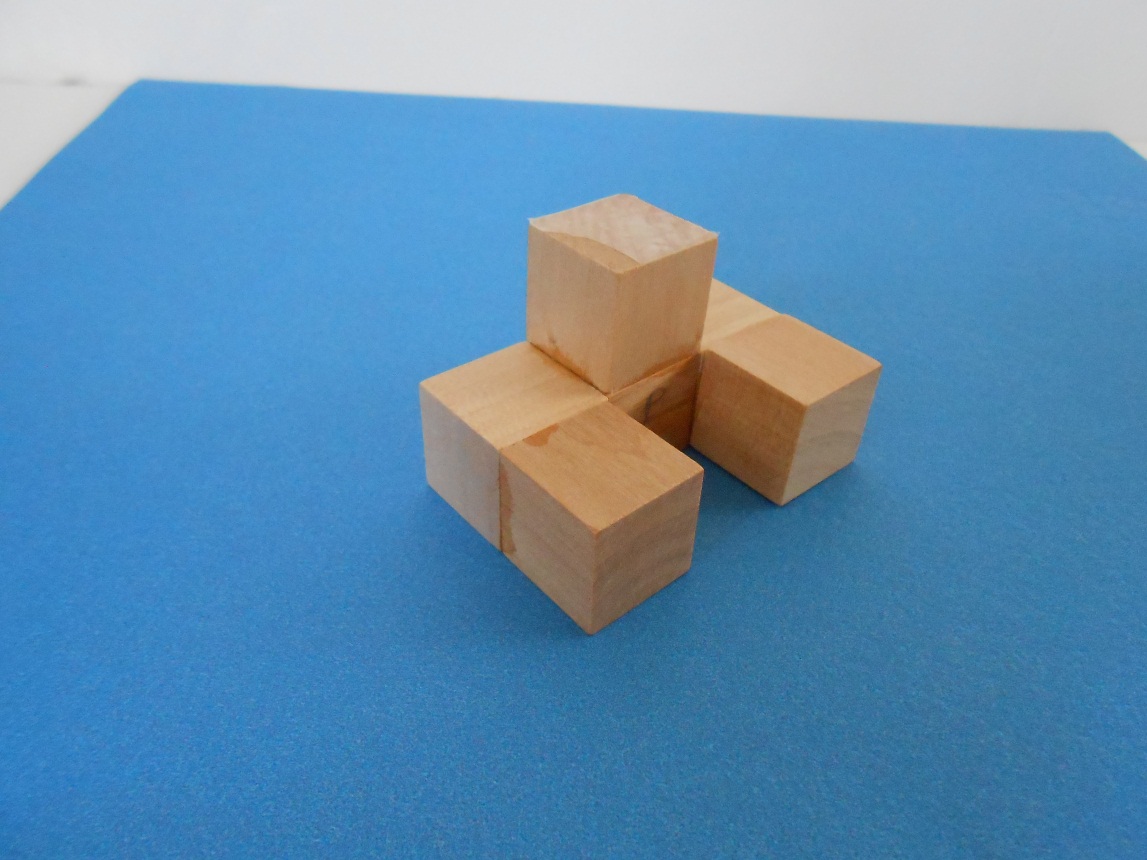 8. Trace over the construction lines to delineate the edges of the object faces that occur on the visible surfaces of the box.
Two-Point Perspective
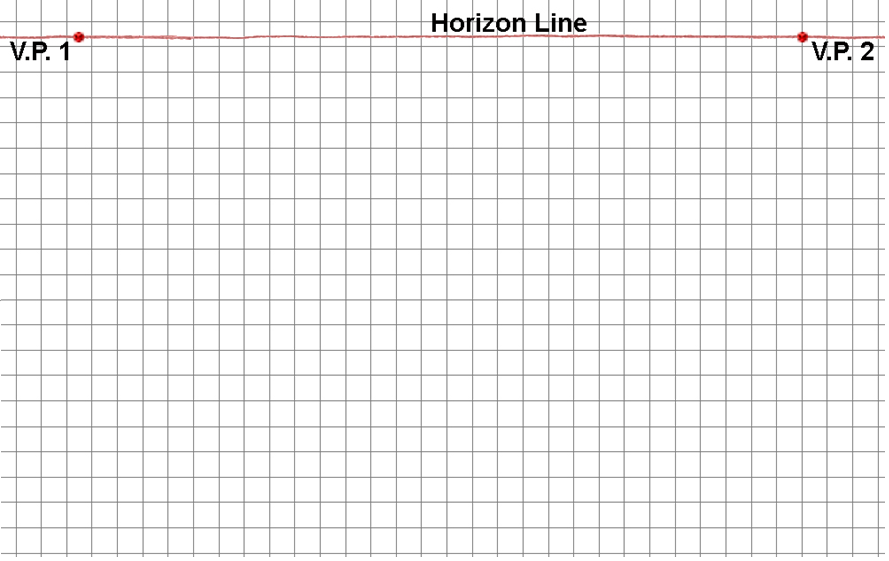 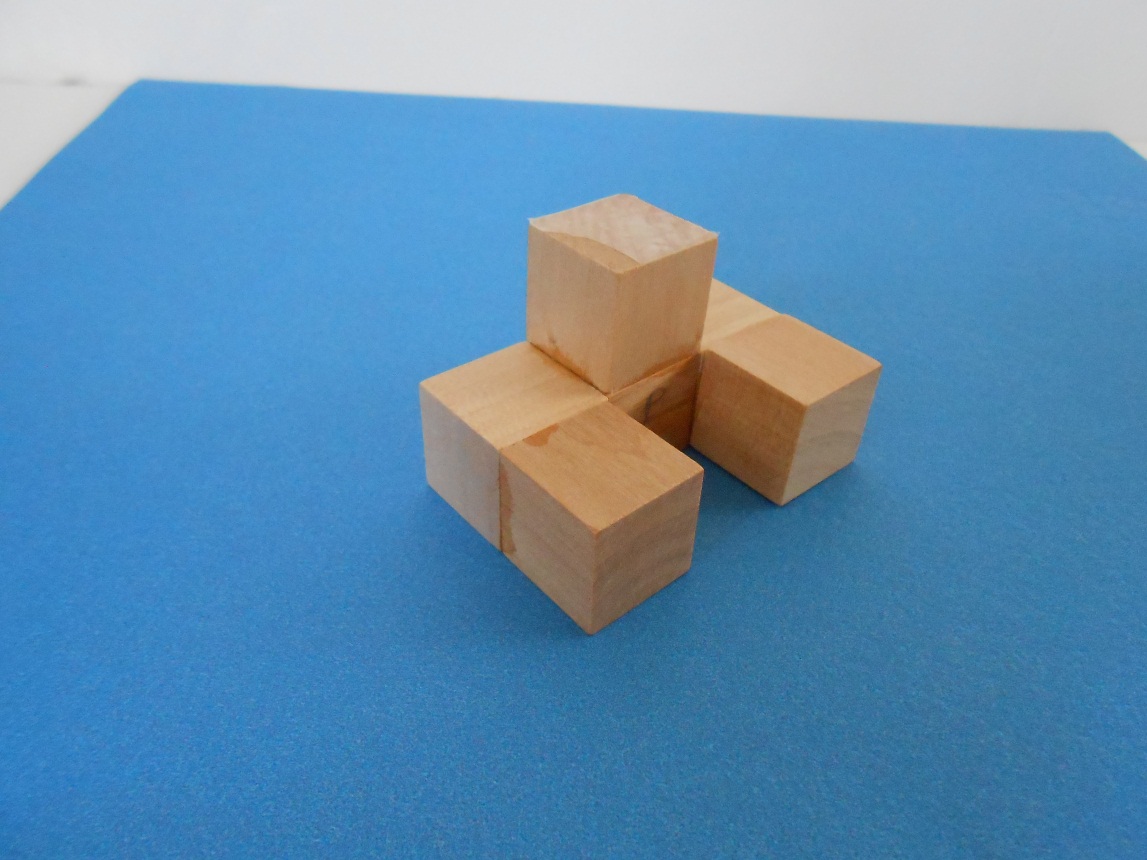 9. Sketch additional construction lines to identify surfaces of the object inside of the box.
Two-Point Perspective
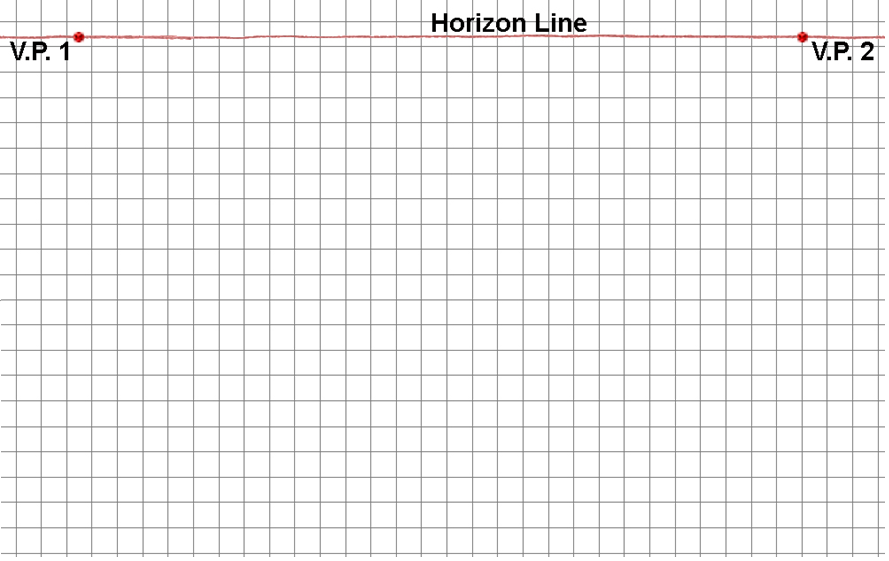 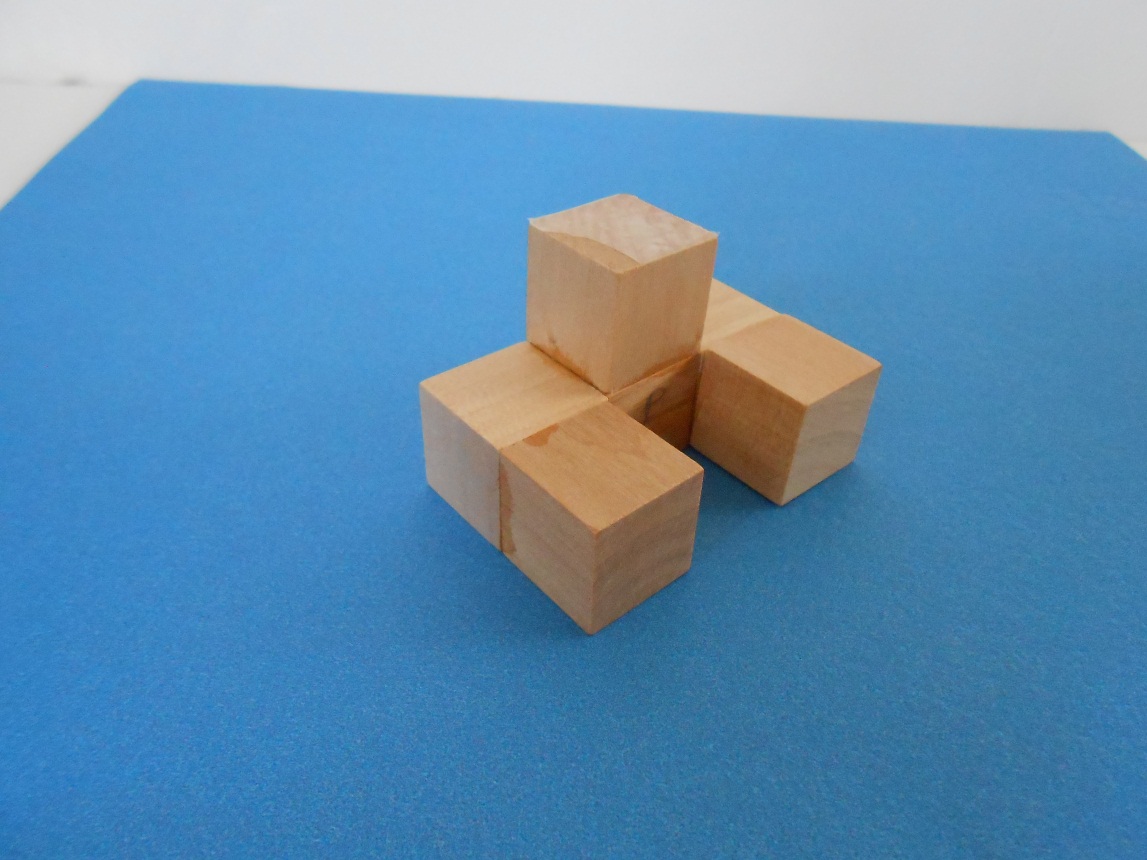 10. Trace over construction lines to delineate the remaining object lines
Two-Point Perspective
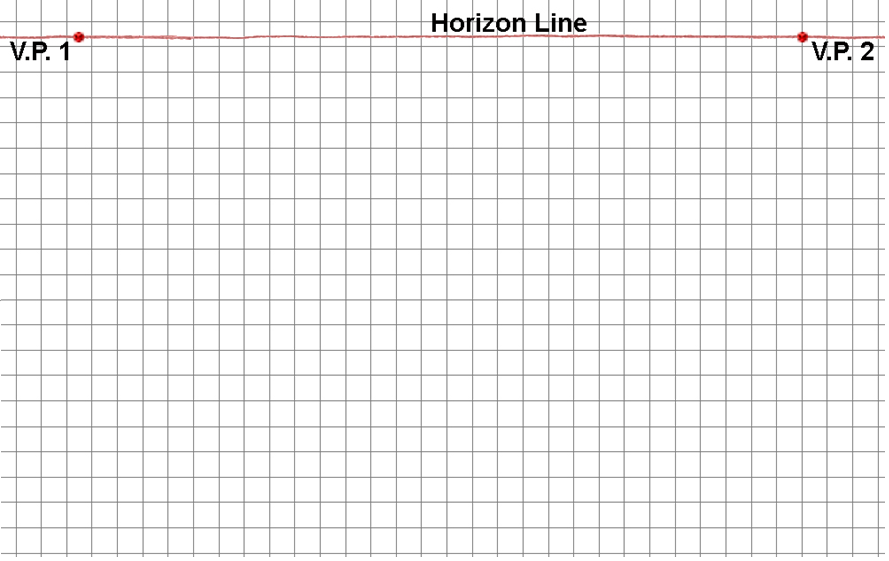 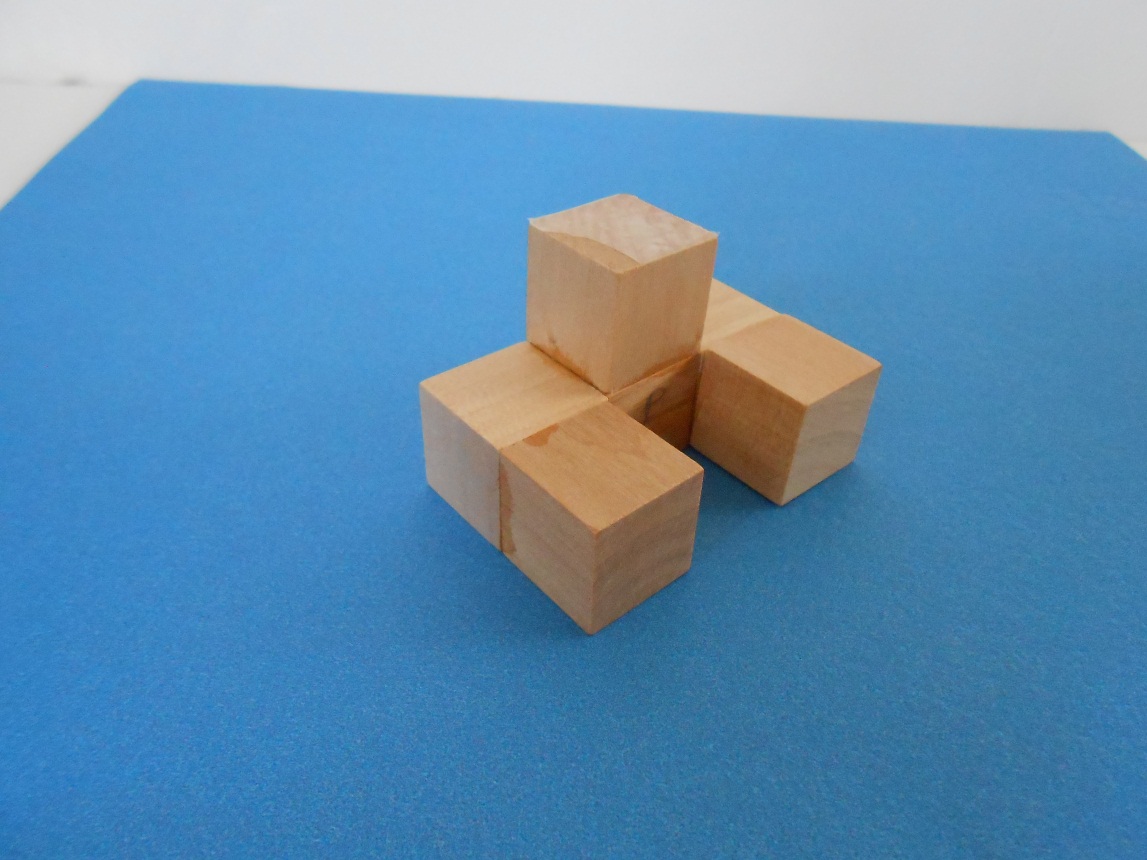 11. You may use tonal shading to  enhance the appearance of the perspective sketch and create a more realistic representation.
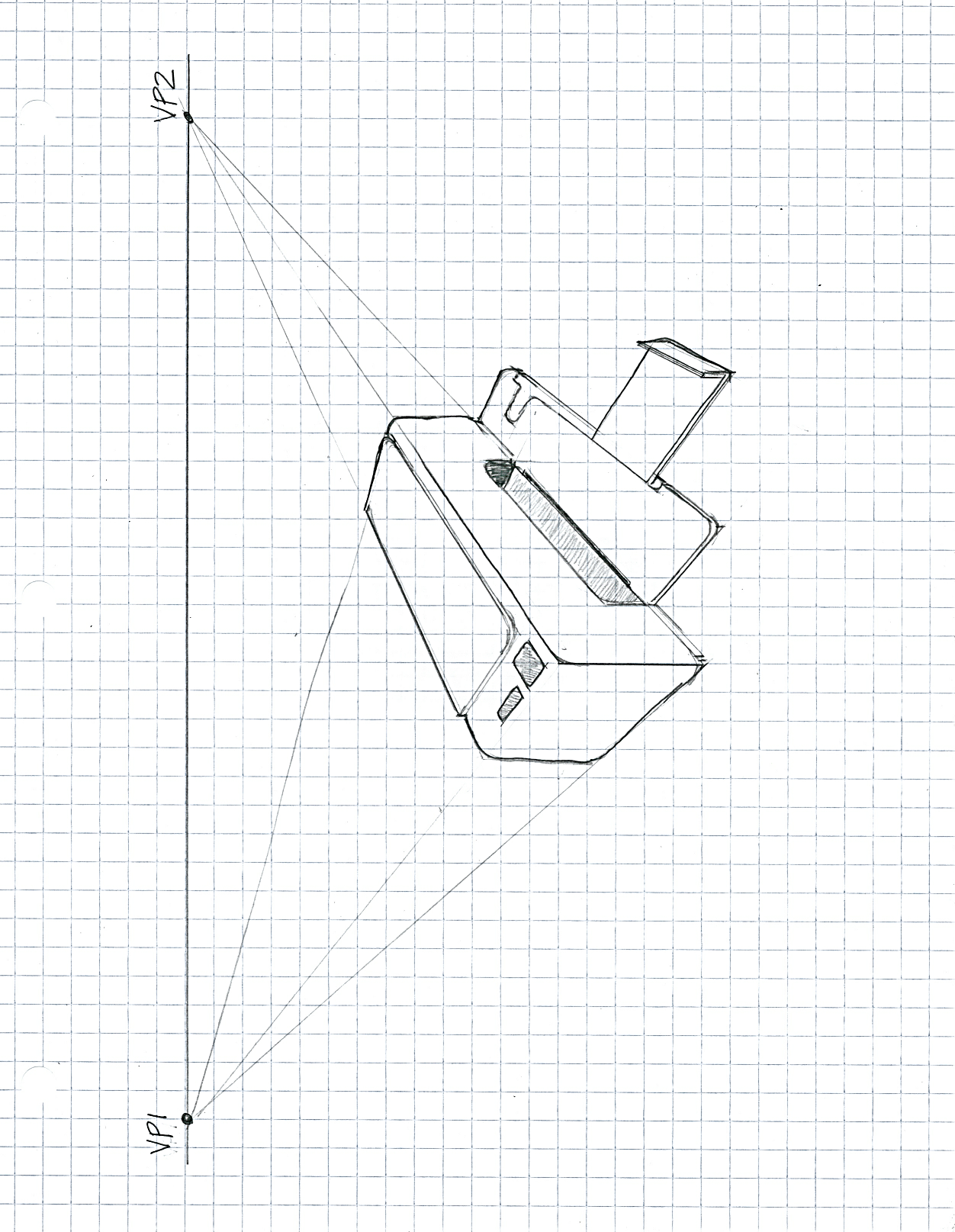 Two-Point Perspective Example
Two-Point Perspective Example
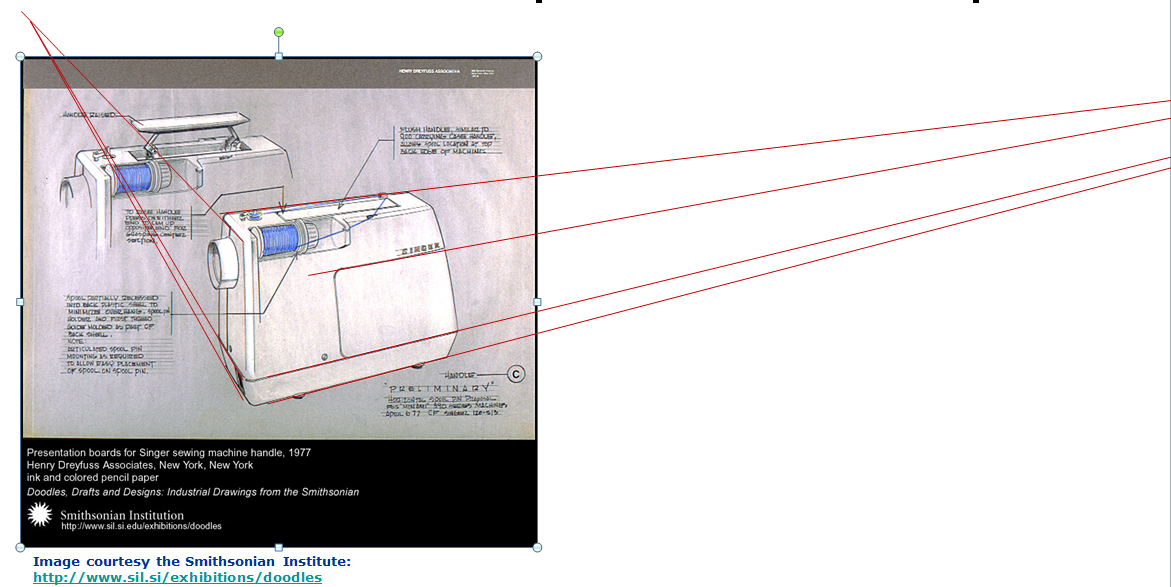 Two-point perspective used in a presentation drawing for a Singer sewing machine handle.
Three-Point Perspective
The three-point perspective gives the viewer either a worm’s-eye, or bird’s-eye view of an object.
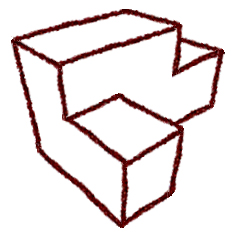 Three-Point Perspective
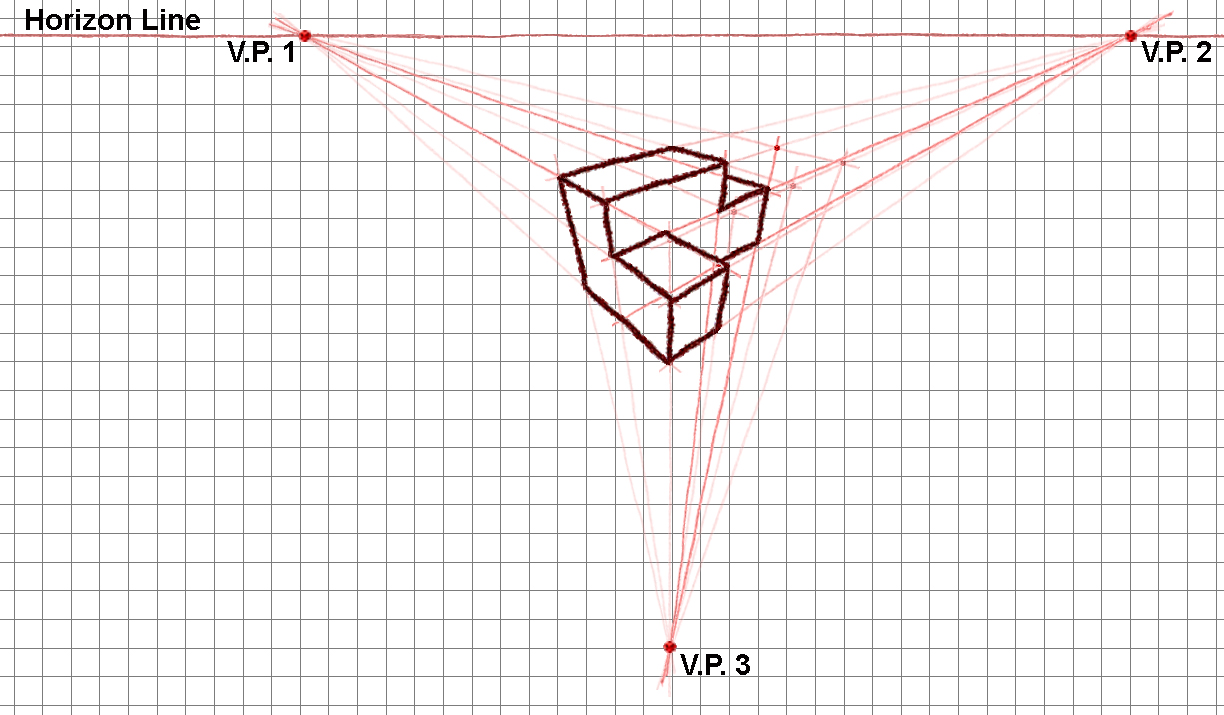 Perspective versus Isometric
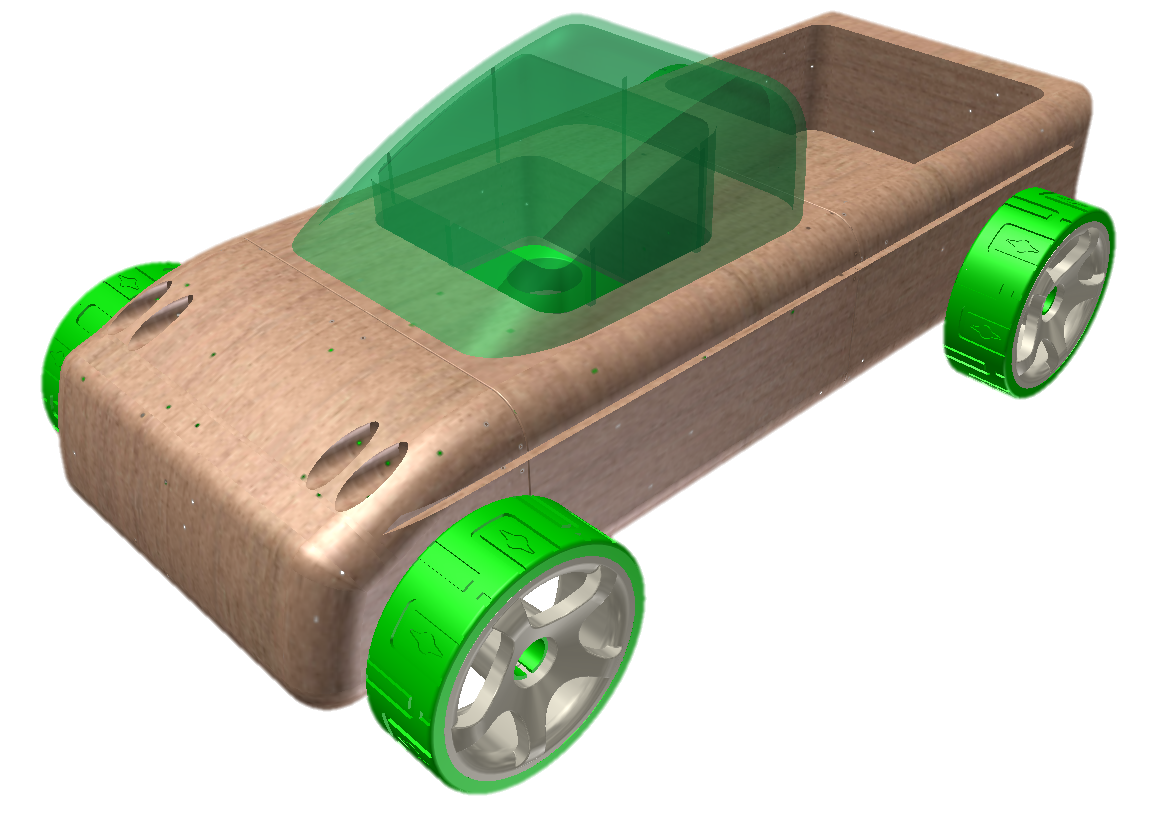 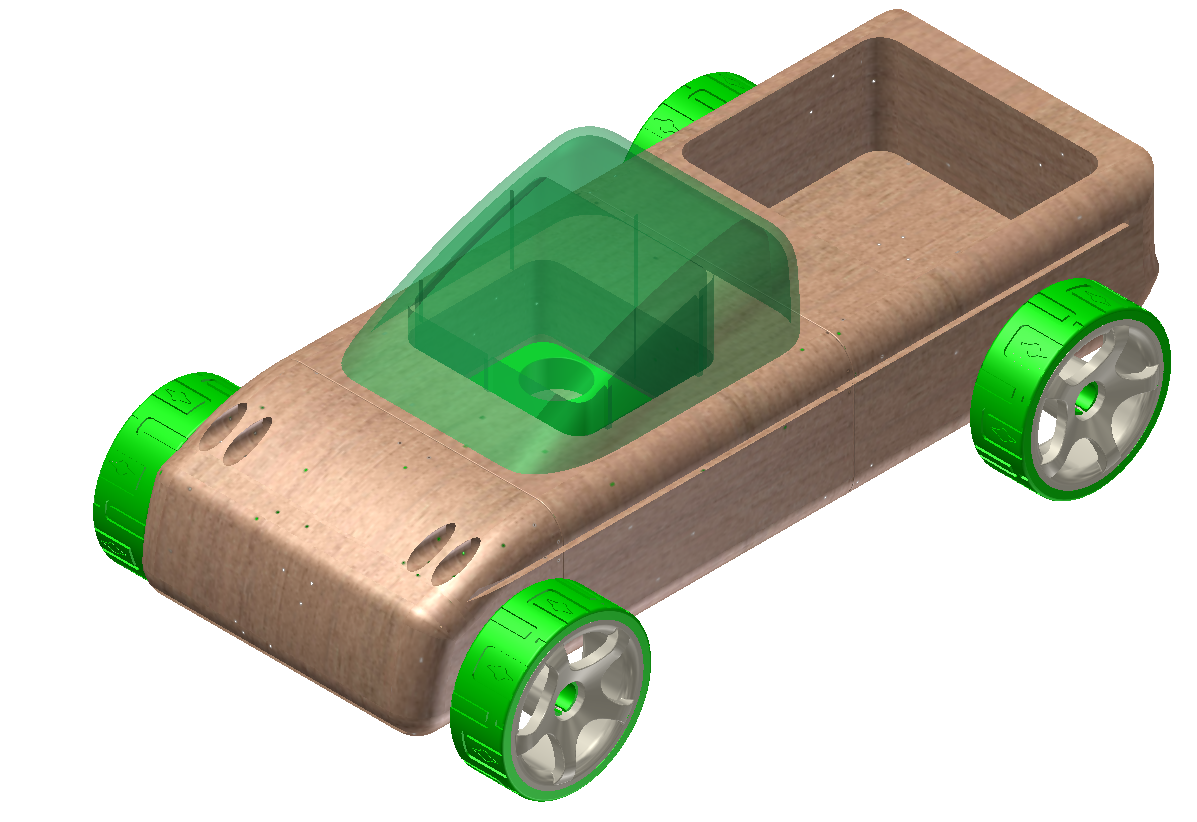 Perspective
Isometric
[Speaker Notes: Which view is a perspective view and which is an isometric projection?  How can you tell? [click several times] 

The depth lines recede to a single vanishing point and the width lines recede toward a vanishing point in the perspective view.  In the isometric projection, the depth lines are parallel and the width lines are parallel.]